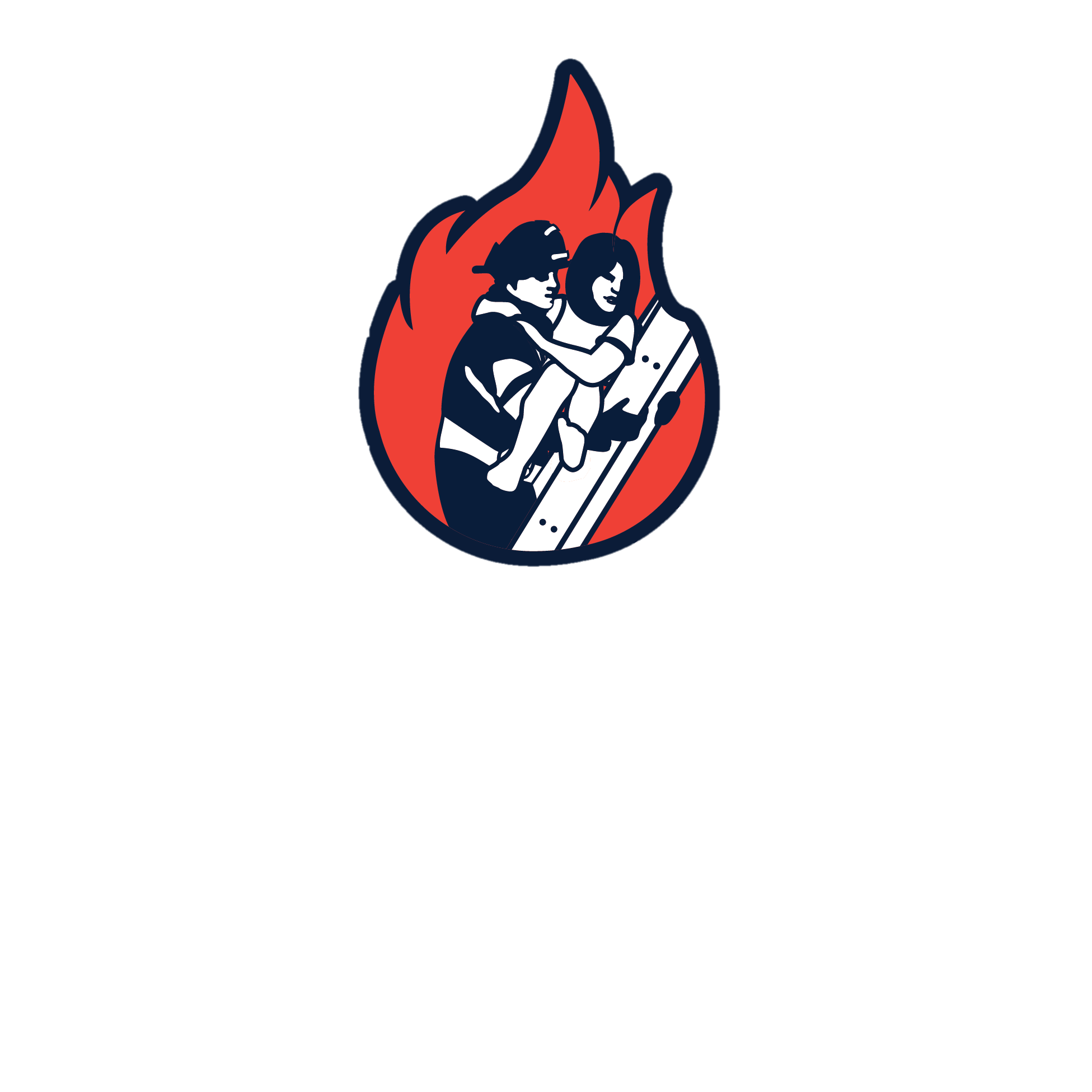 THE FIRST 3000 RESCUES
[Speaker Notes: Done]
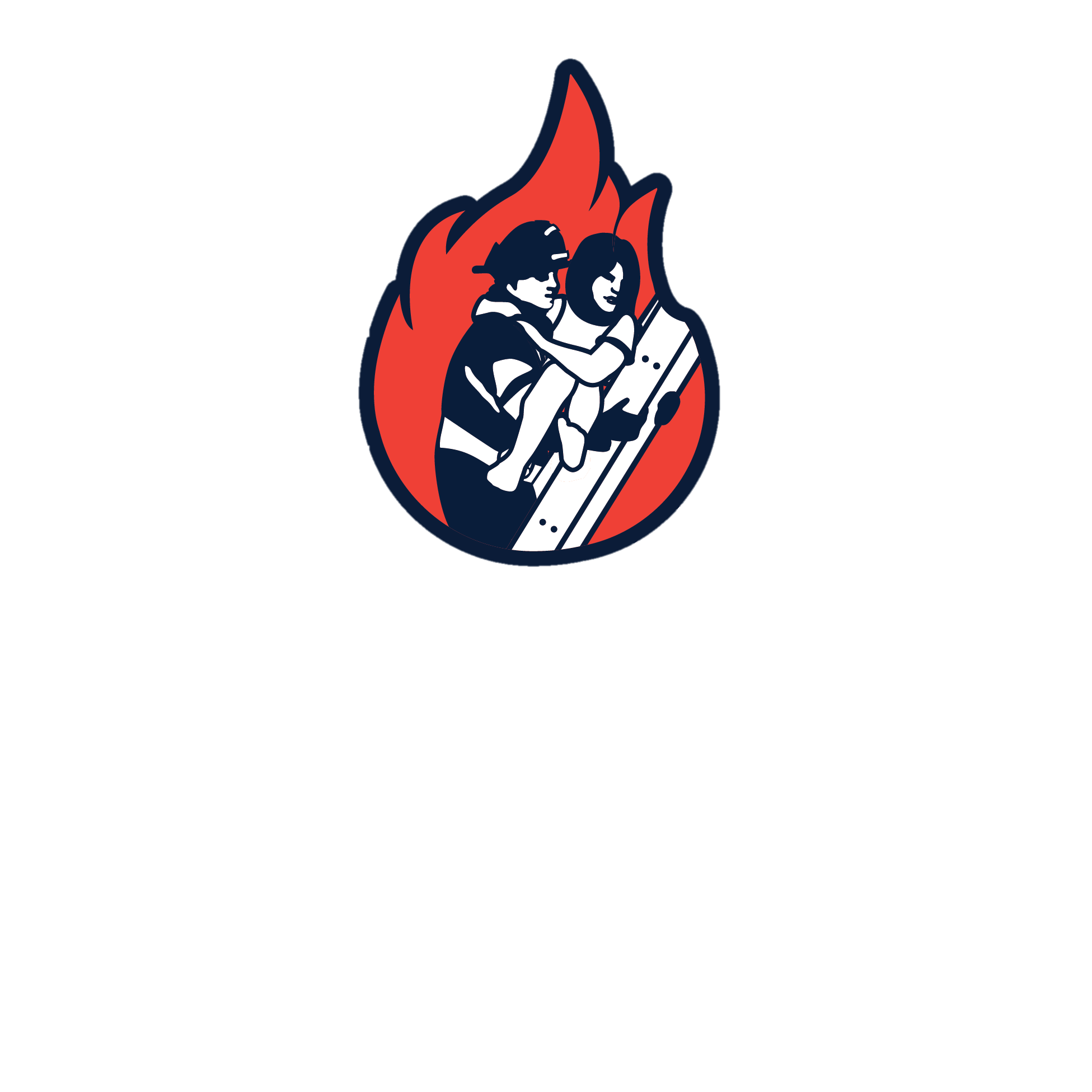 THE FIRST 3000 RESCUES
[Speaker Notes: Done]
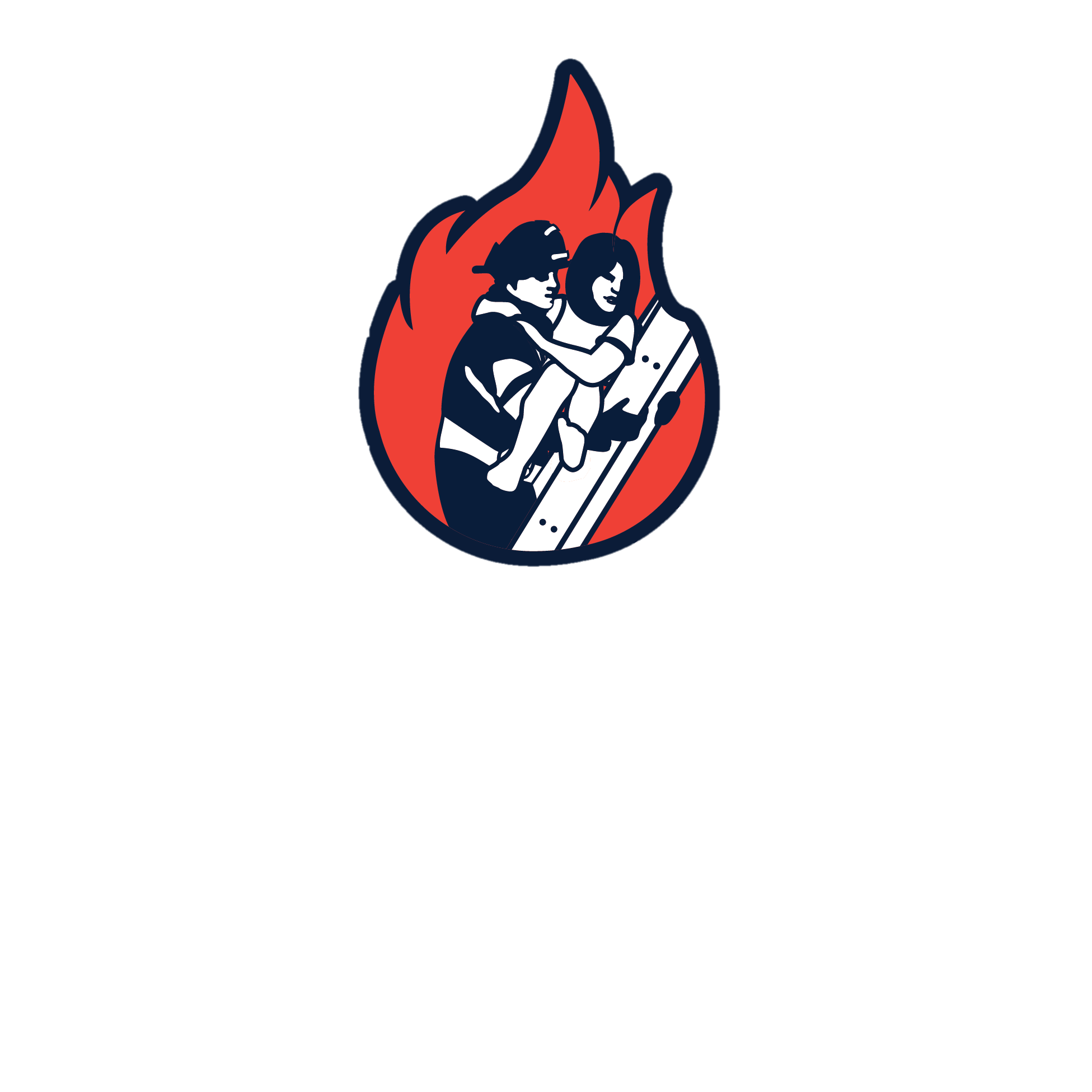 THE FIRST 3000 RESCUES
[Speaker Notes: Done]
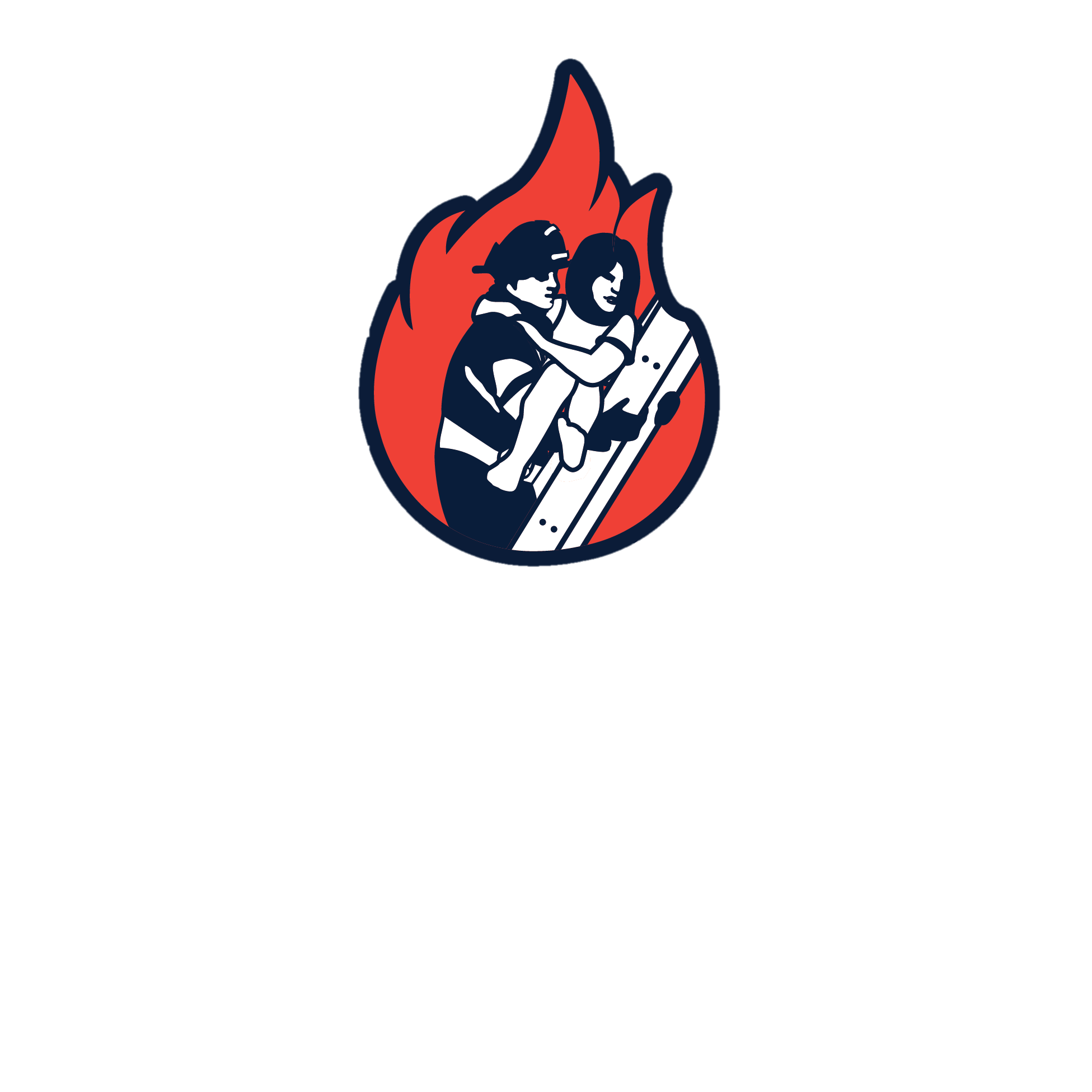 THE FIRST 3000 RESCUES
[Speaker Notes: Done]
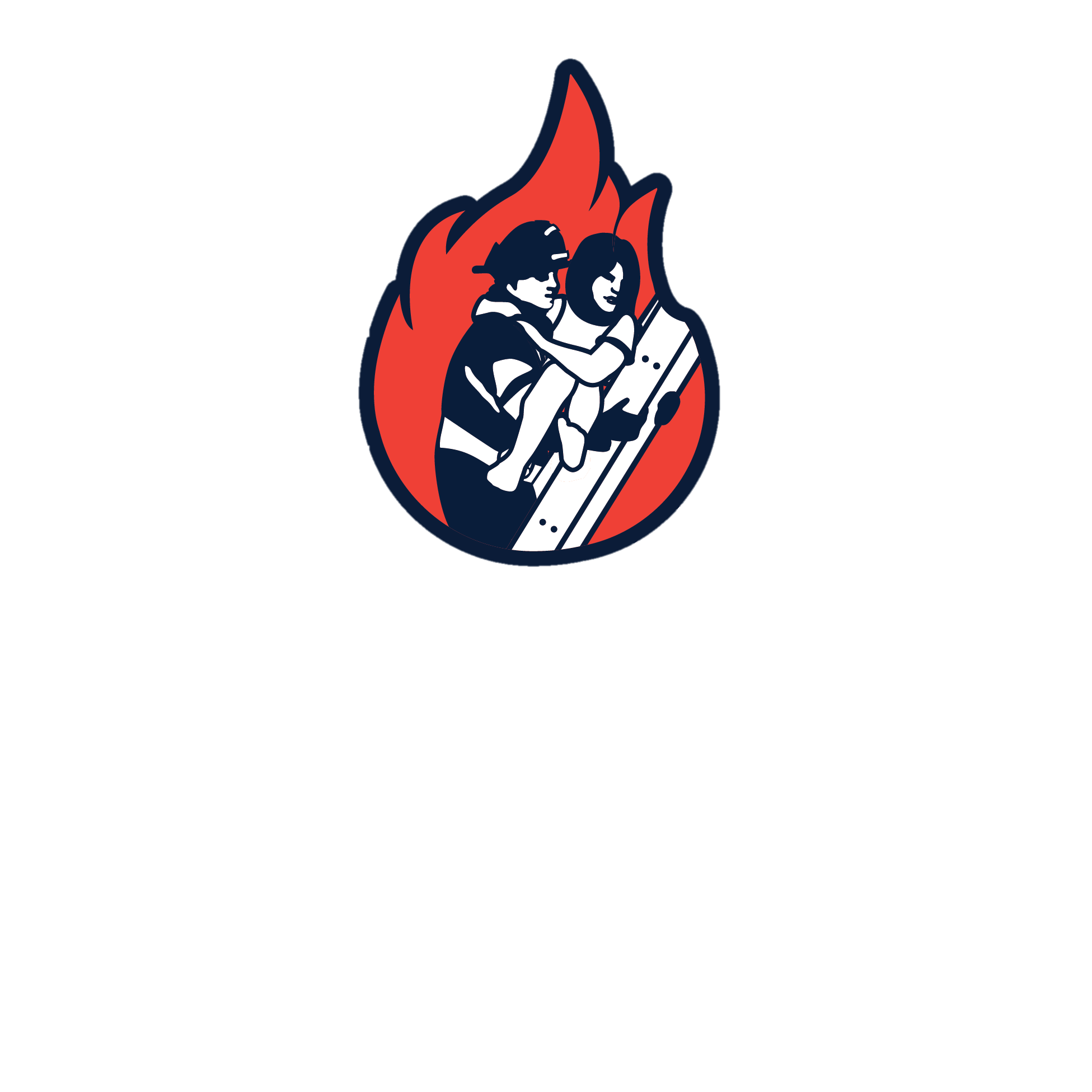 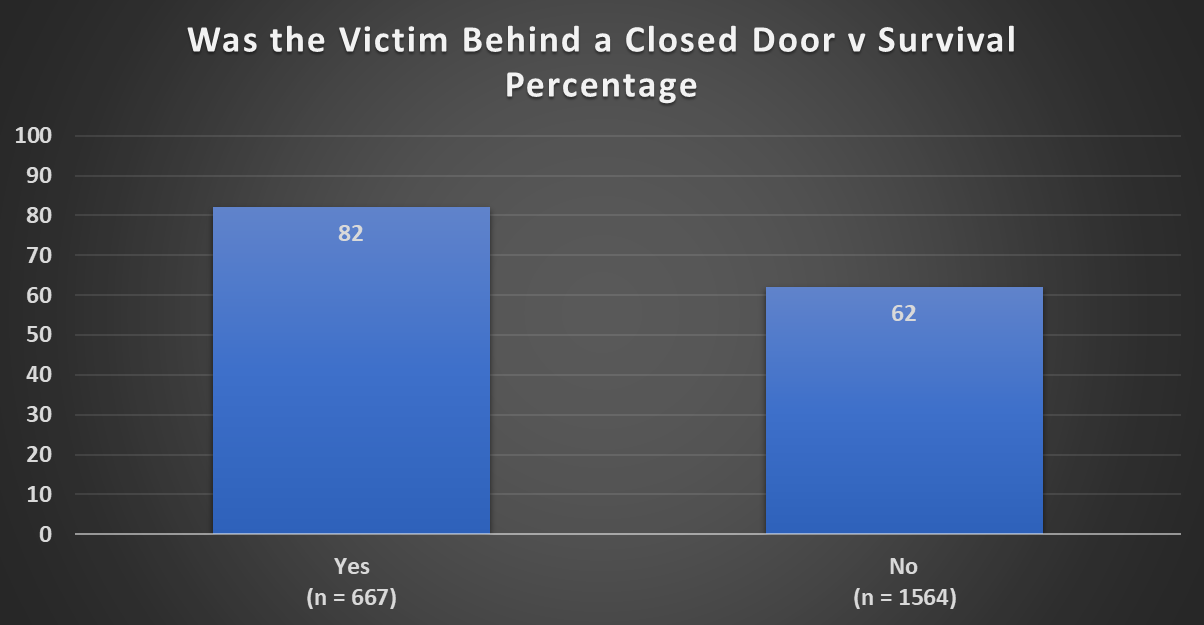 THE FIRST 3000 RESCUES
[Speaker Notes: Done]
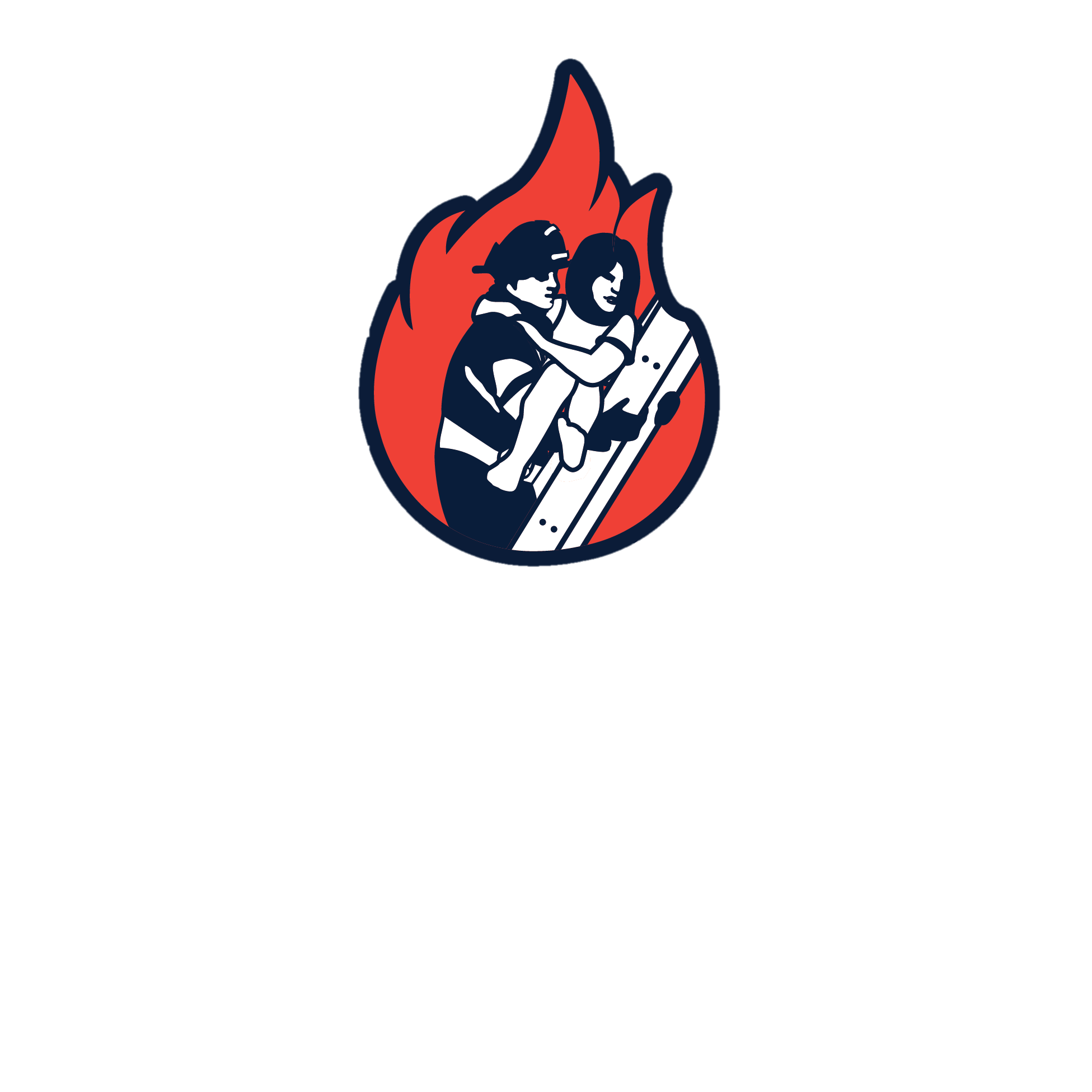 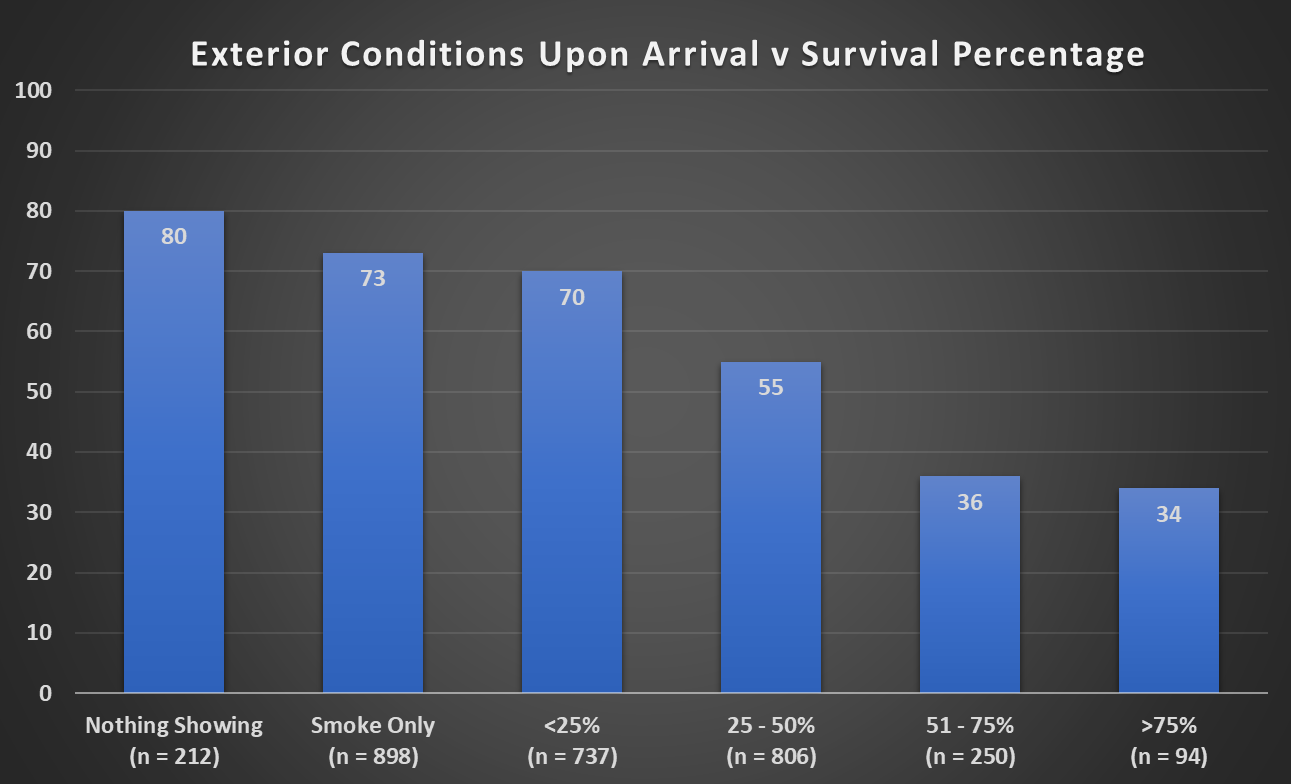 THE FIRST 3000 RESCUES
[Speaker Notes: 1.1]
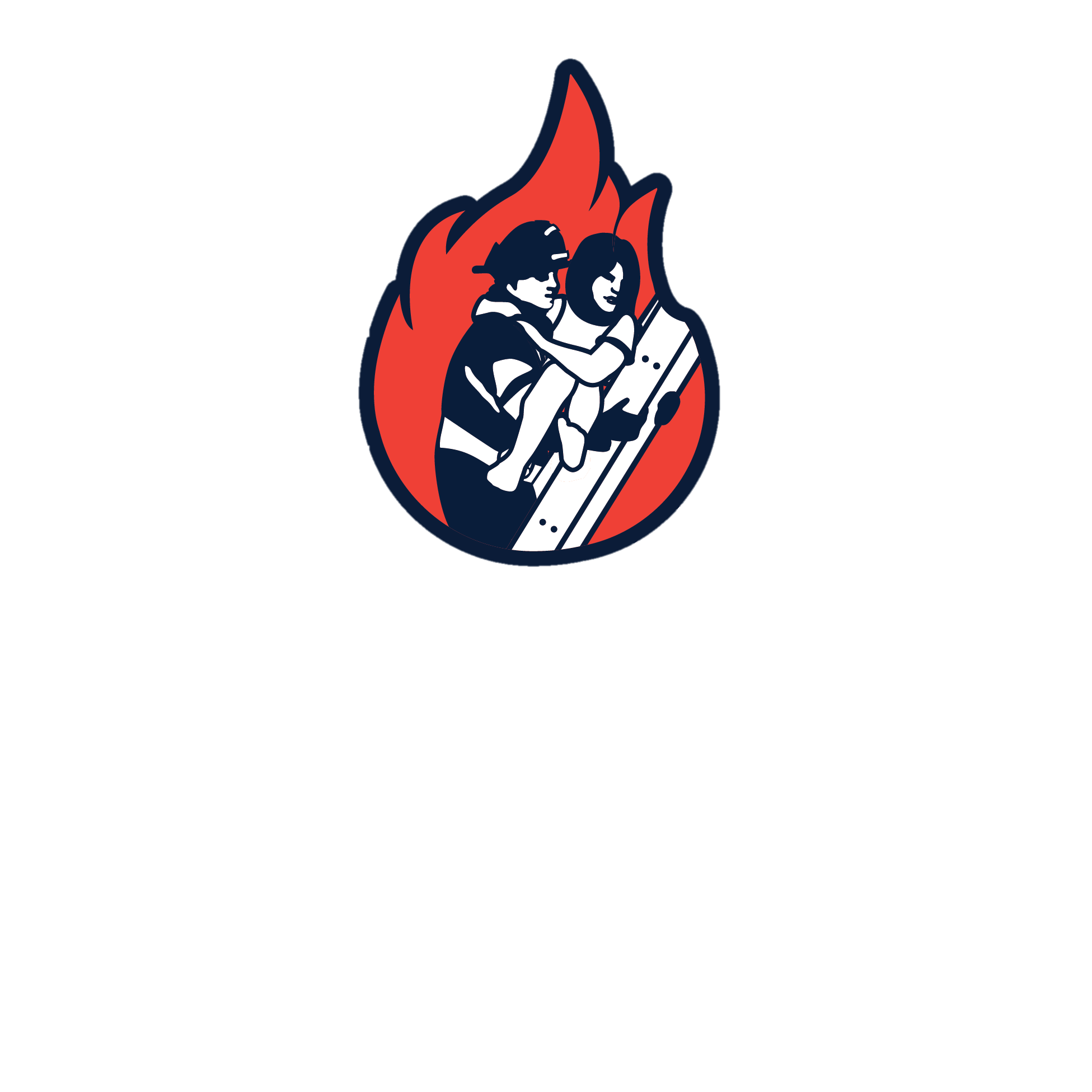 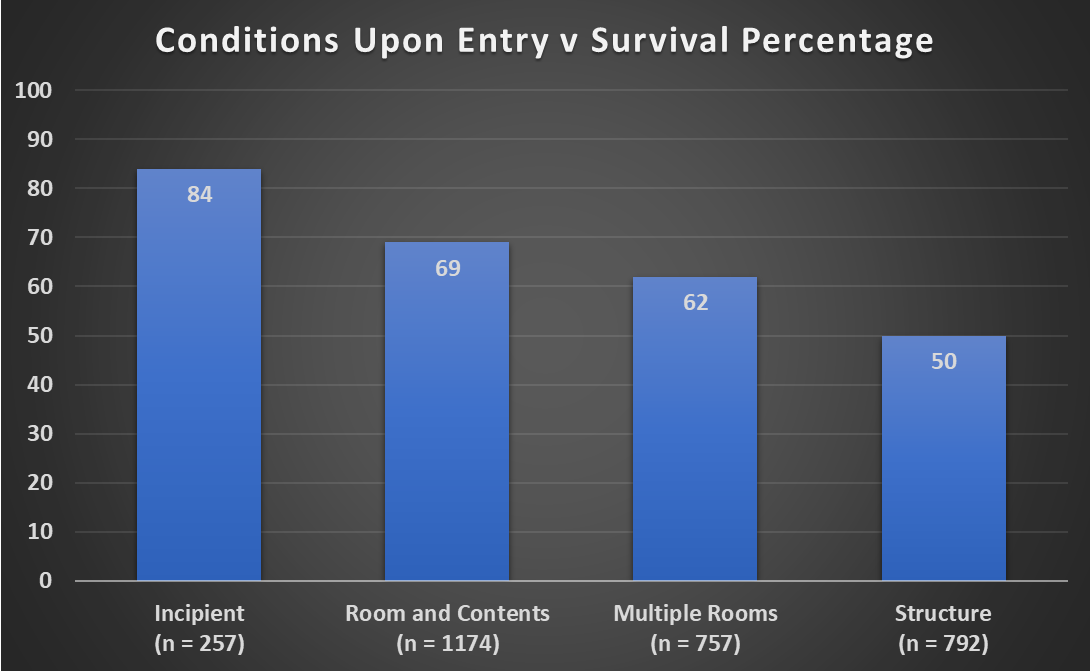 THE FIRST 3000 RESCUES
[Speaker Notes: Done]
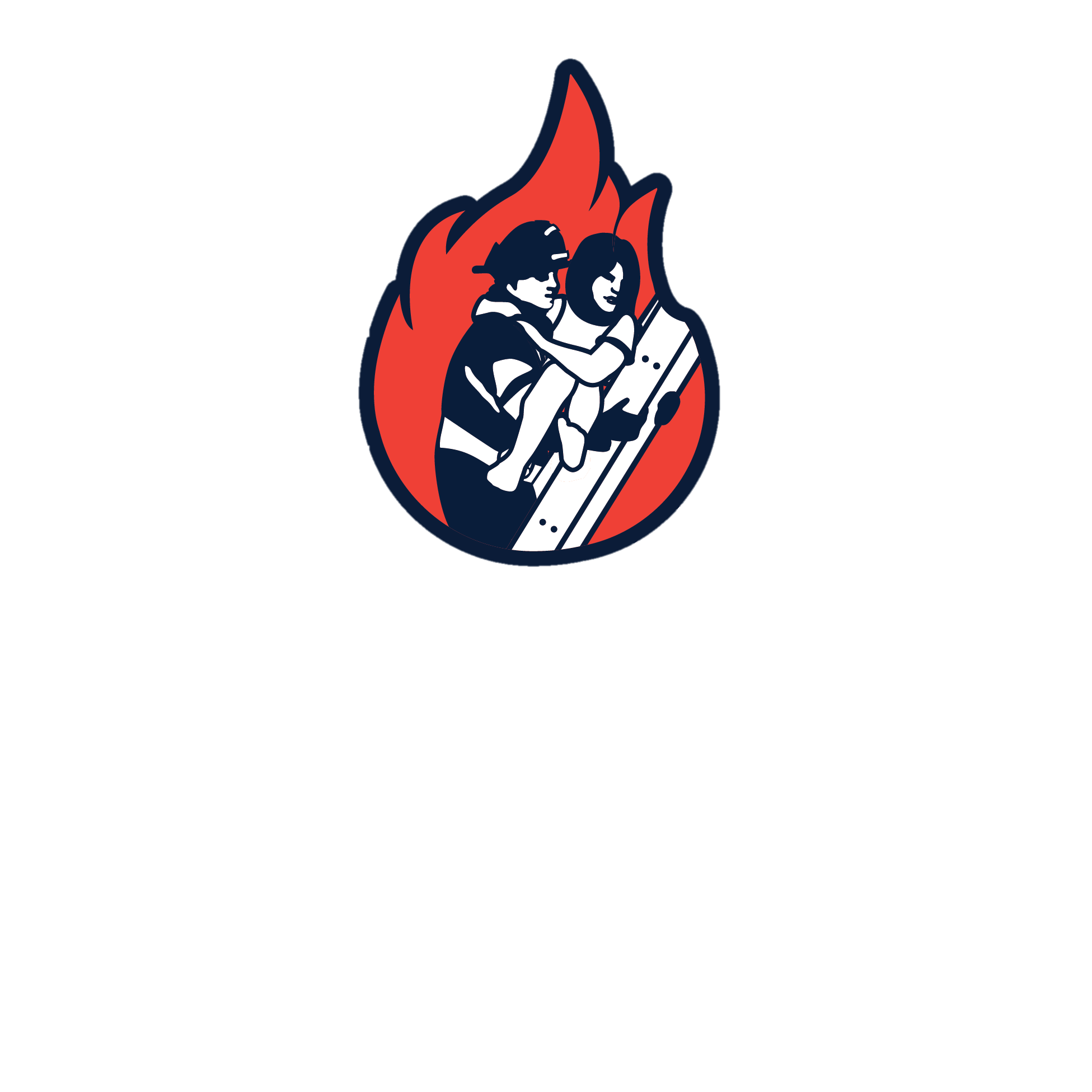 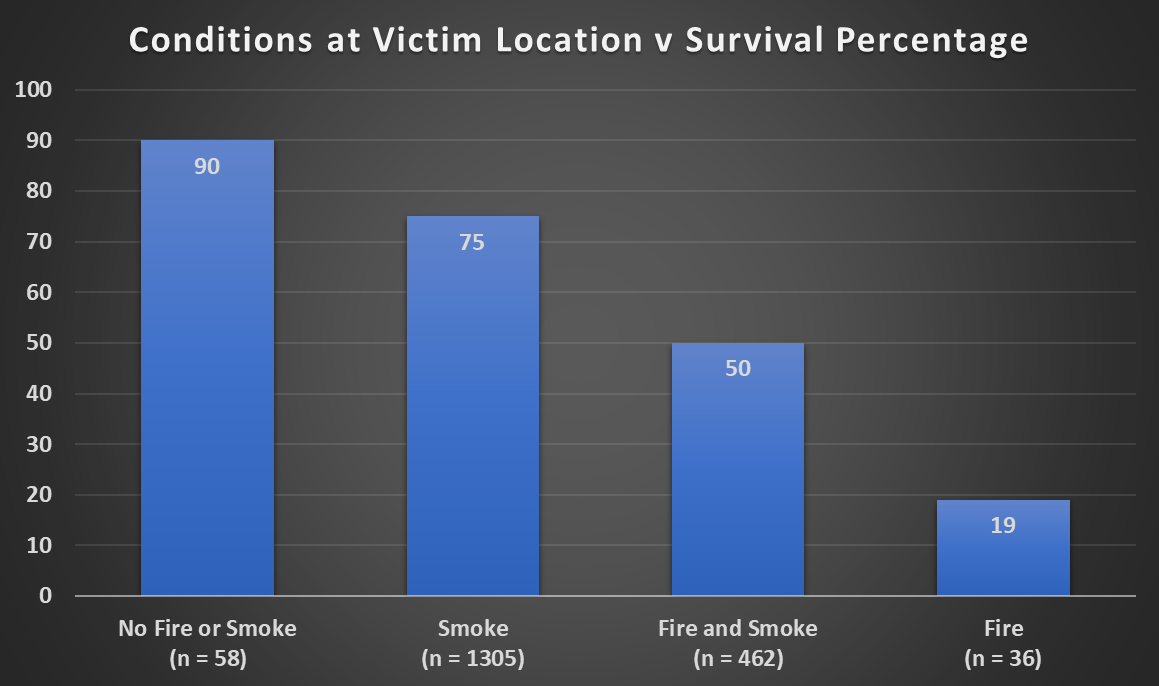 THE FIRST 3000 RESCUES
[Speaker Notes: Done]
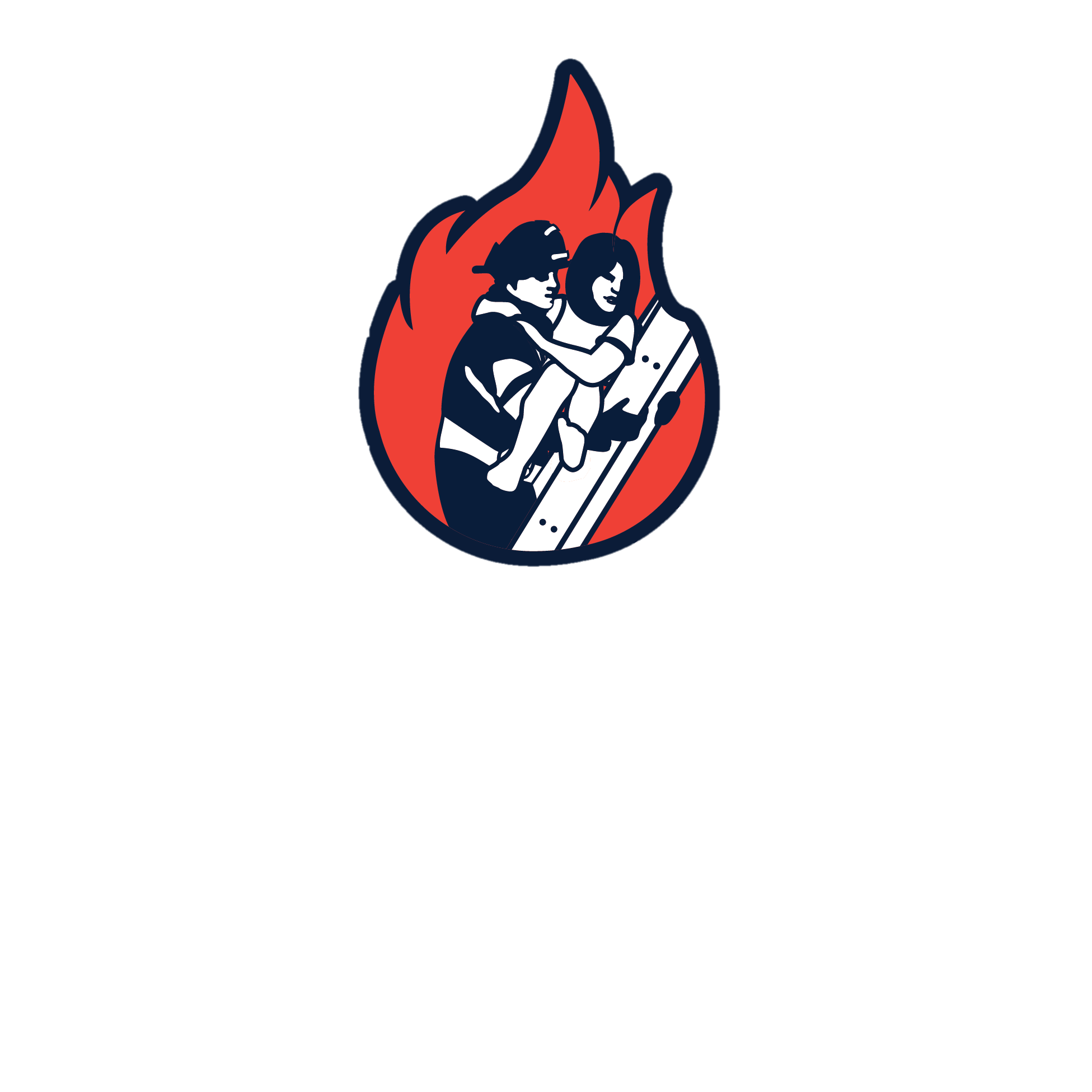 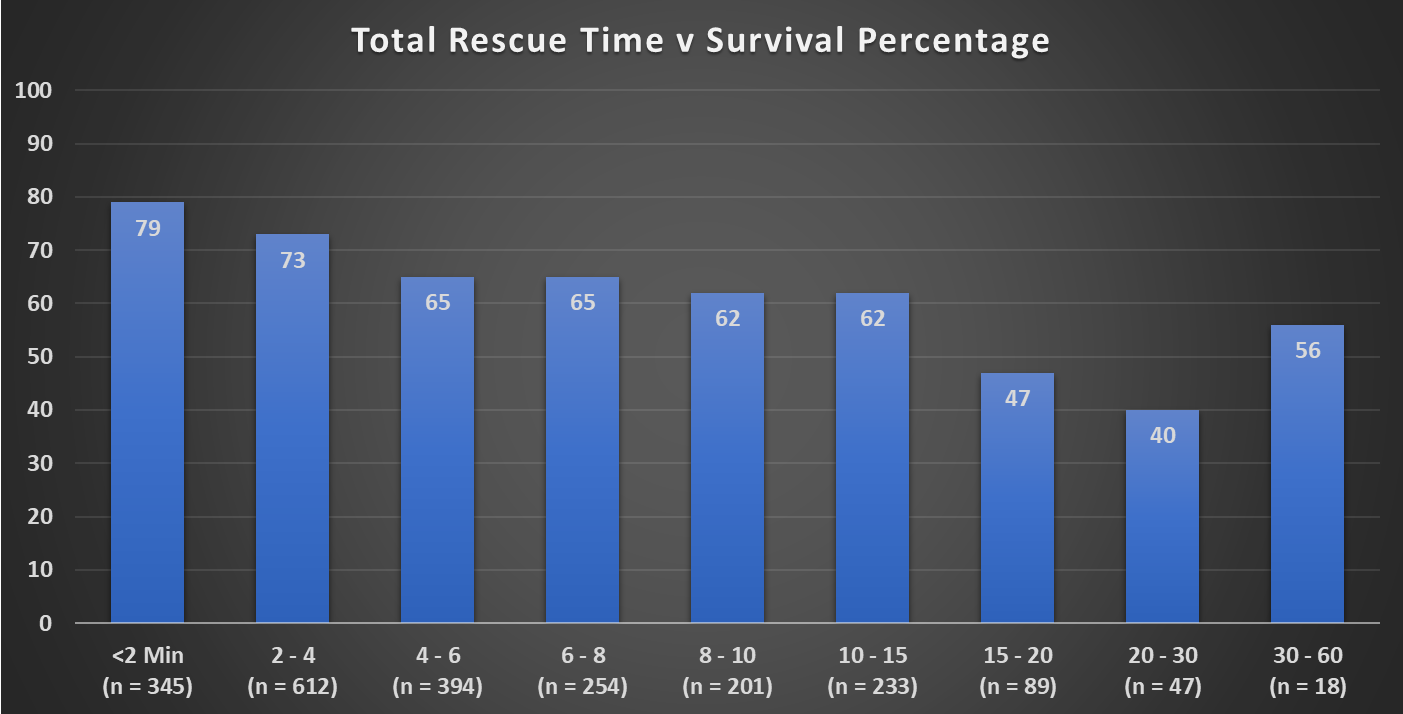 THE FIRST 3000 RESCUES
[Speaker Notes: Done]
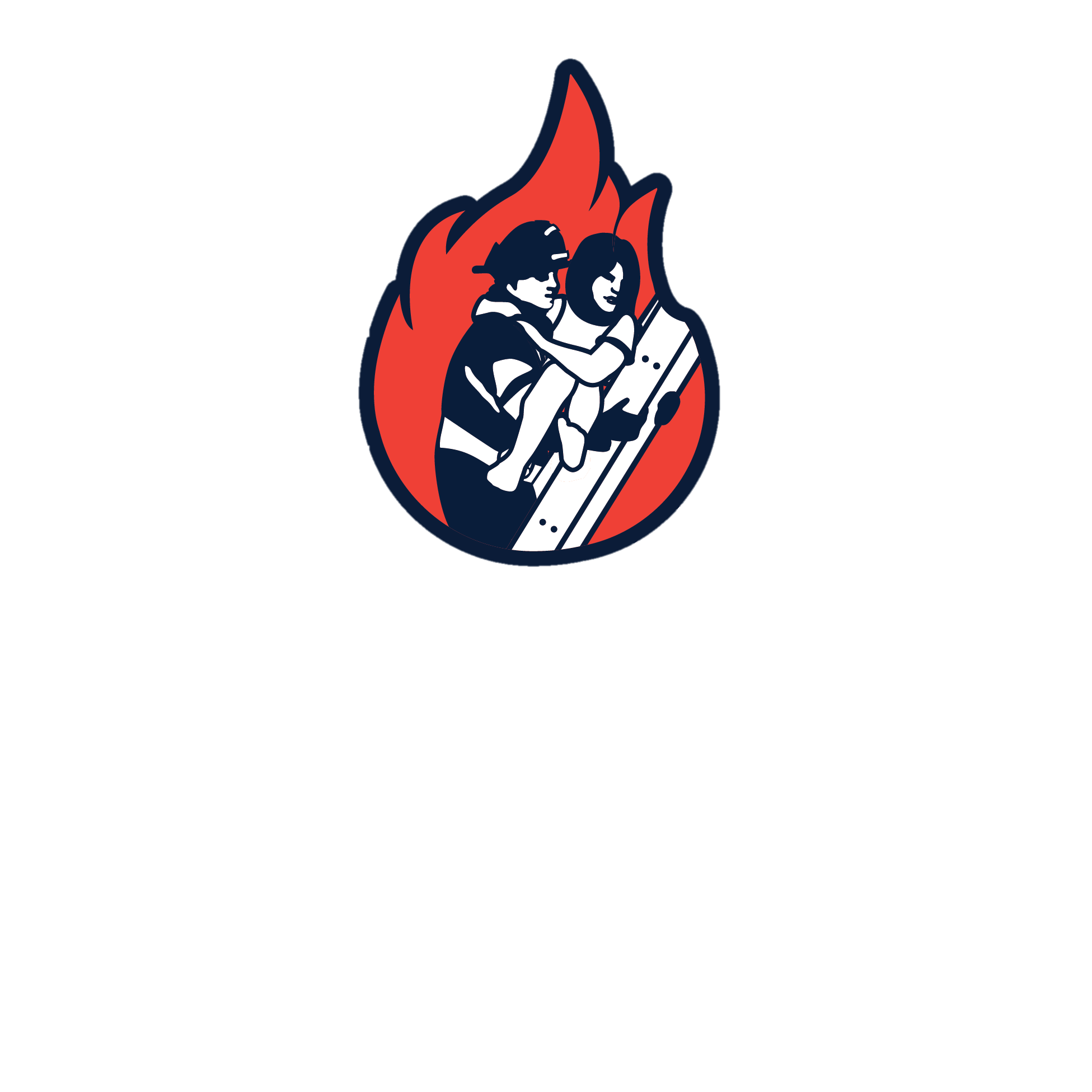 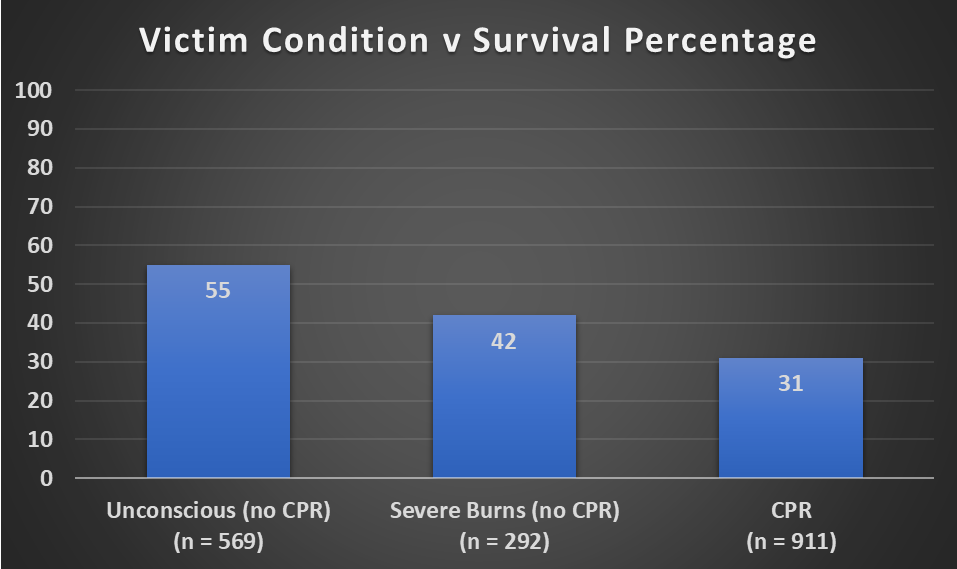 THE FIRST 3000 RESCUES
[Speaker Notes: Done]
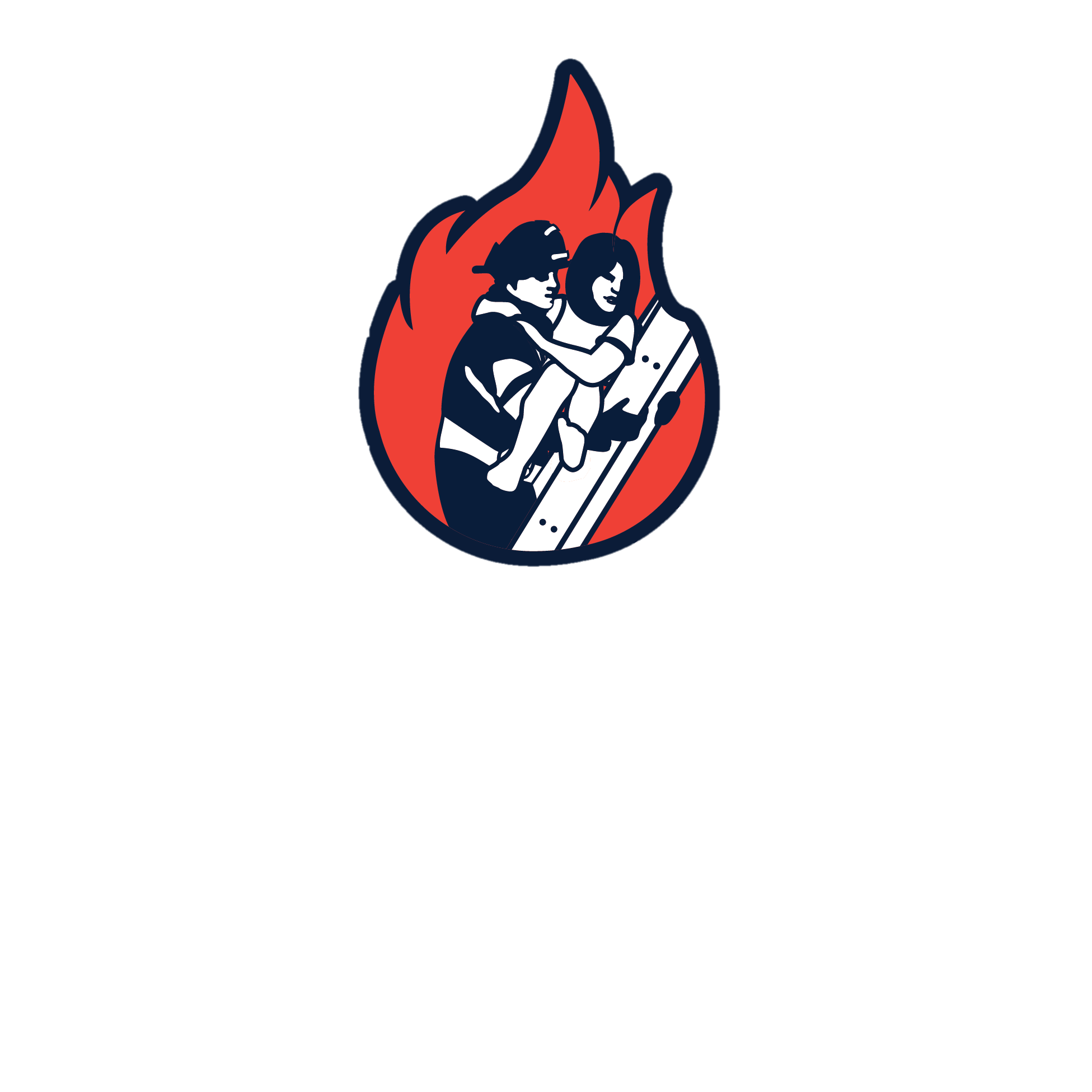 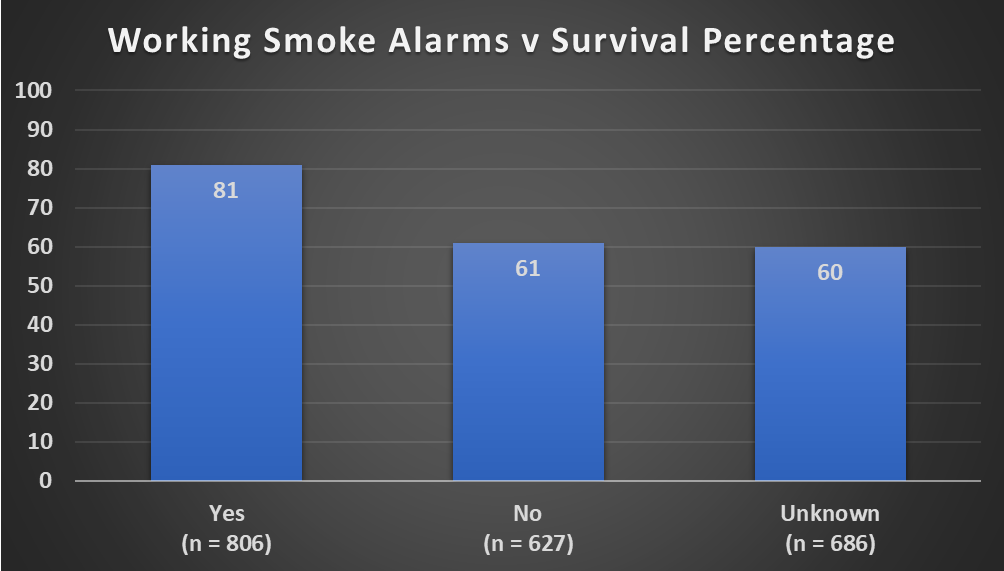 THE FIRST 3000 RESCUES
[Speaker Notes: Done]
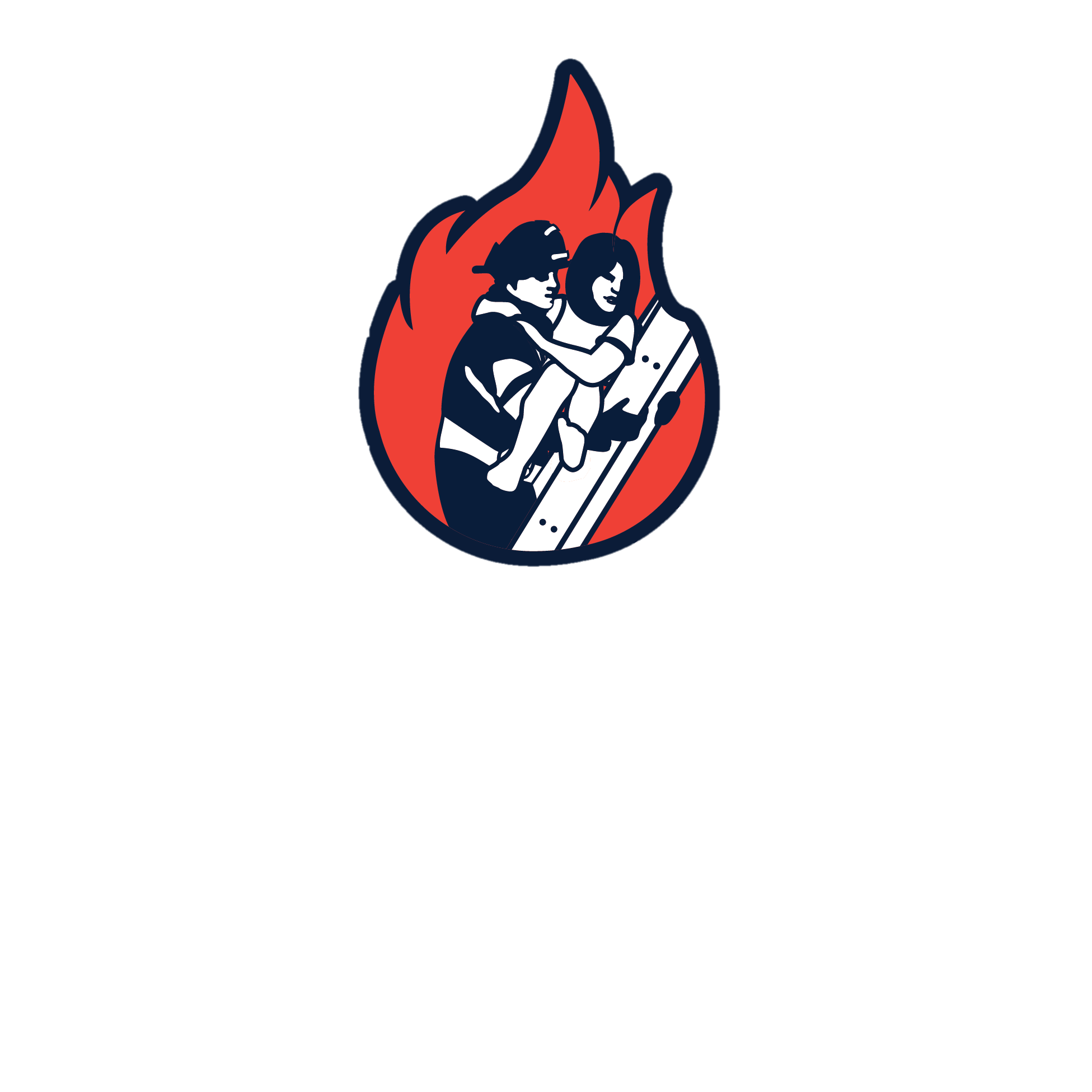 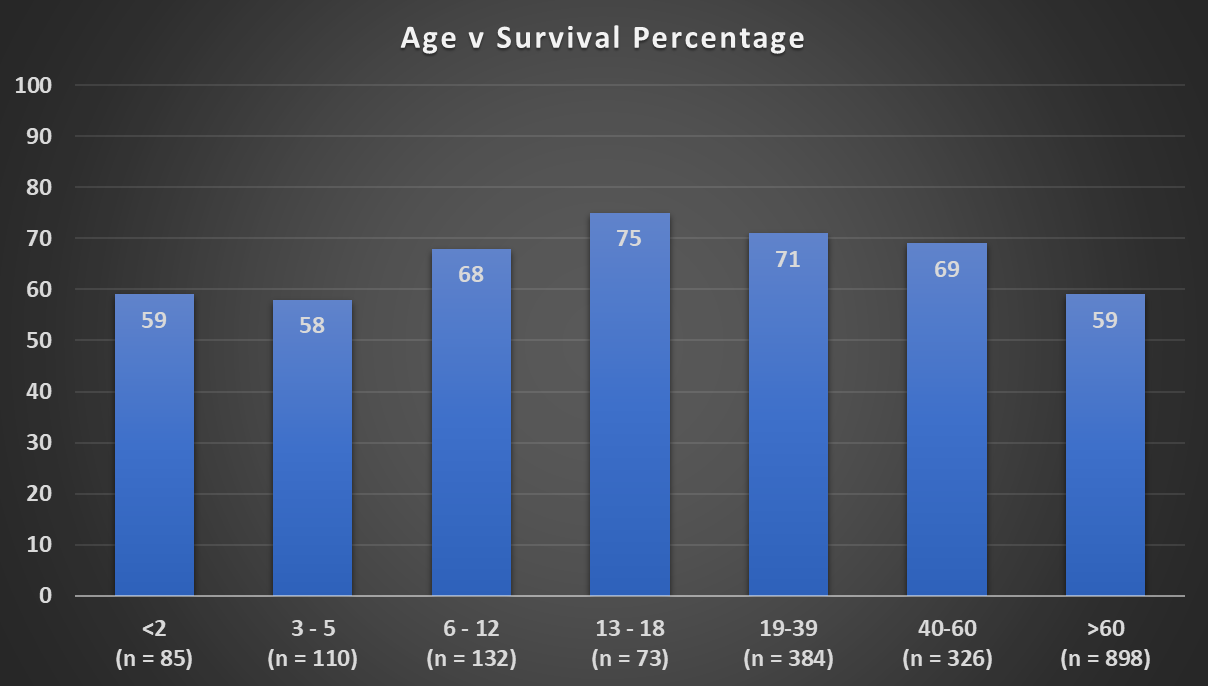 THE FIRST 3000 RESCUES
[Speaker Notes: Done]
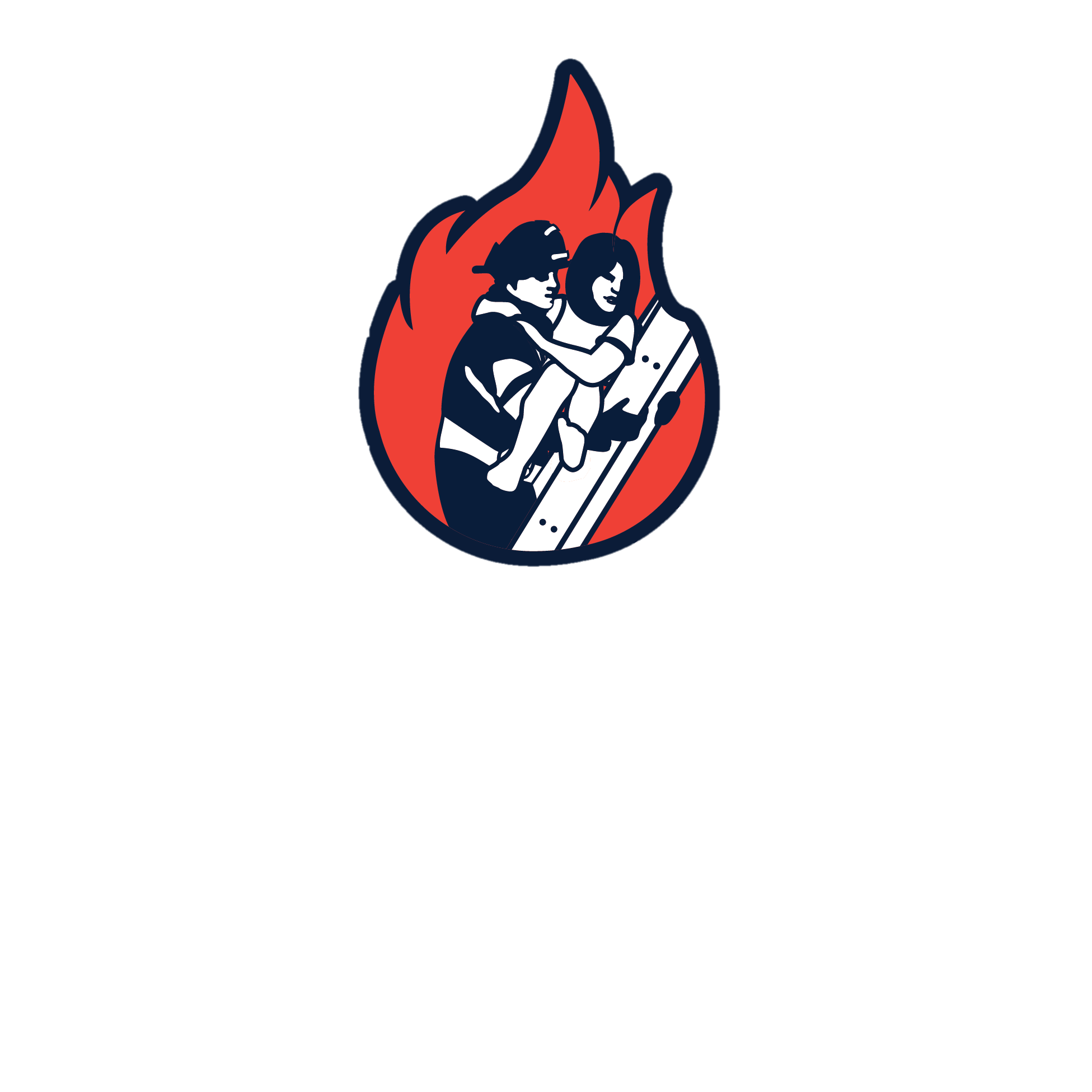 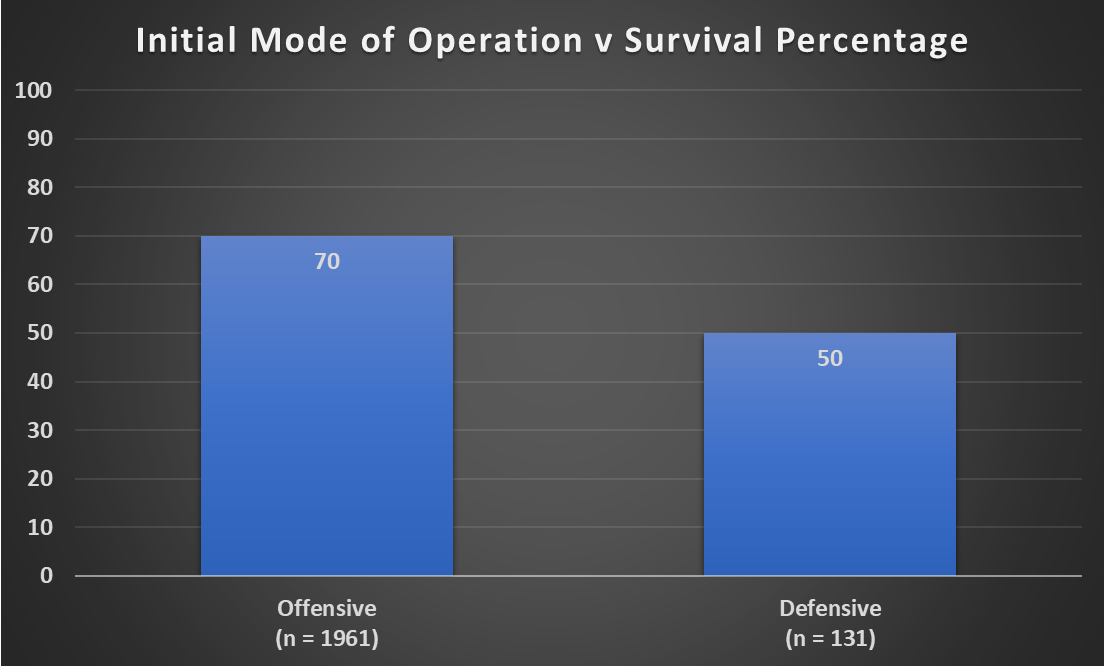 THE FIRST 3000 RESCUES
[Speaker Notes: Done]
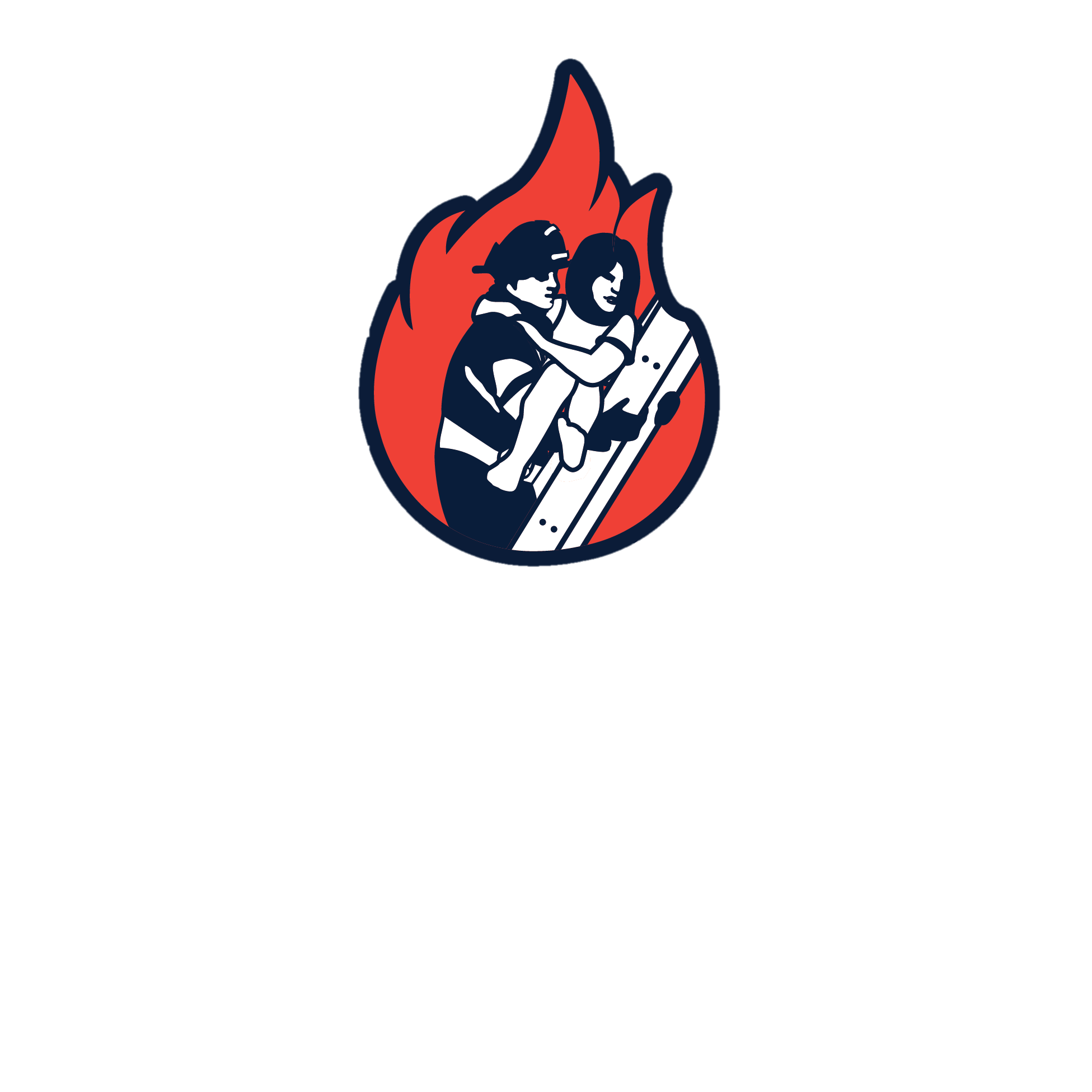 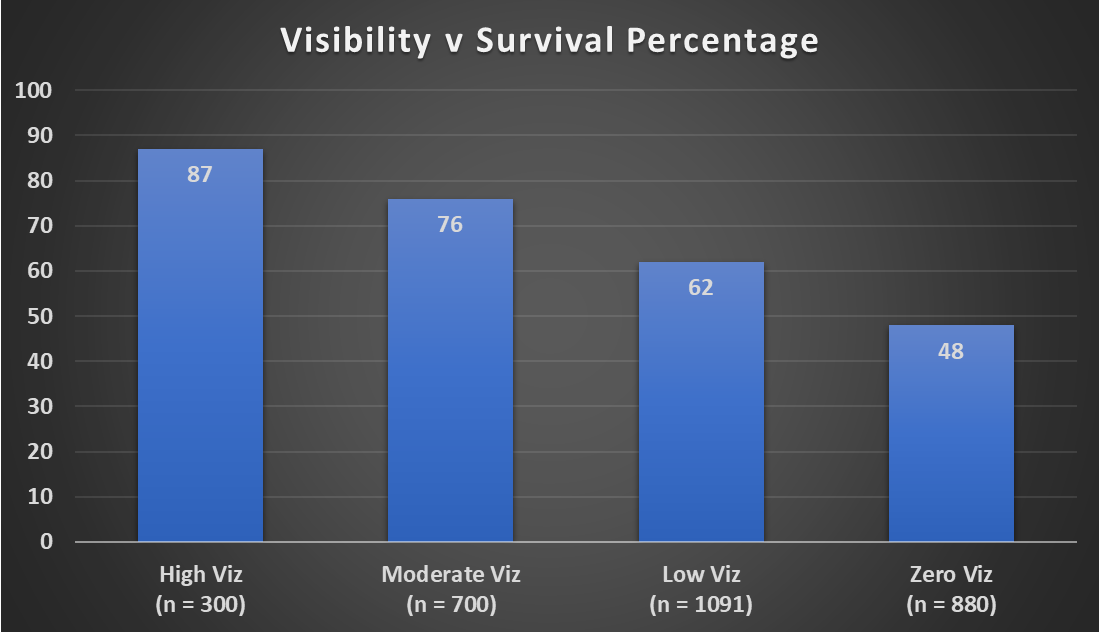 THE FIRST 3000 RESCUES
[Speaker Notes: Done]
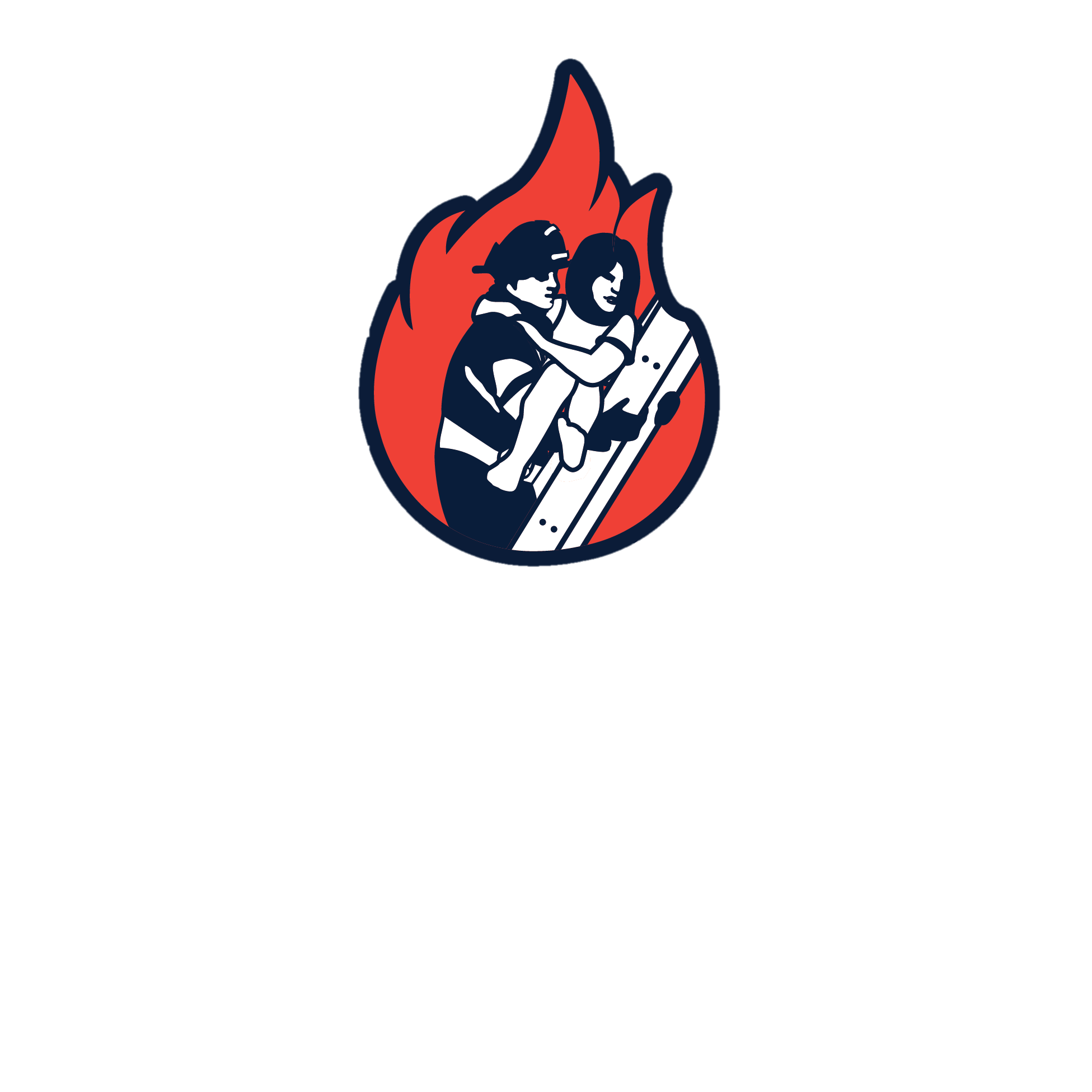 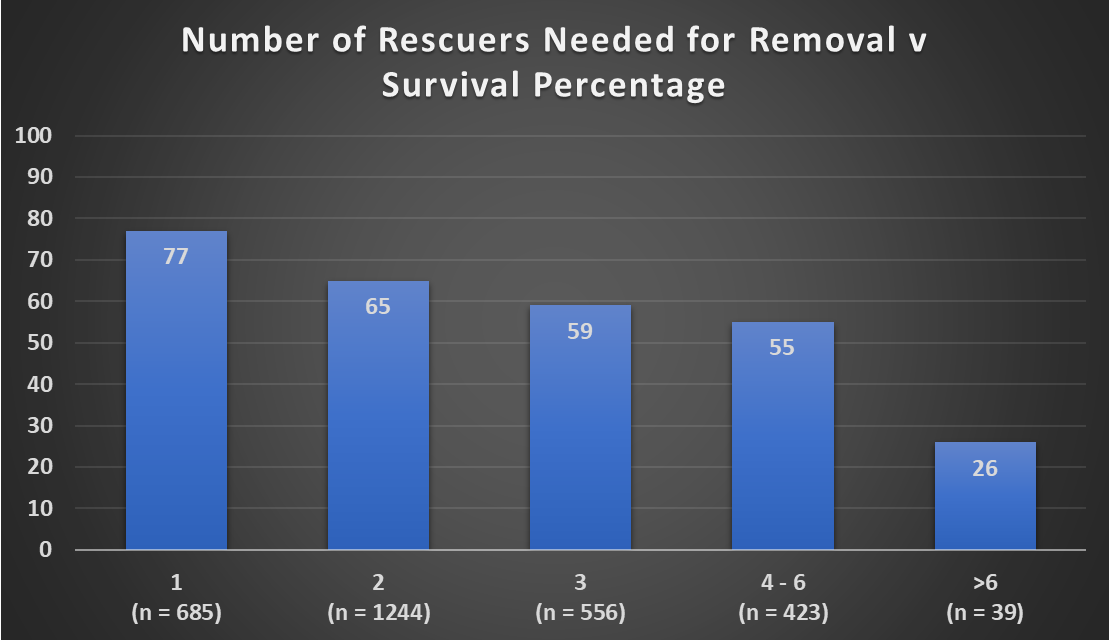 THE FIRST 3000 RESCUES
[Speaker Notes: Done]
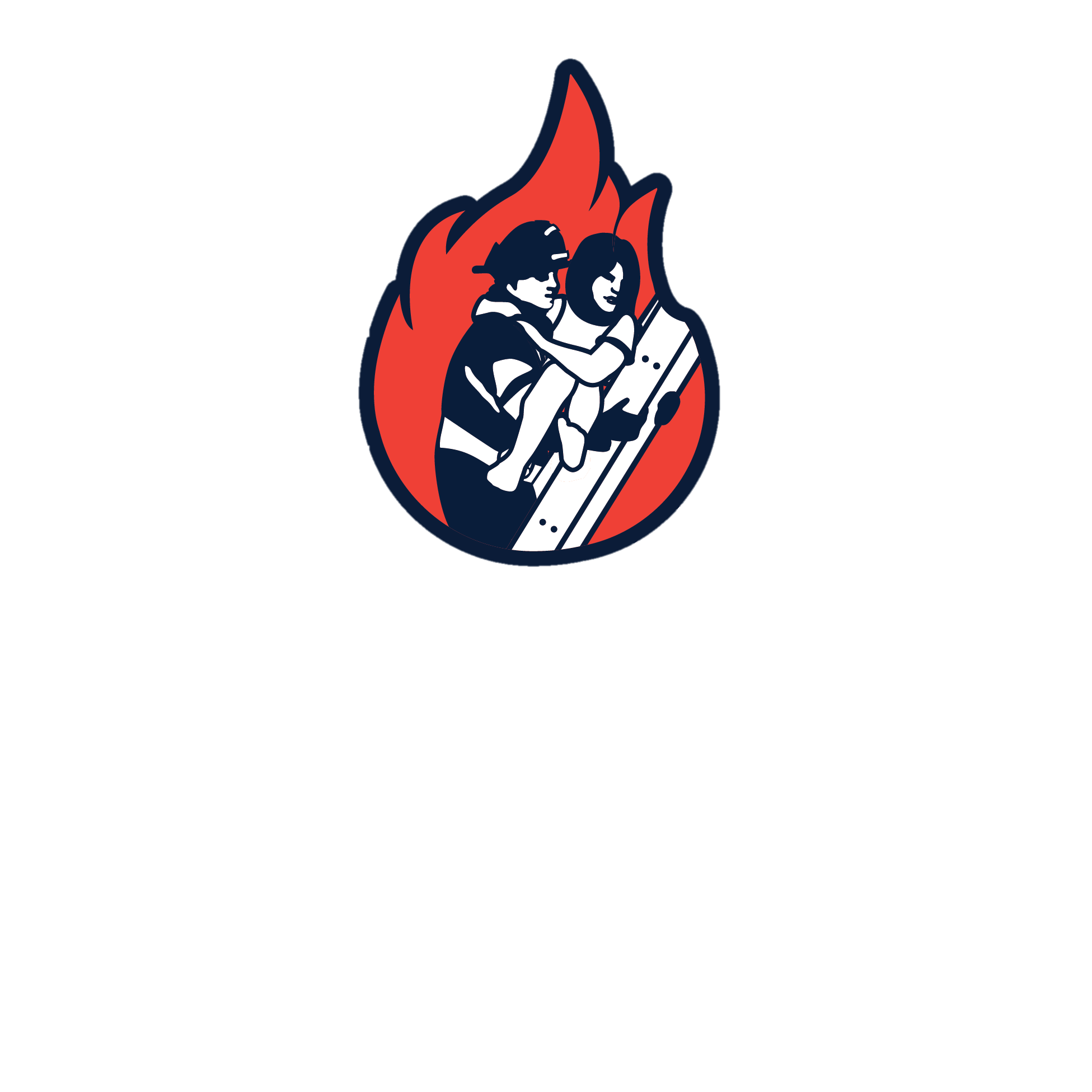 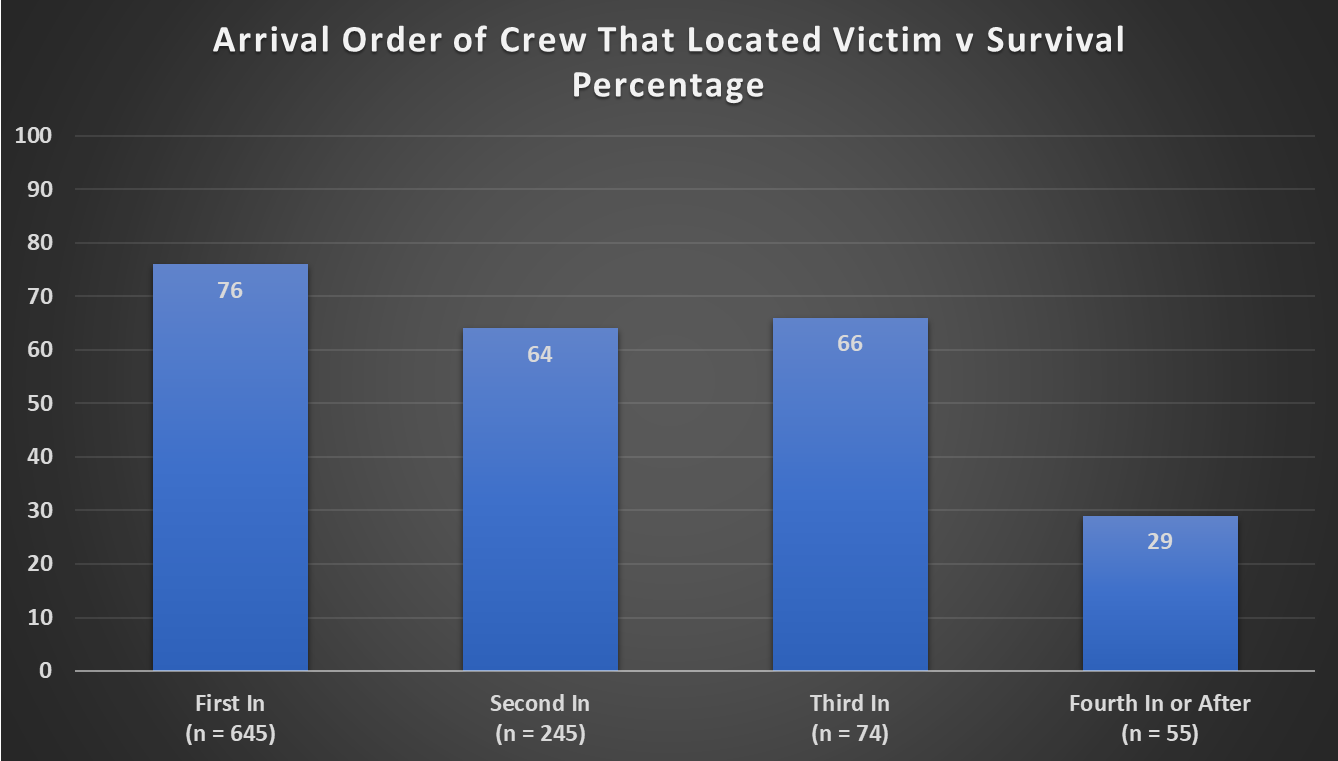 THE FIRST 3000 RESCUES
[Speaker Notes: Done]
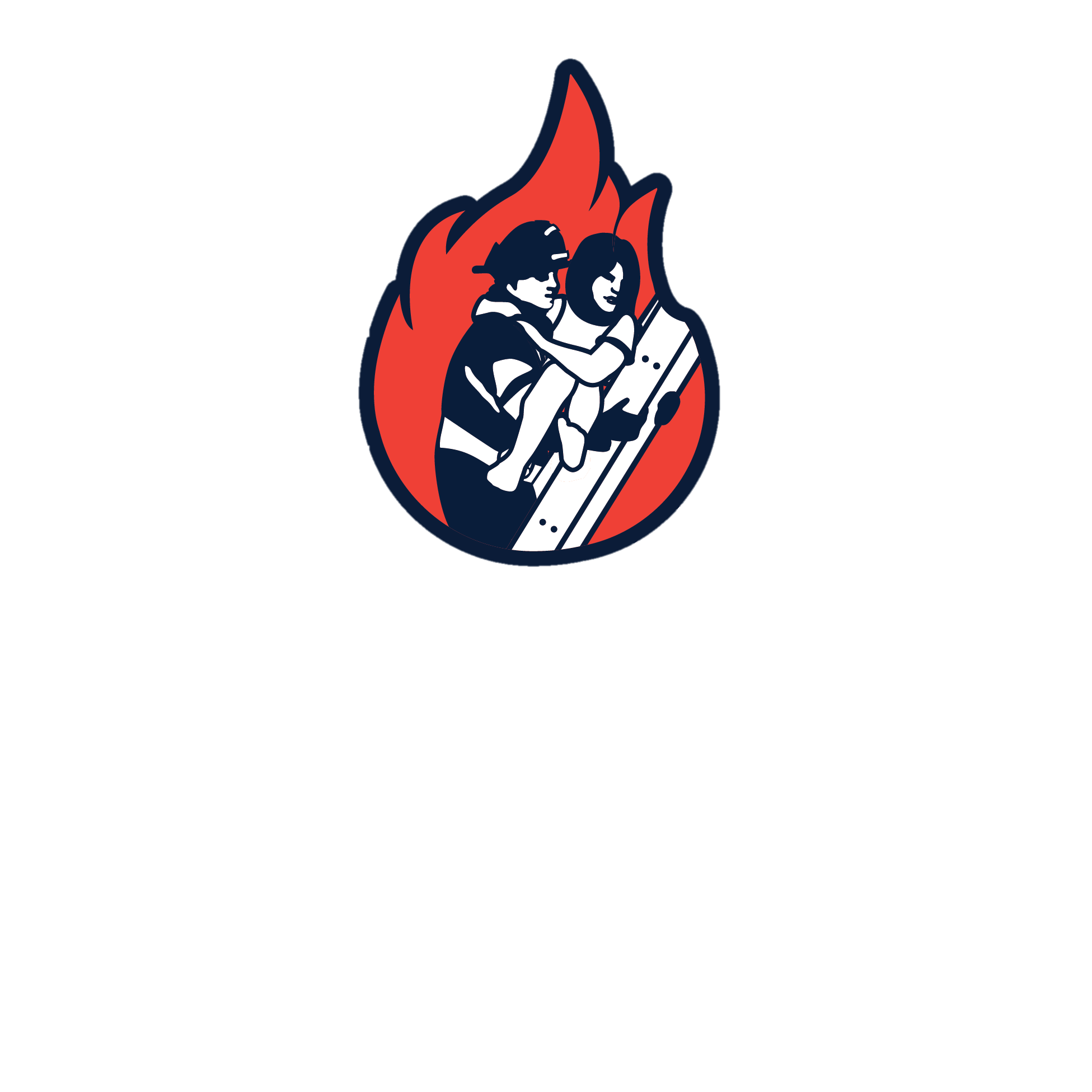 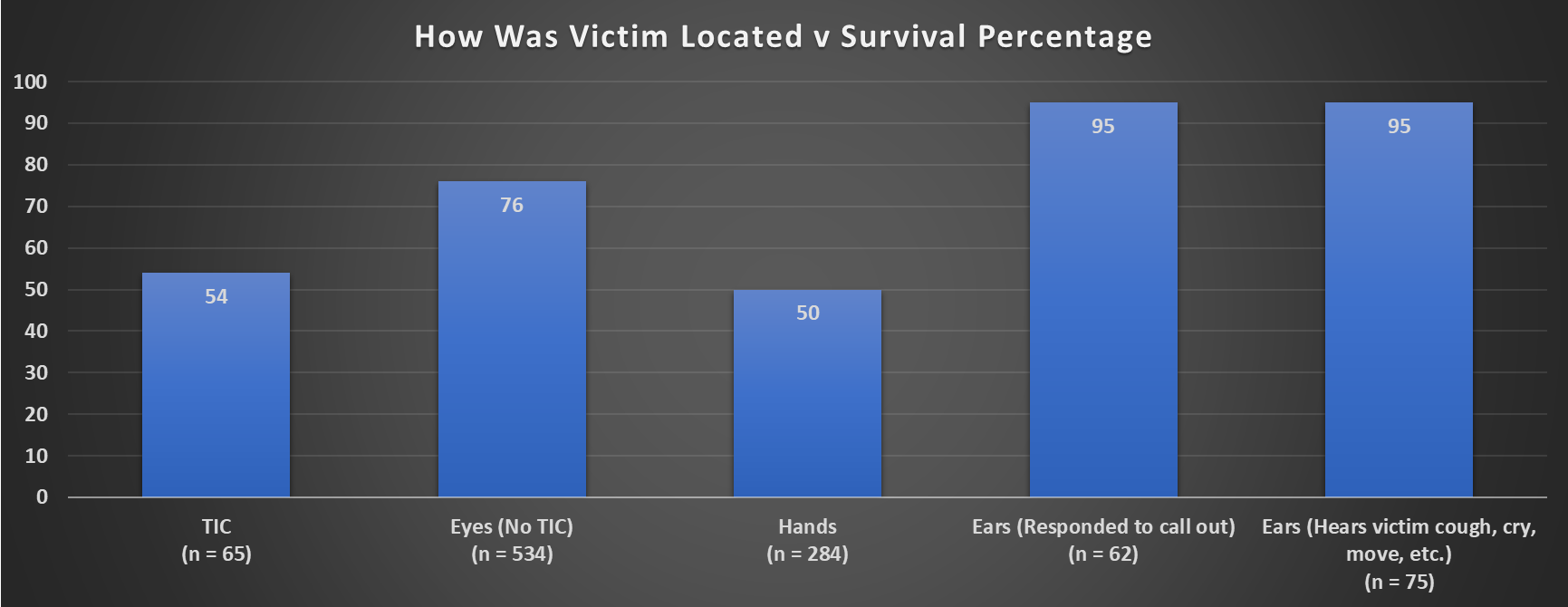 THE FIRST 3000 RESCUES
[Speaker Notes: Done]
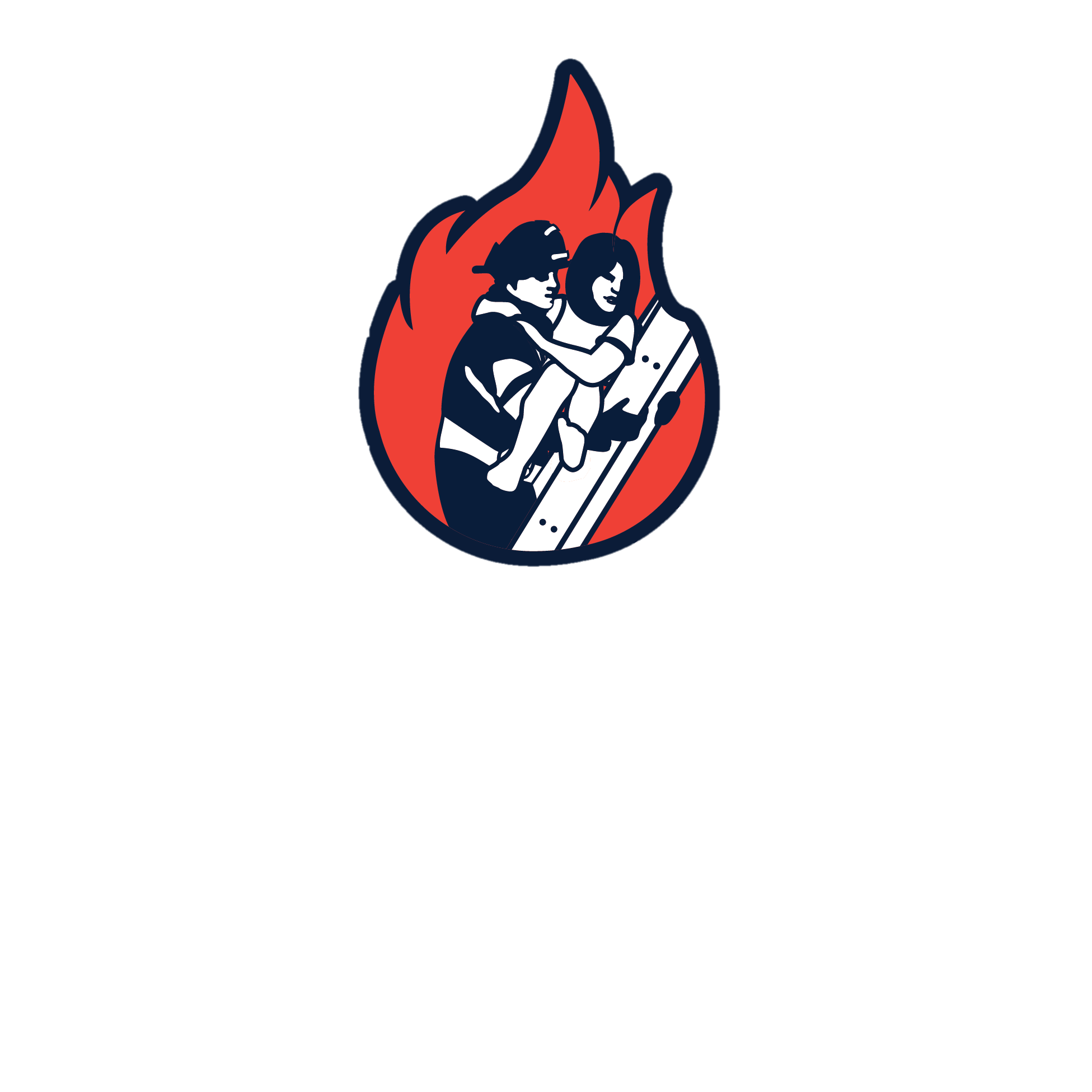 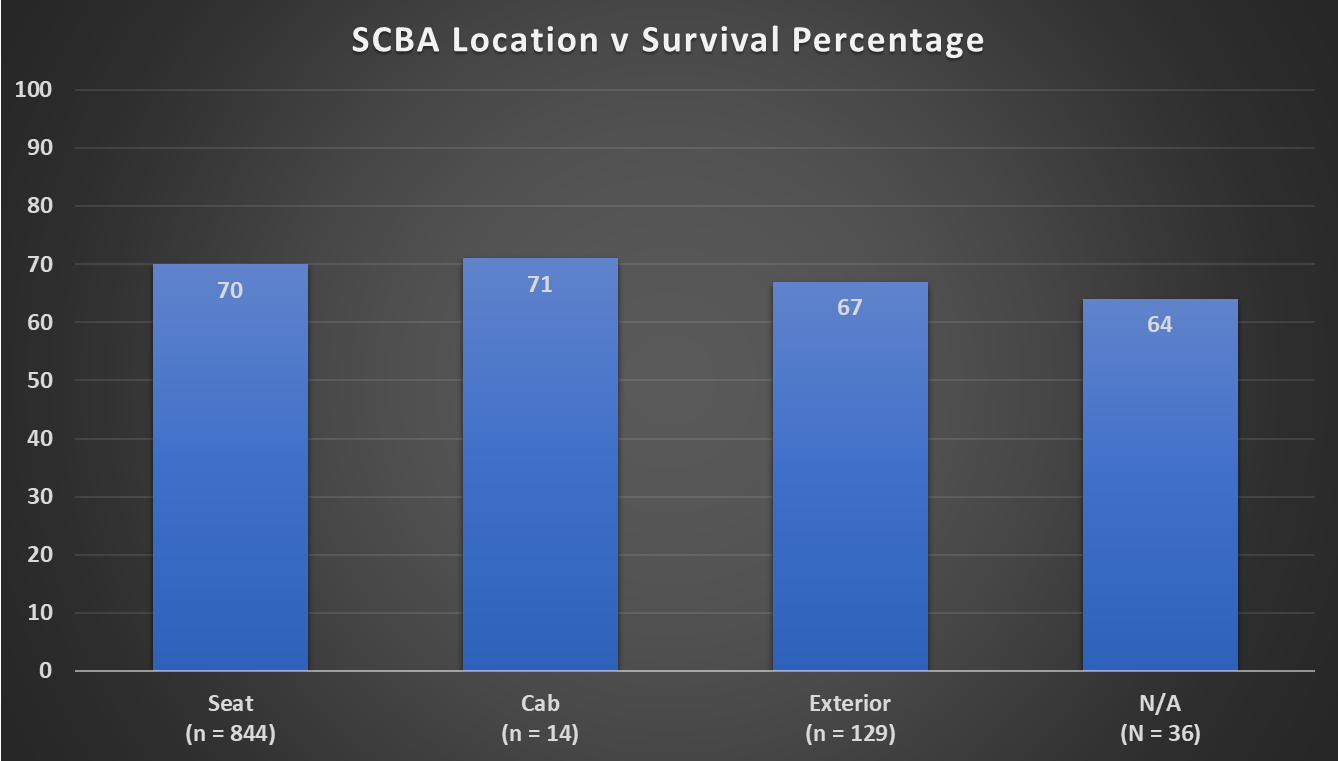 THE FIRST 3000 RESCUES
[Speaker Notes: Done]
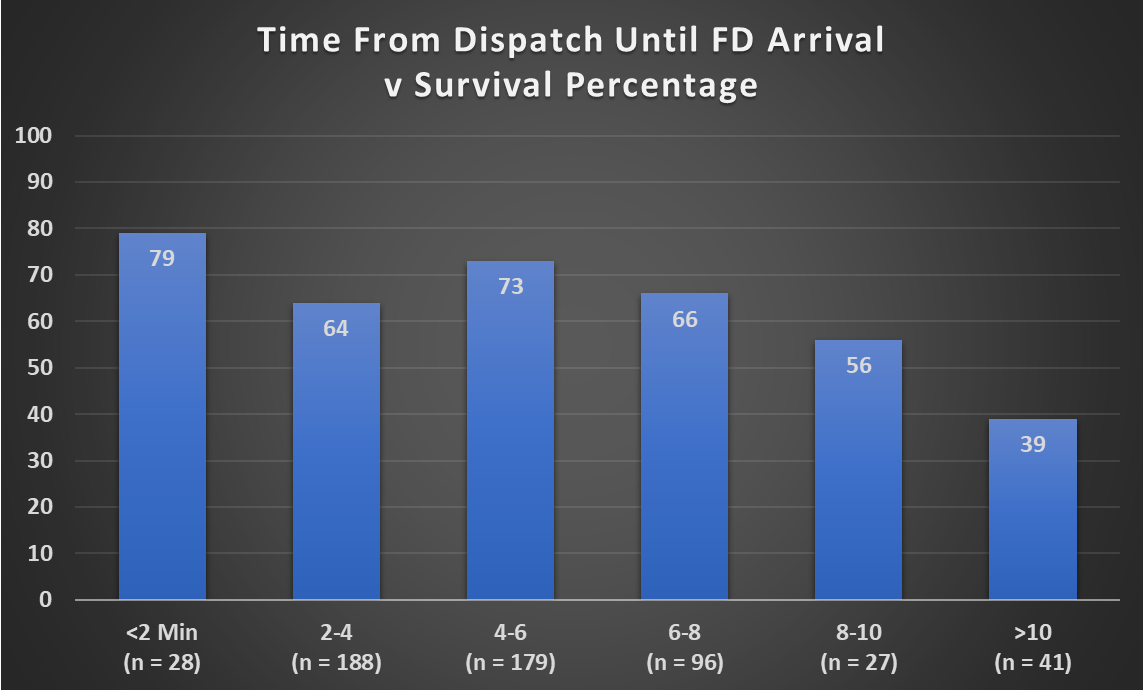 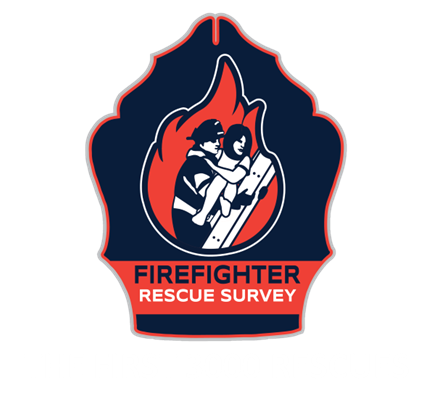 [Speaker Notes: Done]
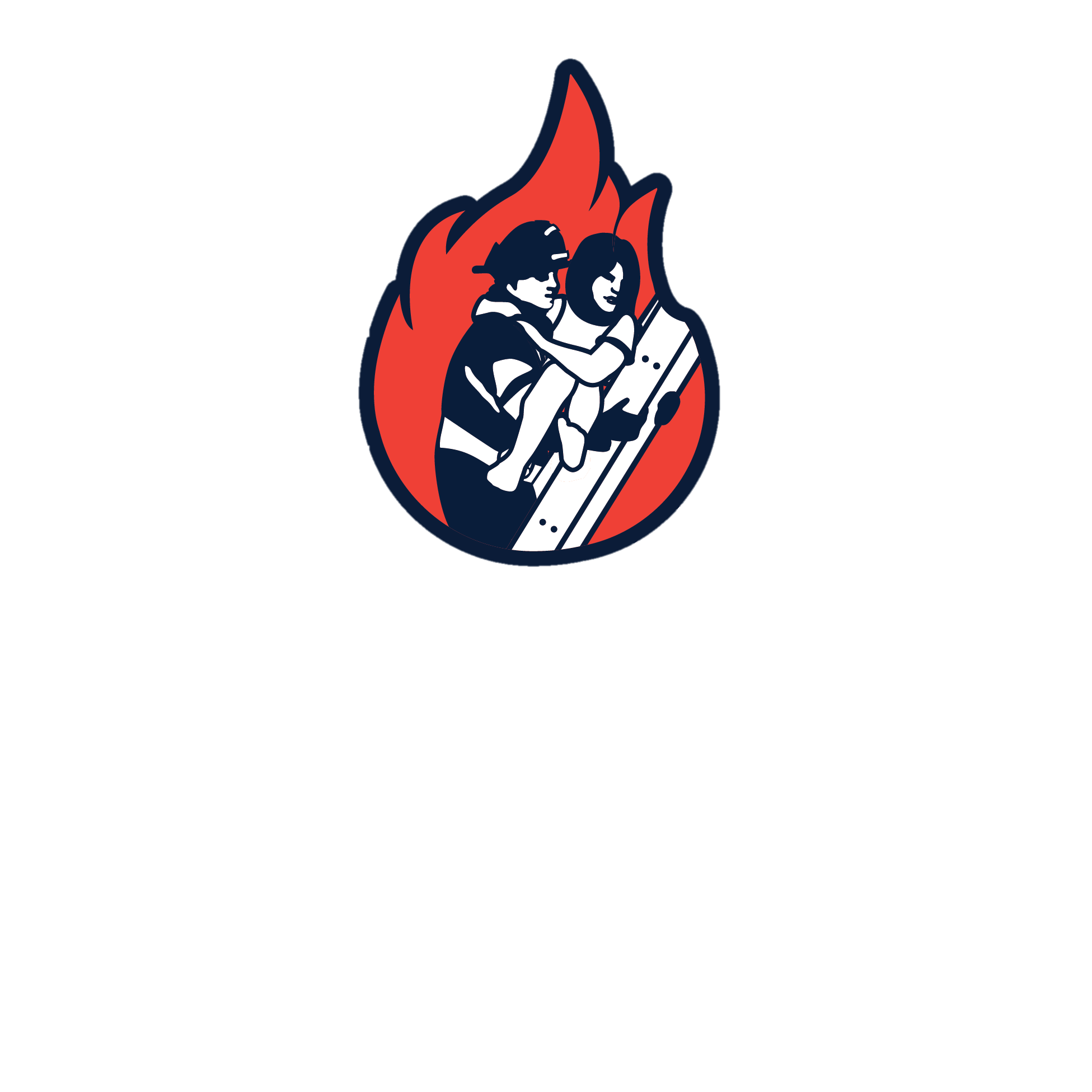 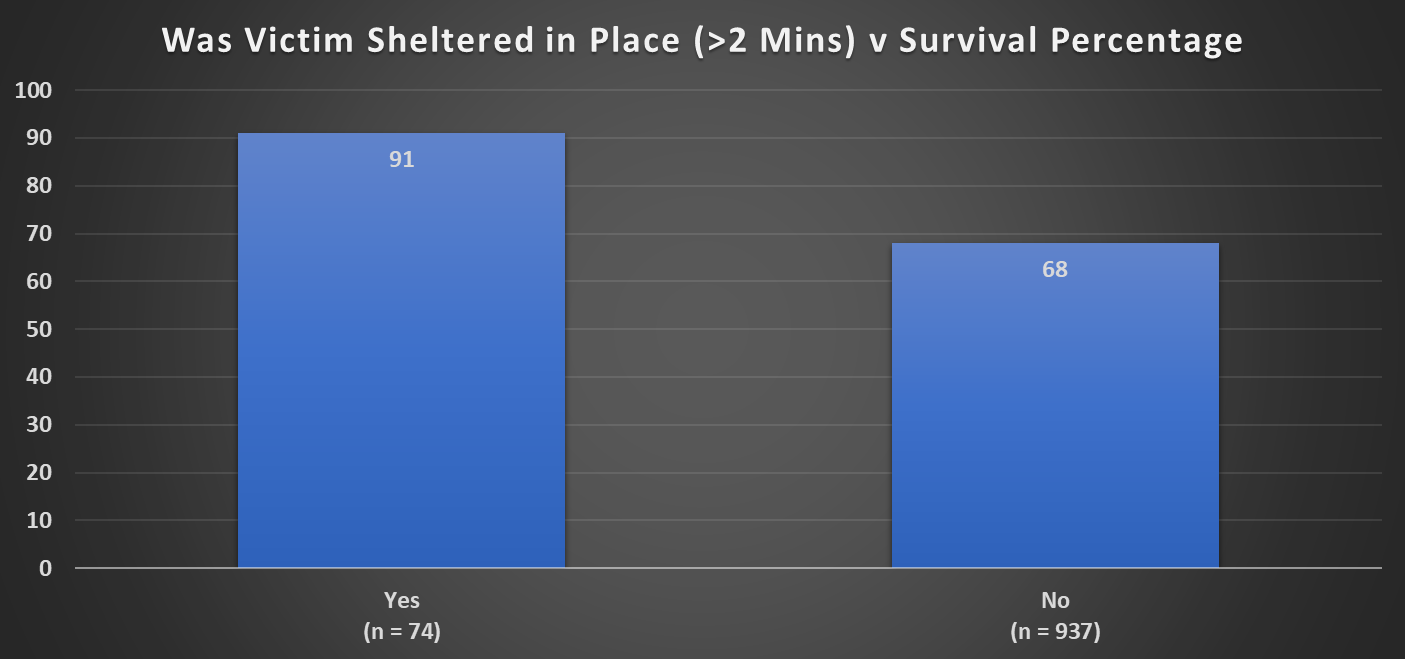 THE FIRST 3000 RESCUES
[Speaker Notes: Done]
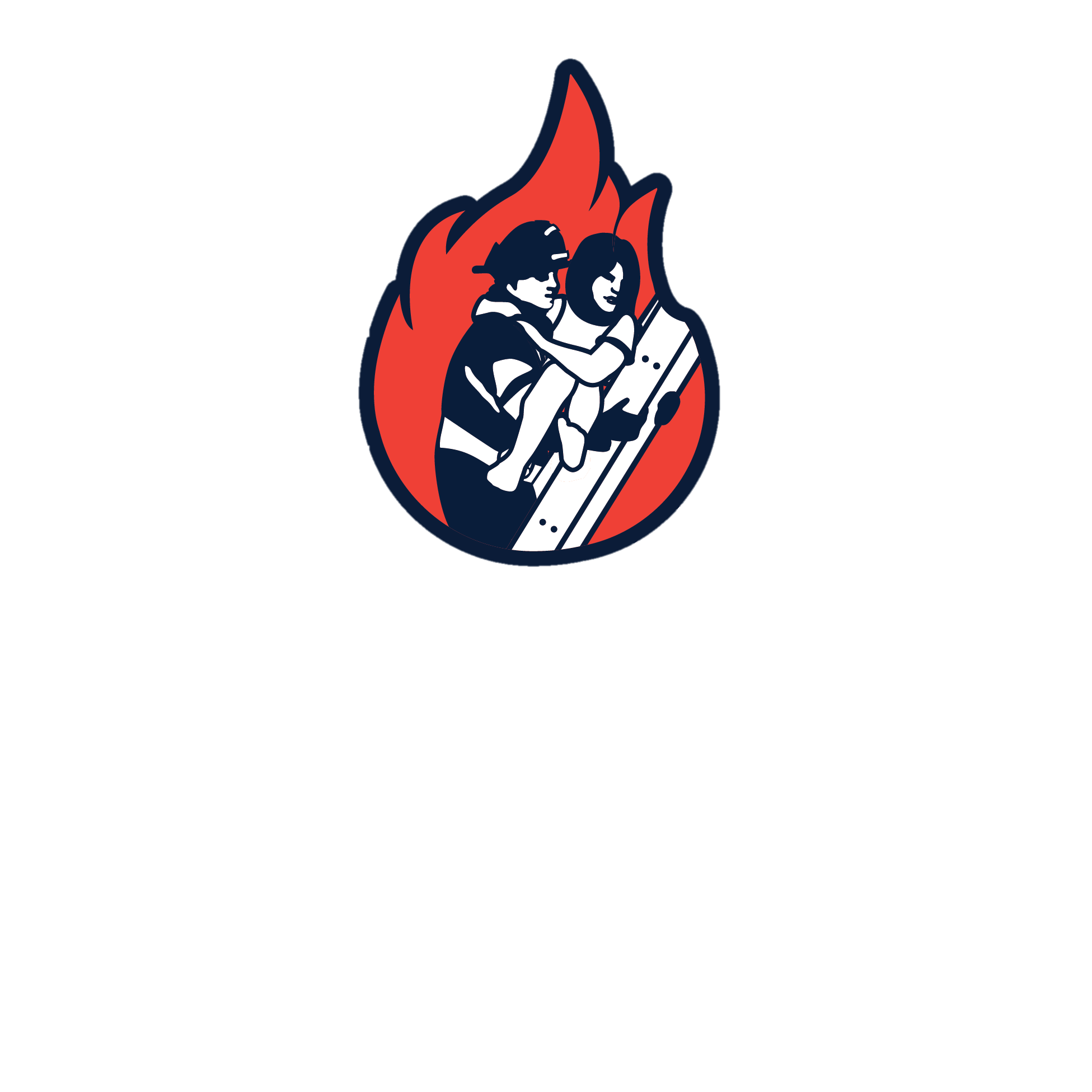 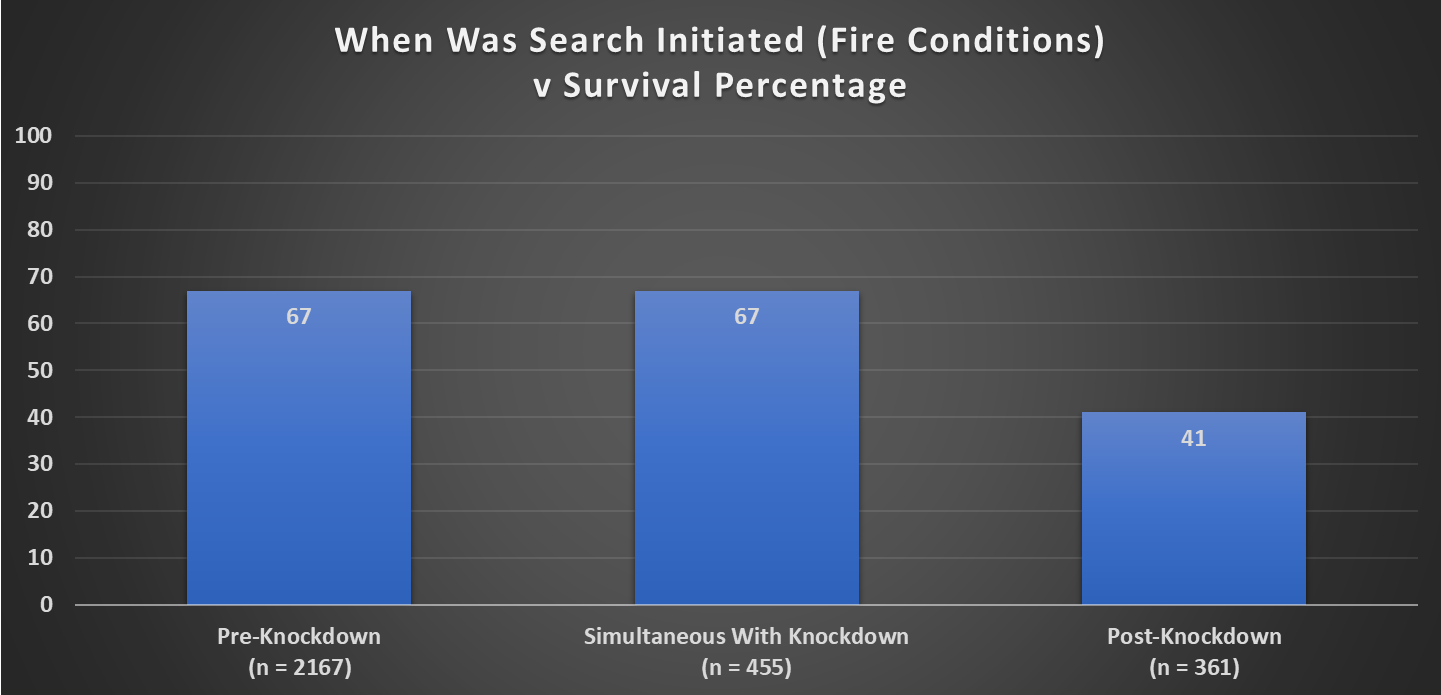 THE FIRST 3000 RESCUES
[Speaker Notes: Done]
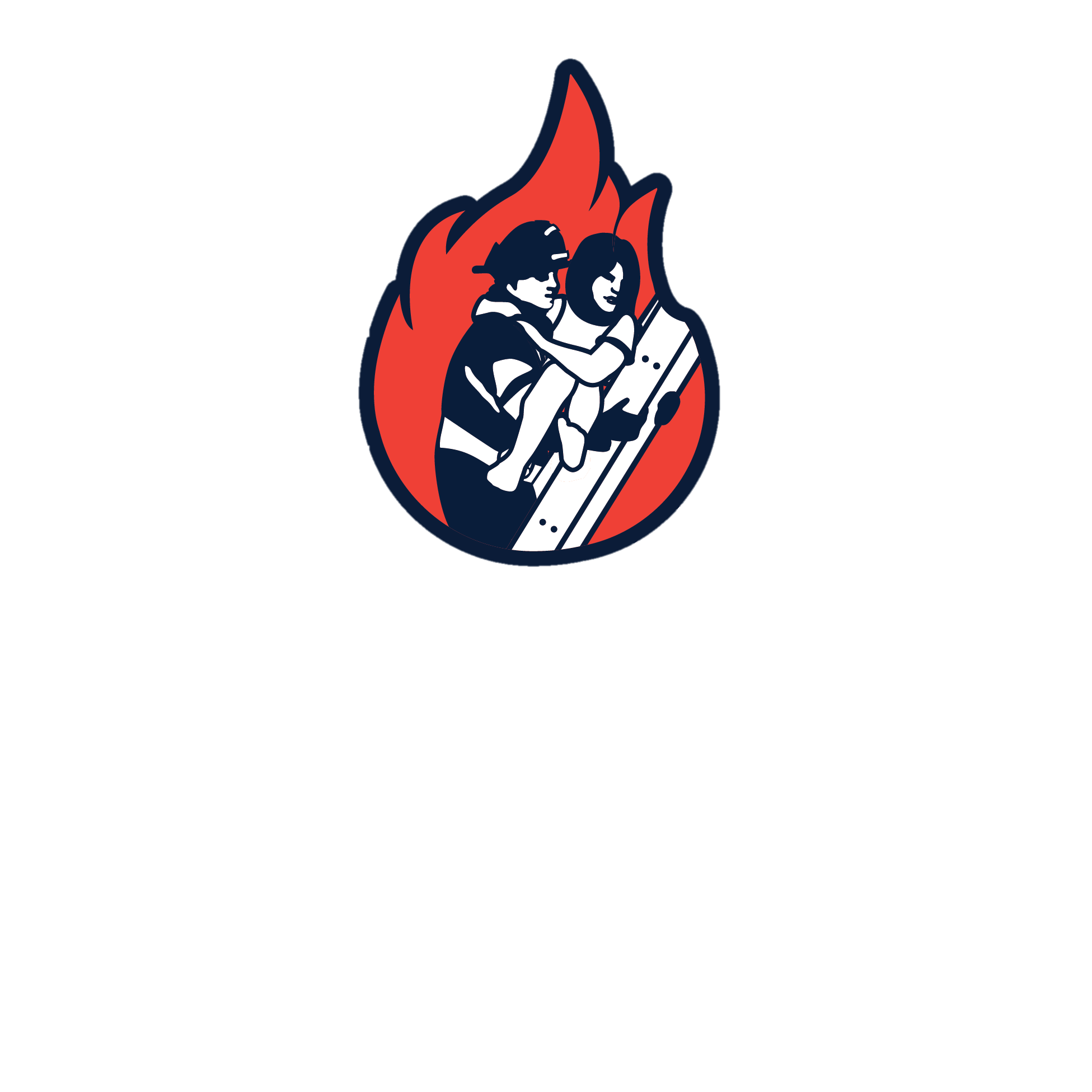 THE FIRST 3000 RESCUES
[Speaker Notes: Done]
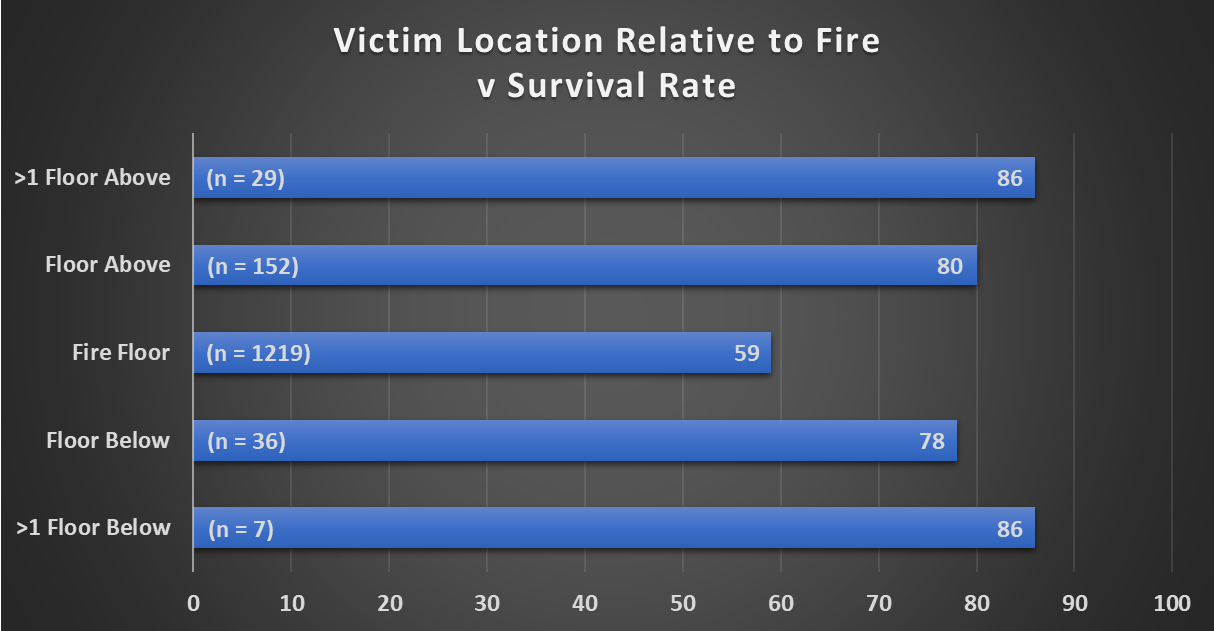 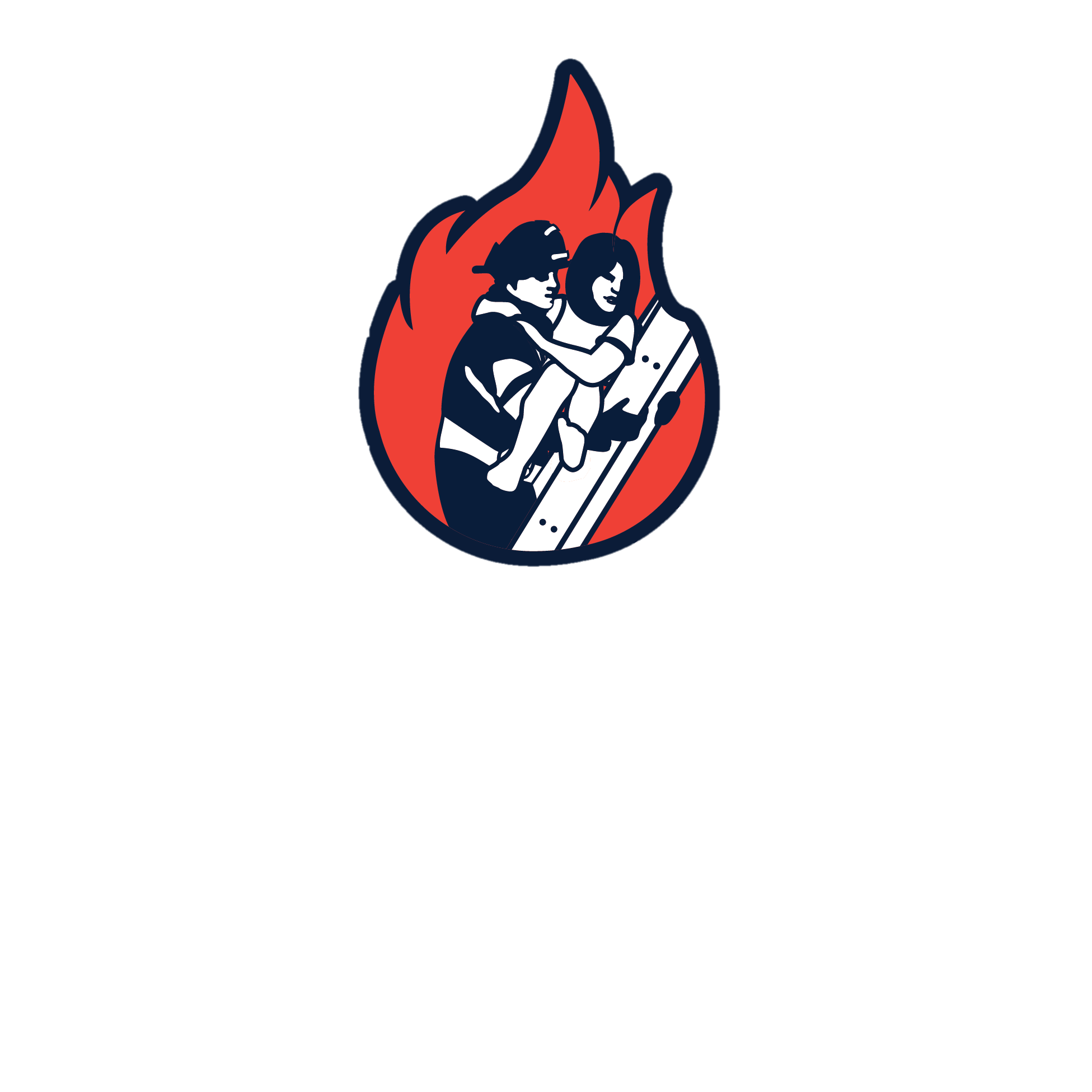 THE FIRST 3000 RESCUES
[Speaker Notes: Done]
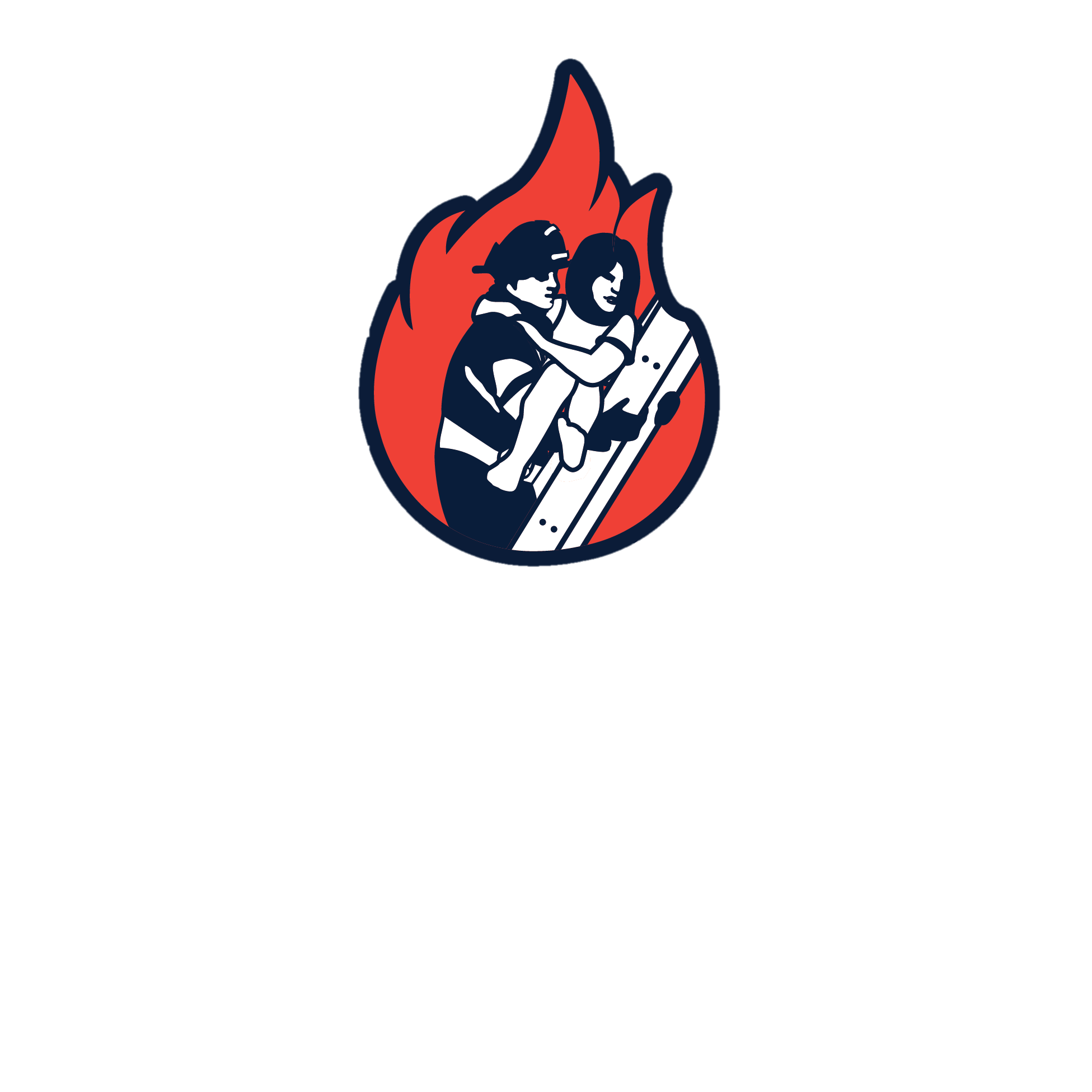 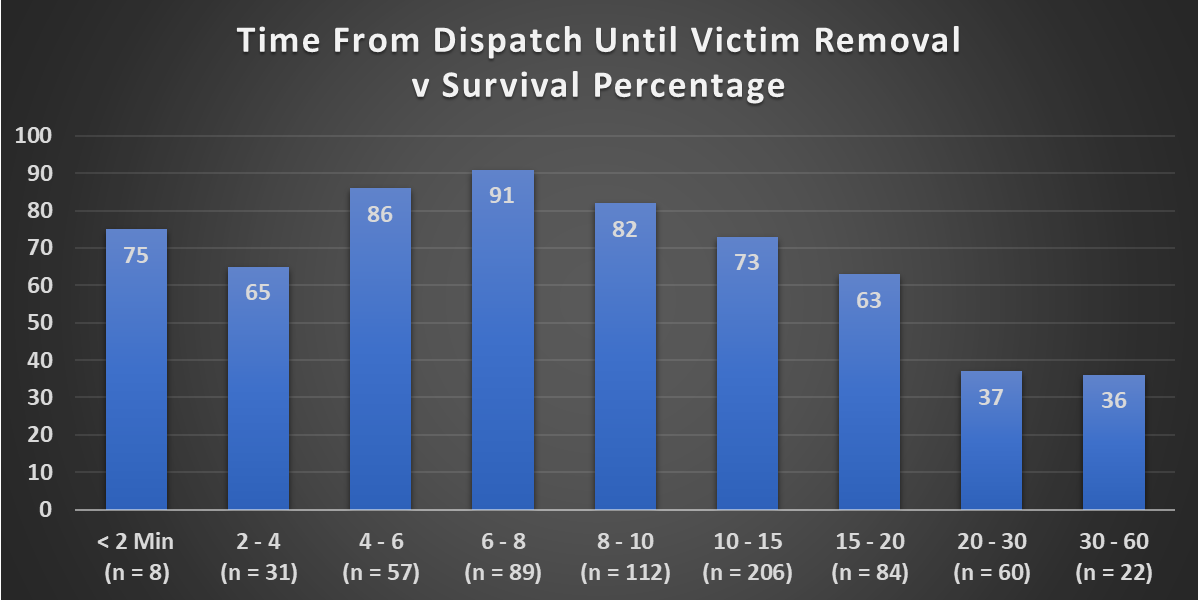 THE FIRST 3000 RESCUES
[Speaker Notes: Done]
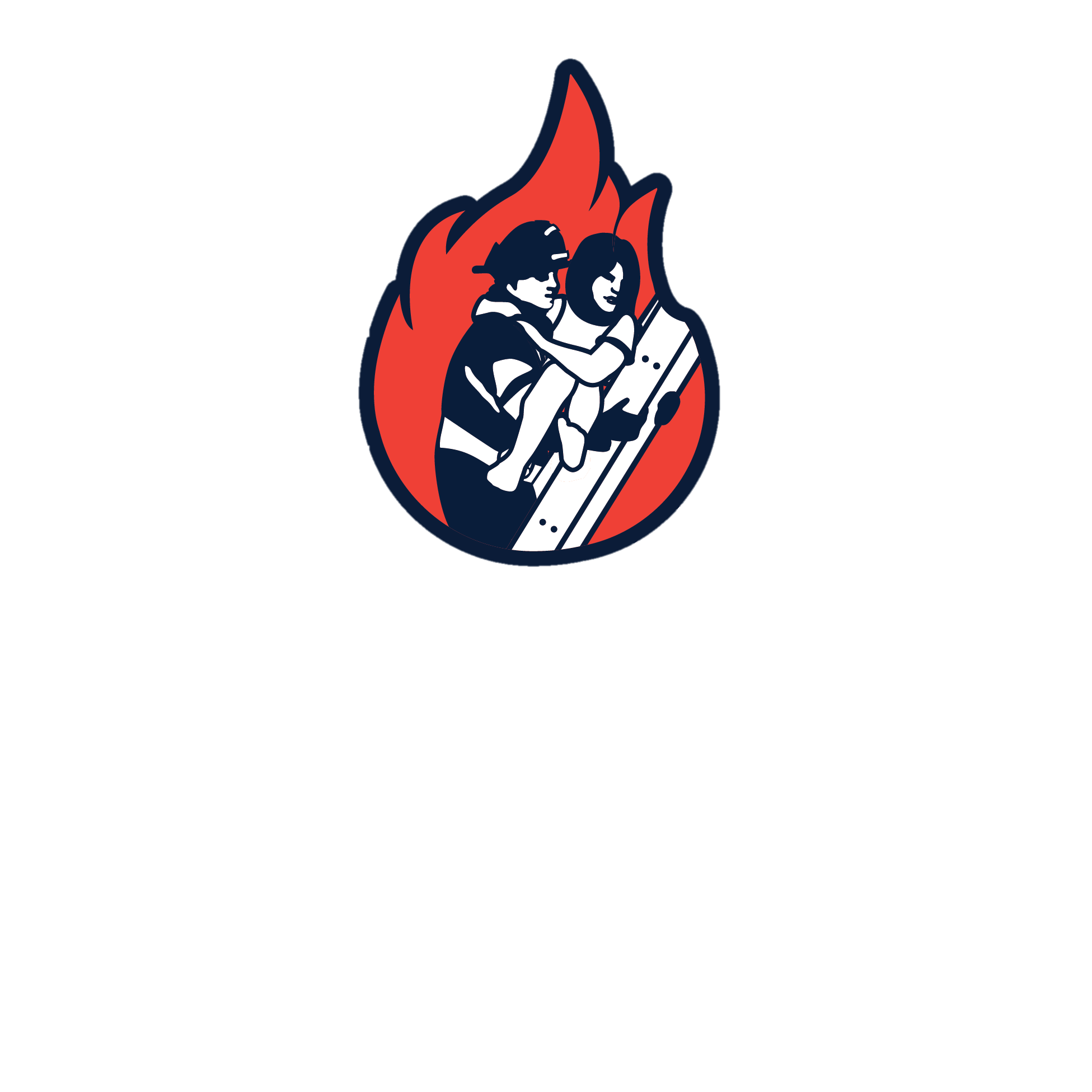 THE FIRST 3000 RESCUES
[Speaker Notes: Done]
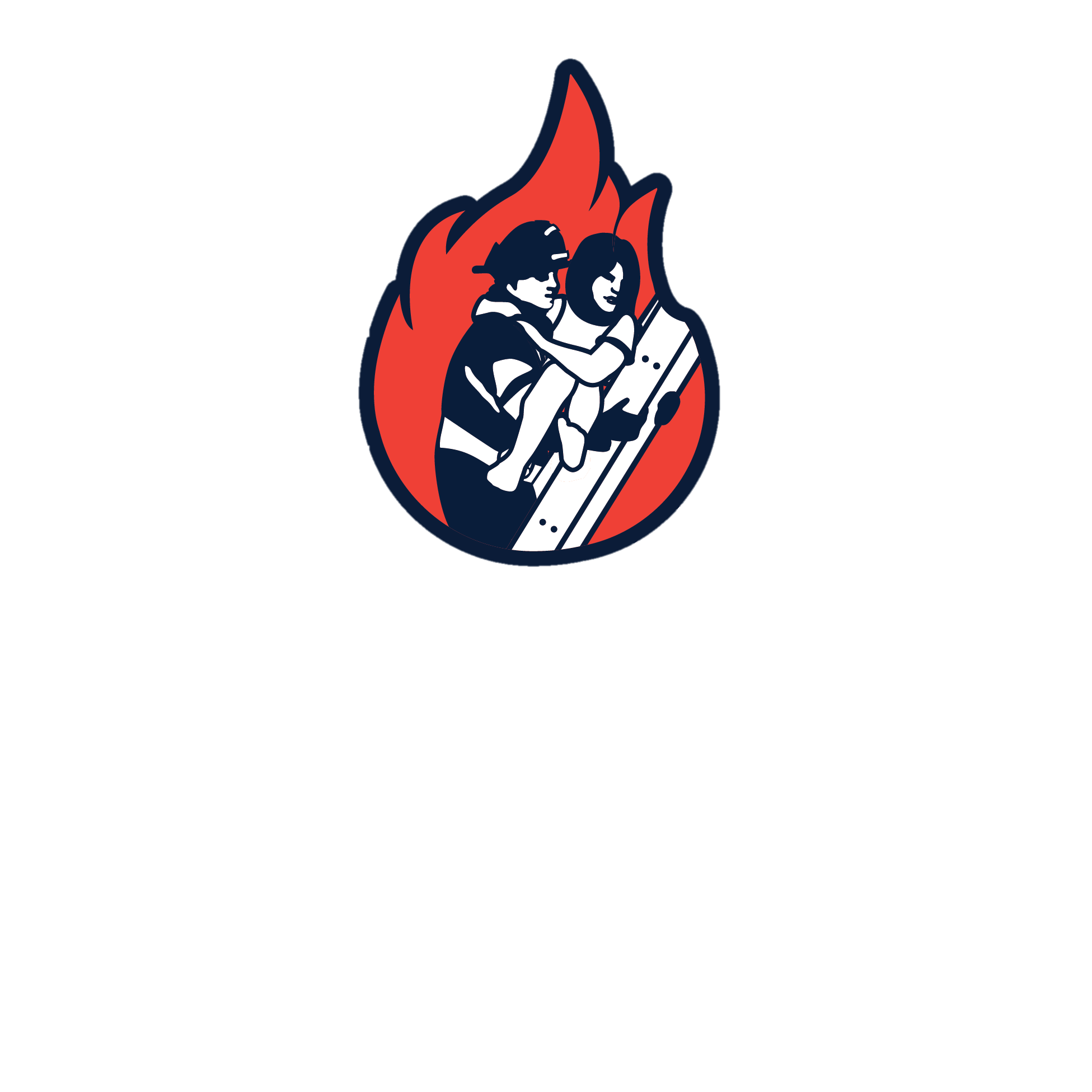 THE FIRST 3000 RESCUES
[Speaker Notes: Done]
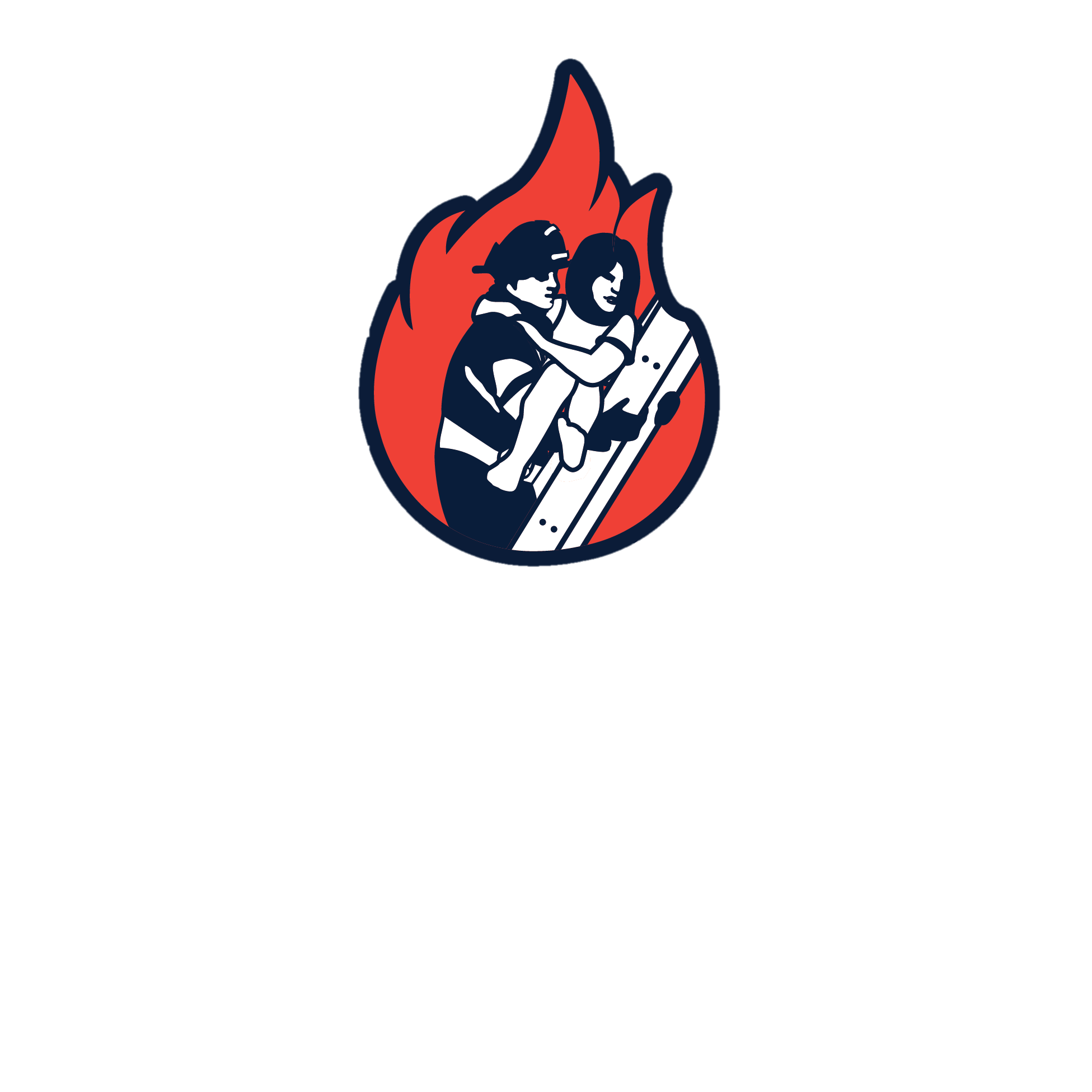 THE FIRST 3000 RESCUES
[Speaker Notes: Done]
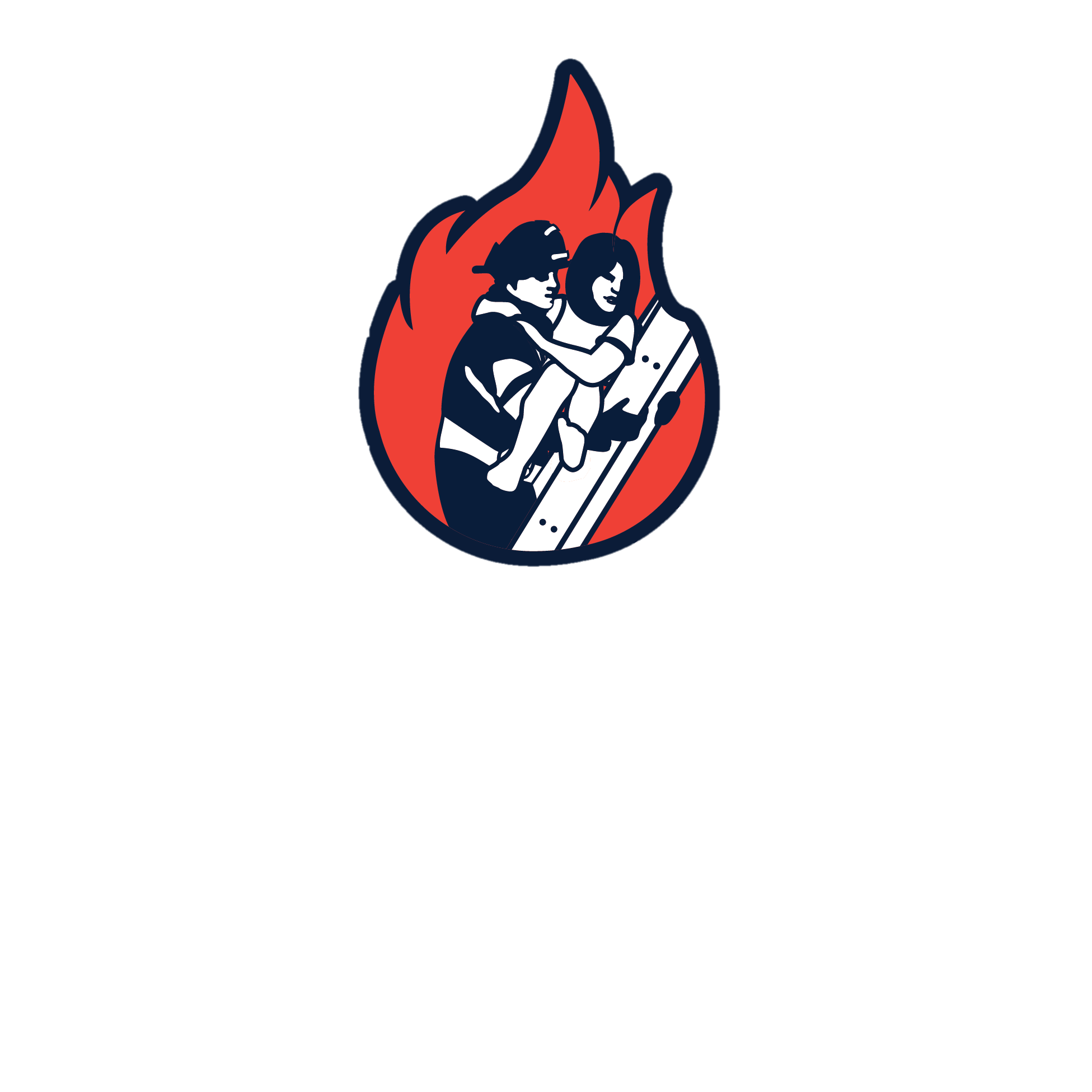 THE FIRST 3000 RESCUES
[Speaker Notes: Done]
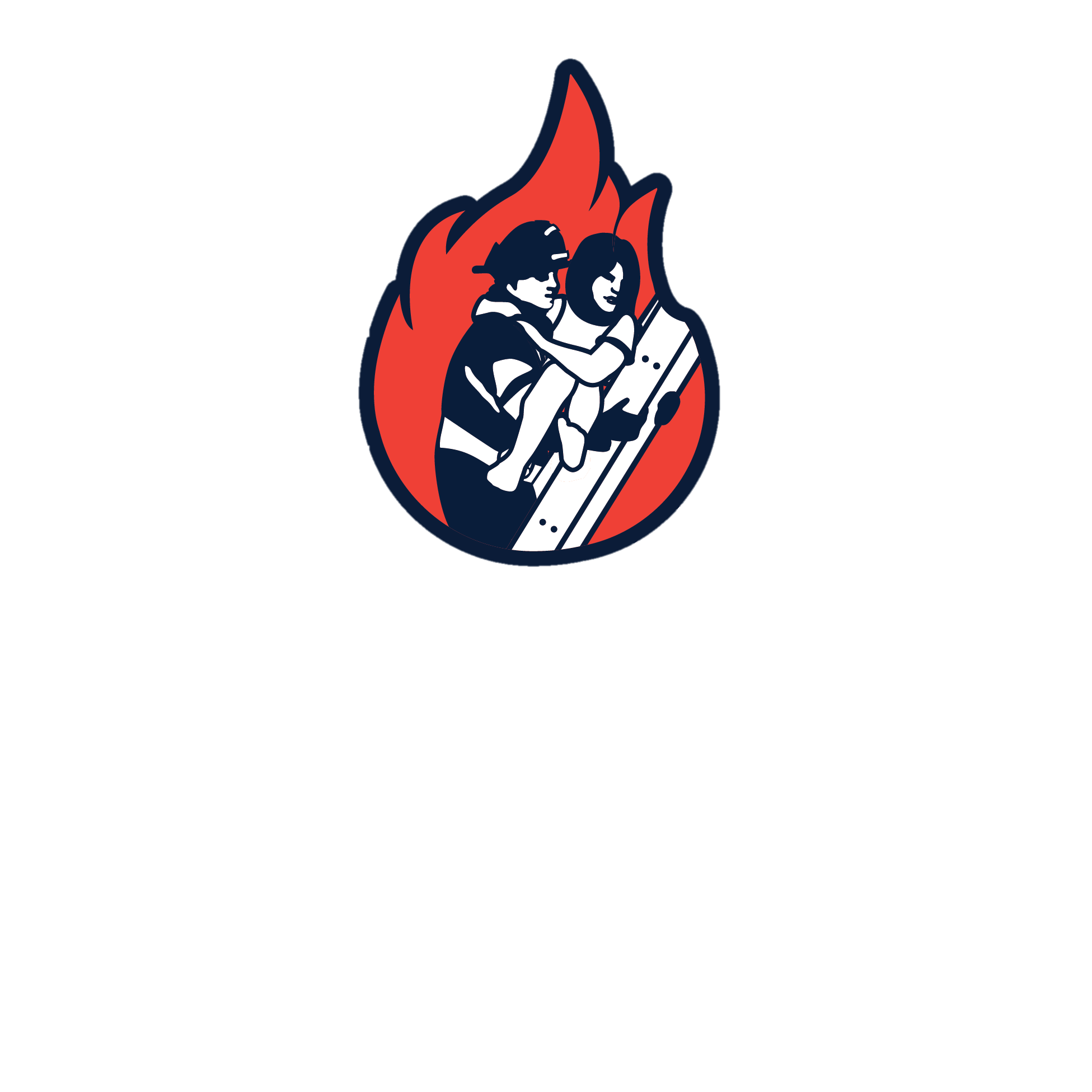 THE FIRST 3000 RESCUES
[Speaker Notes: Done]
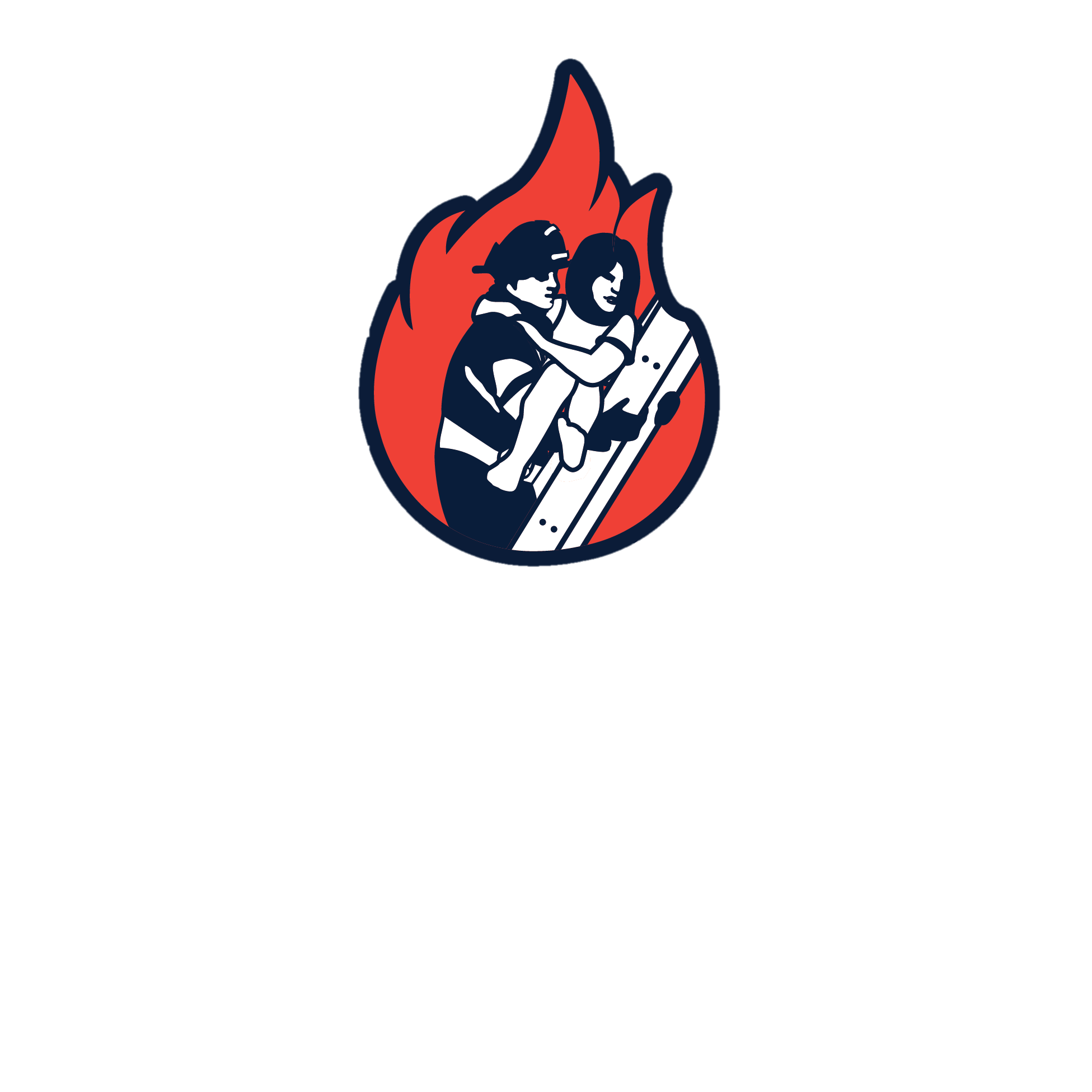 THE FIRST 3000 RESCUES
[Speaker Notes: Done]
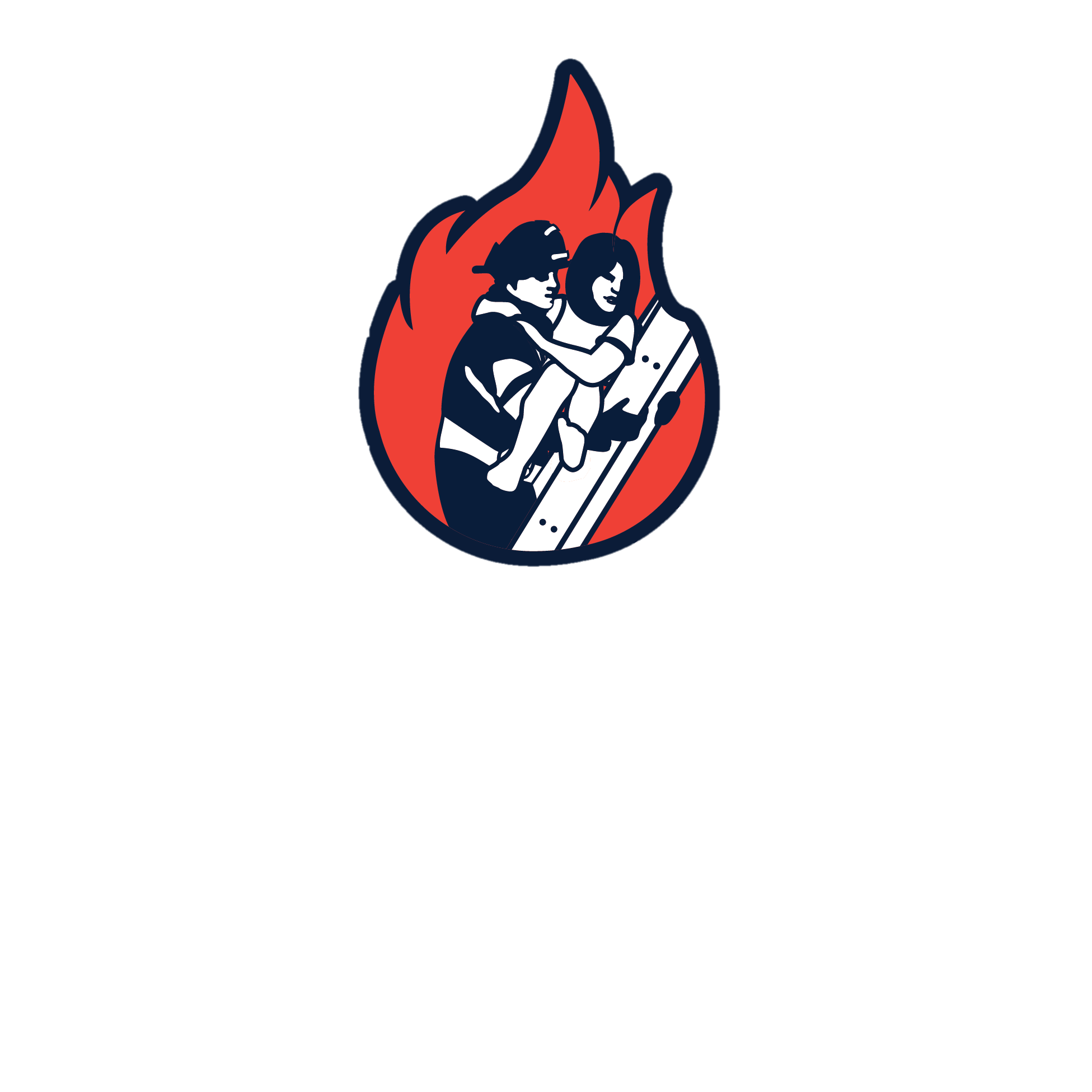 THE FIRST 3000 RESCUES
[Speaker Notes: Done]
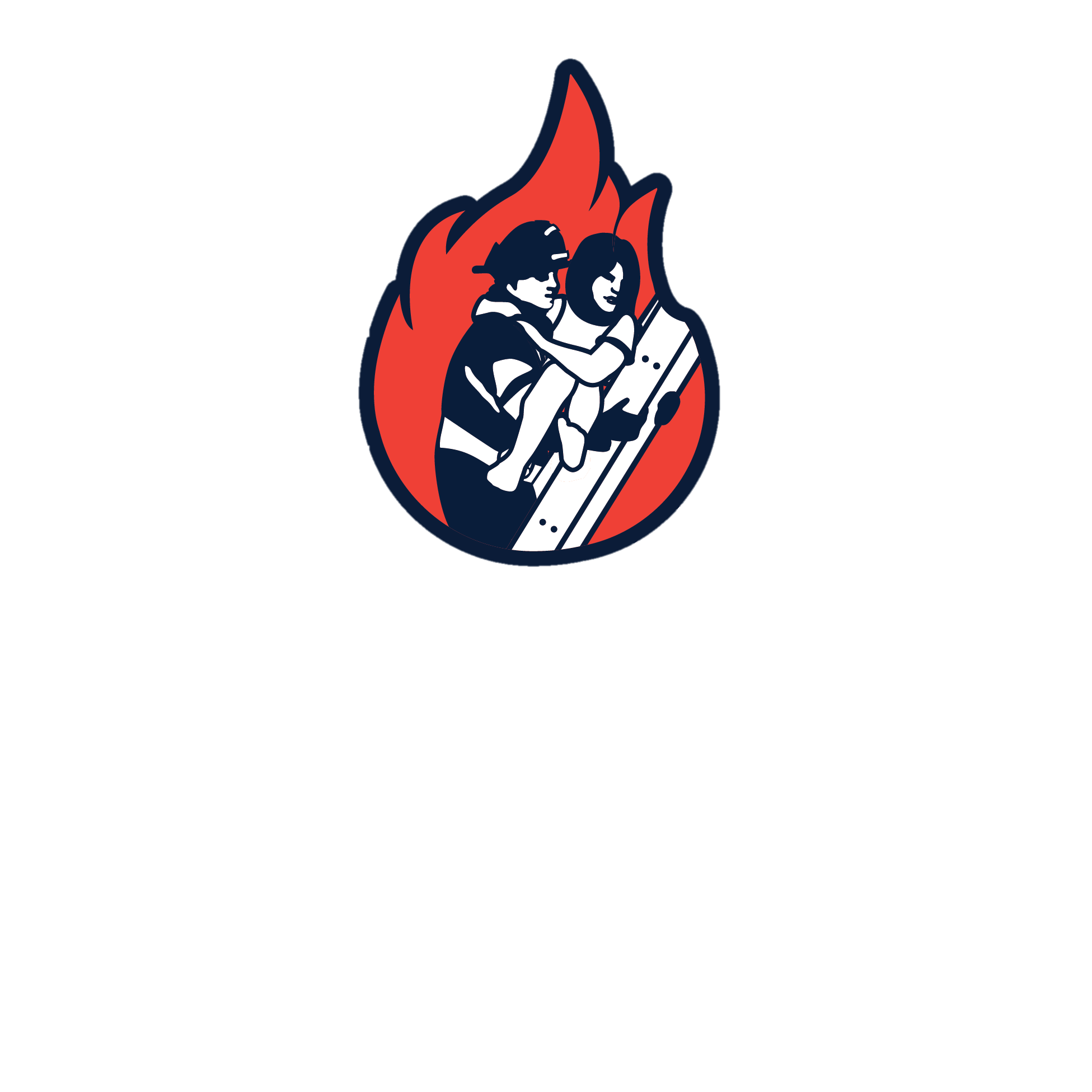 THE FIRST 3000 RESCUES
[Speaker Notes: Done]
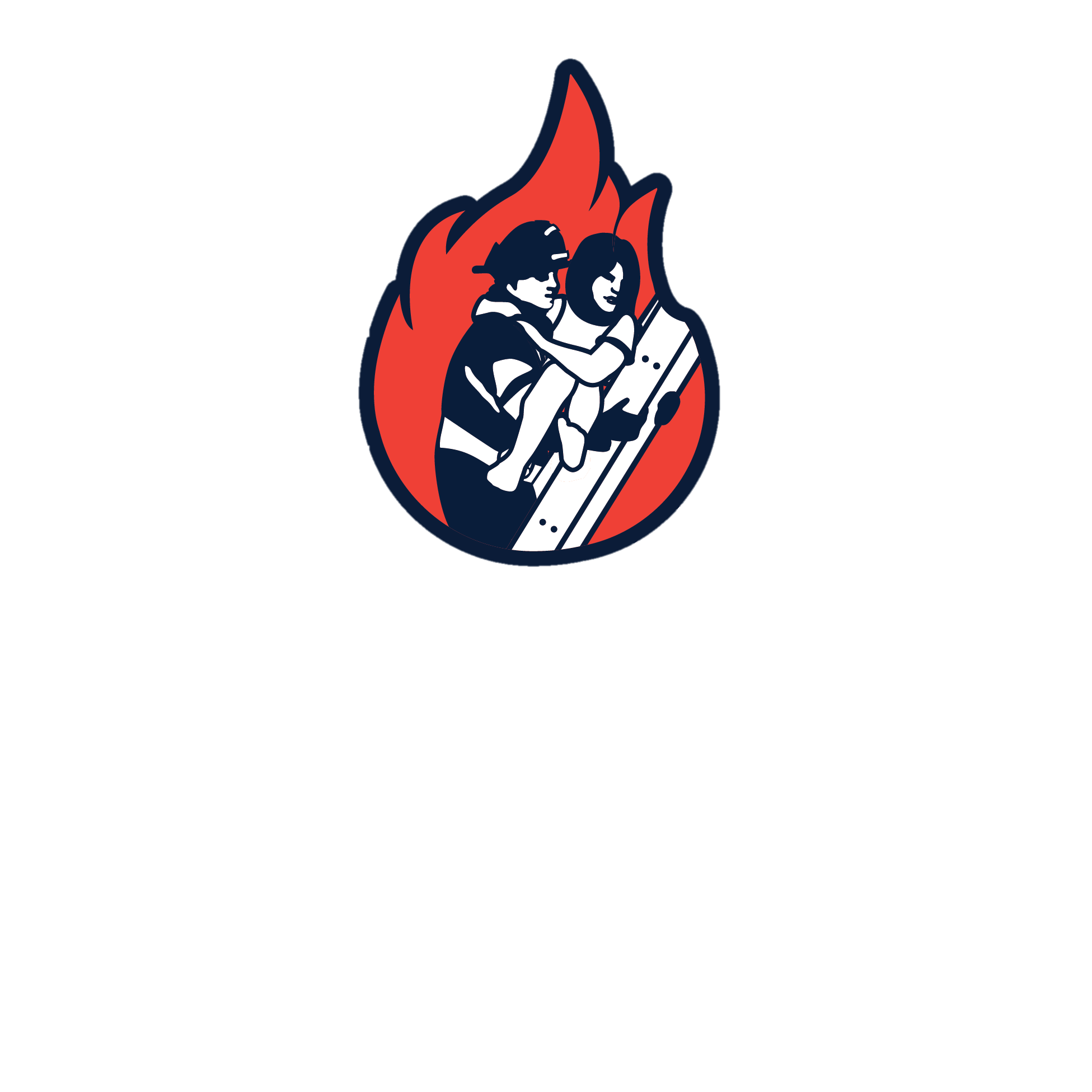 THE FIRST 3000 RESCUES
[Speaker Notes: Done]
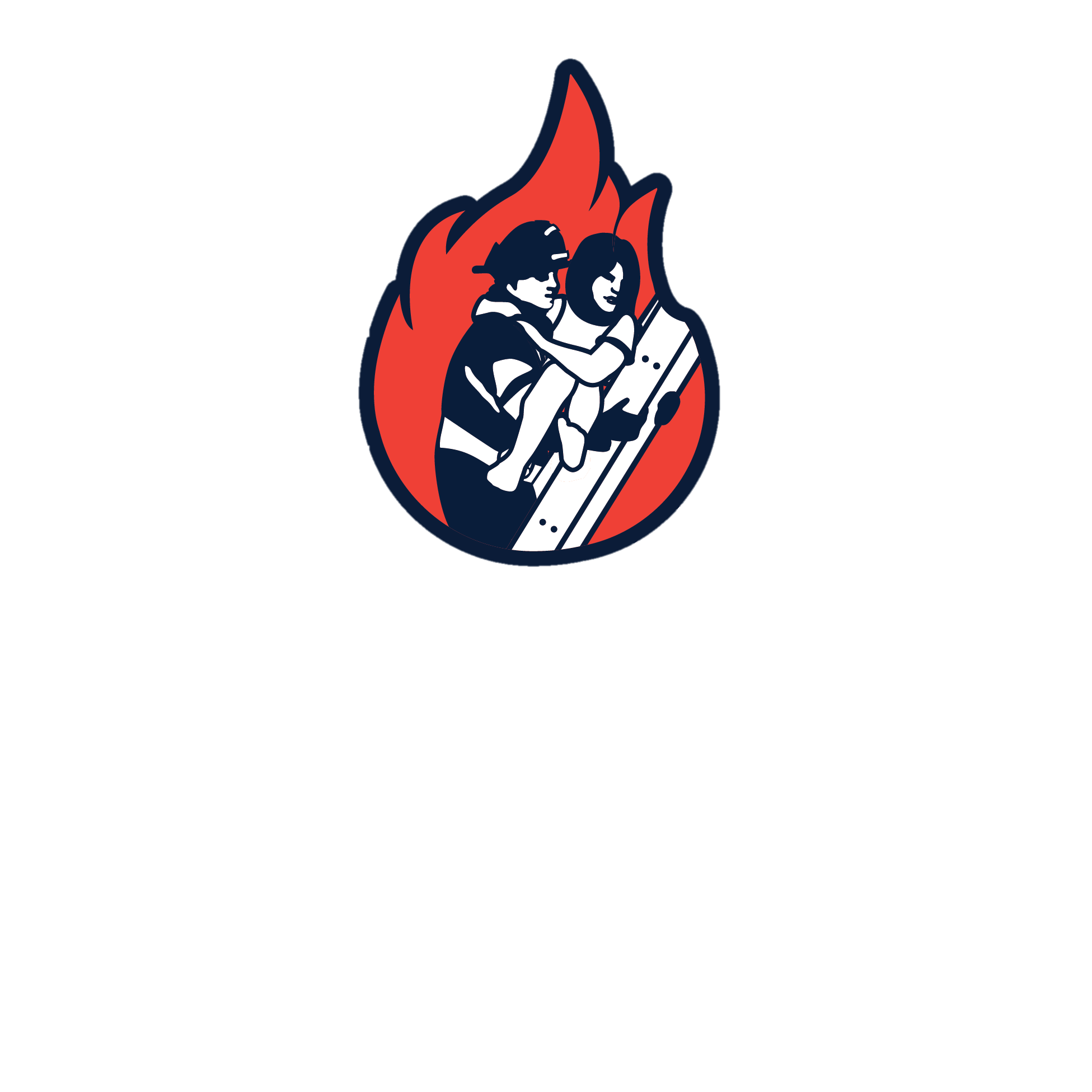 THE FIRST 3000 RESCUES
[Speaker Notes: Done]
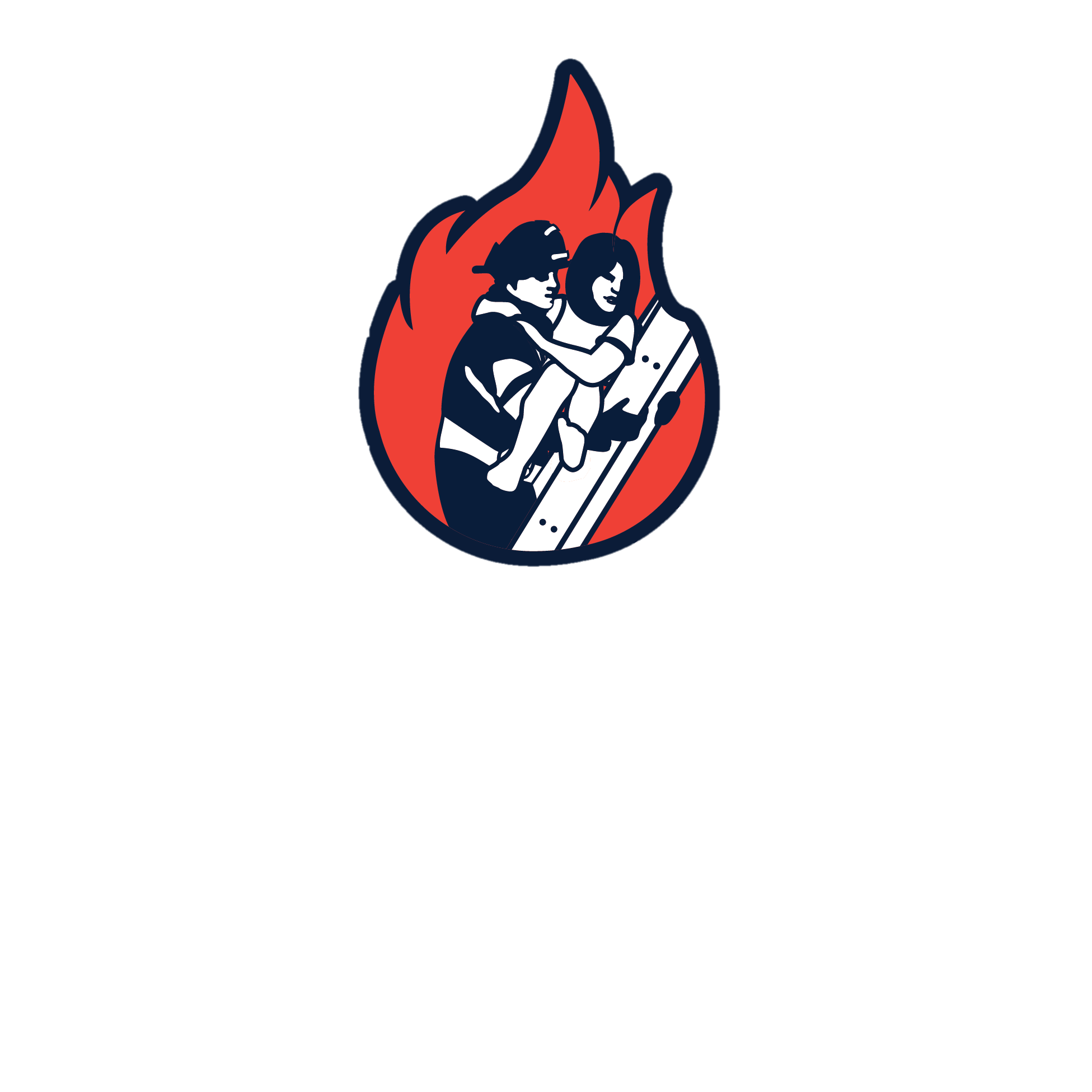 THE FIRST 3000 RESCUES
[Speaker Notes: Done]
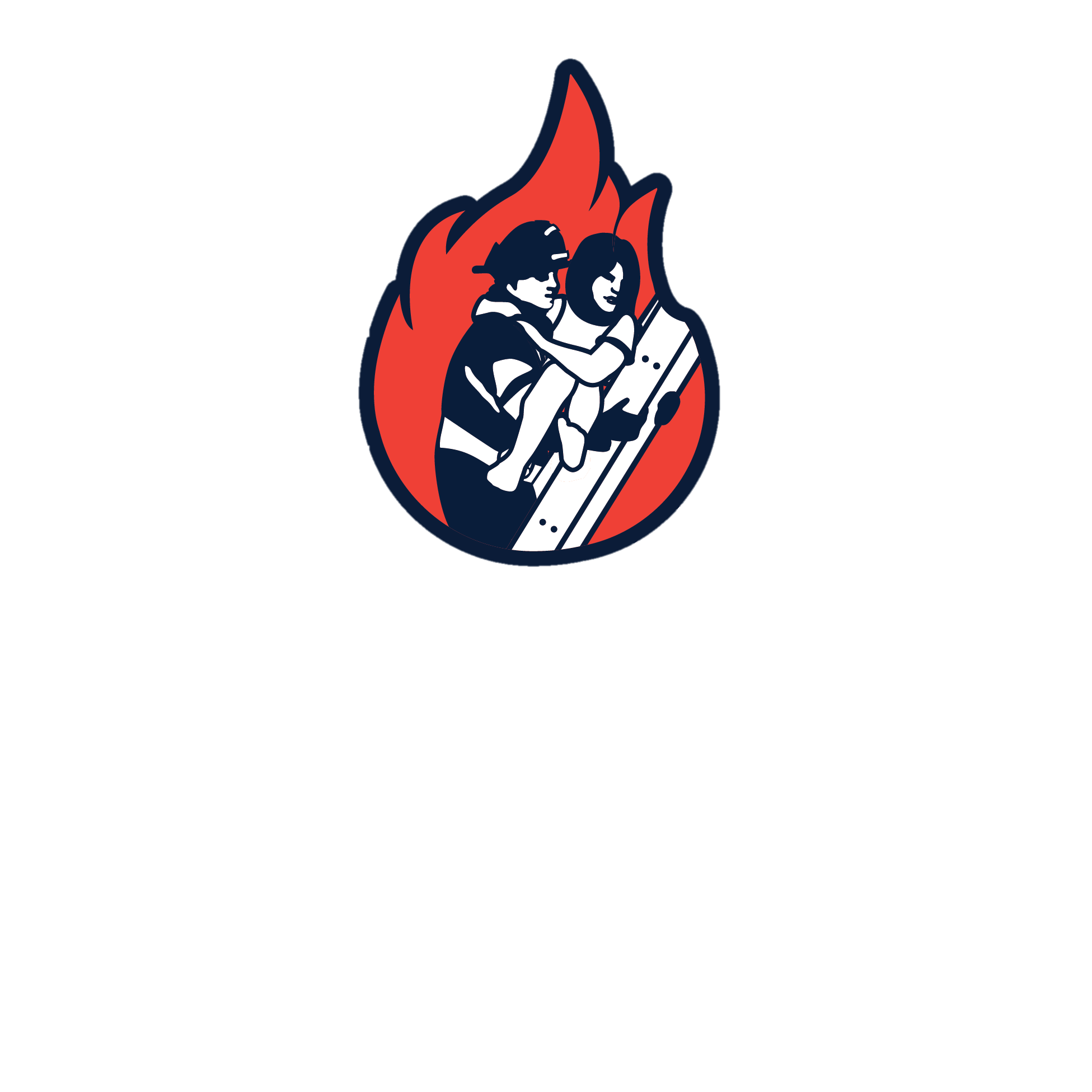 THE FIRST 3000 RESCUES
[Speaker Notes: Done]
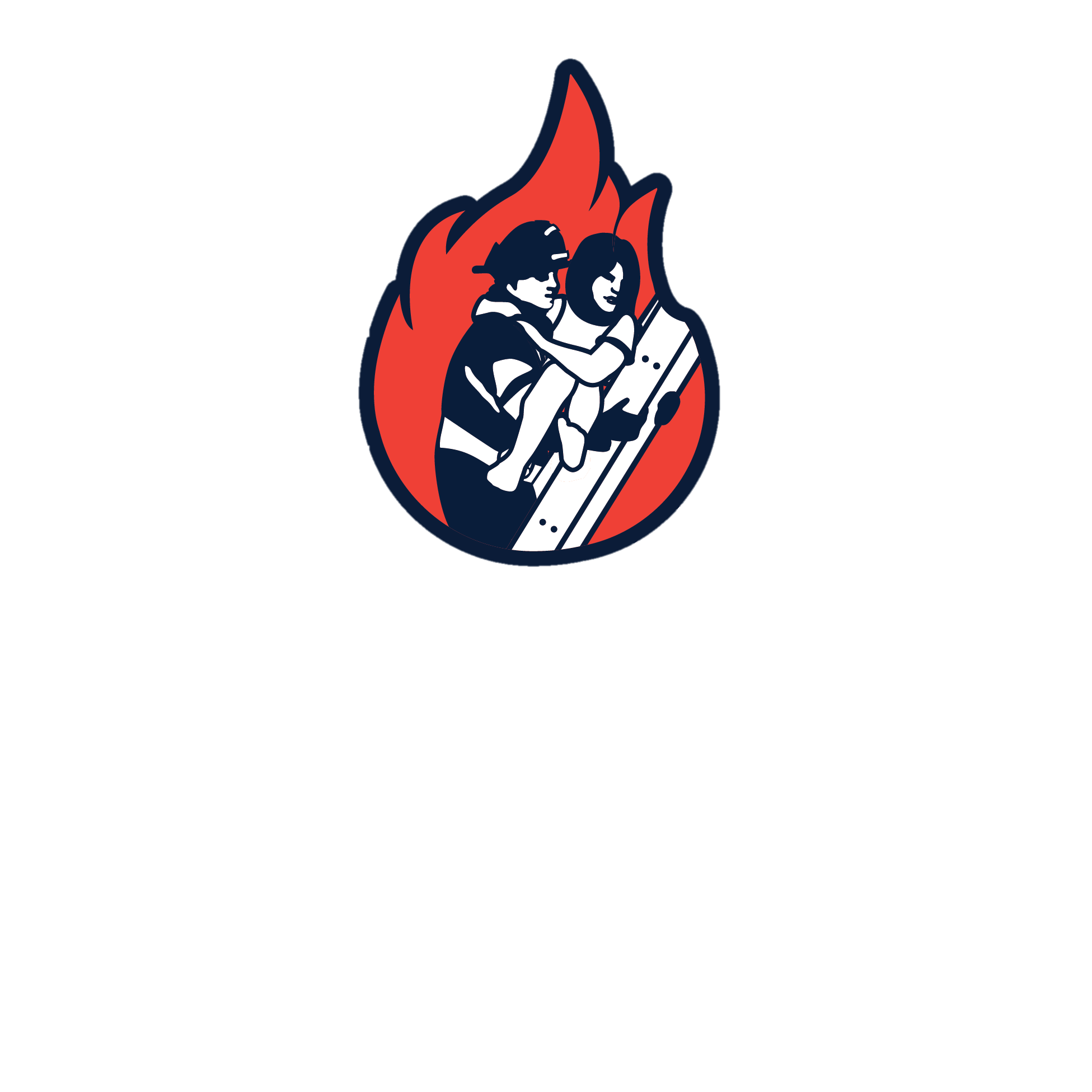 THE FIRST 3000 RESCUES
[Speaker Notes: Done]
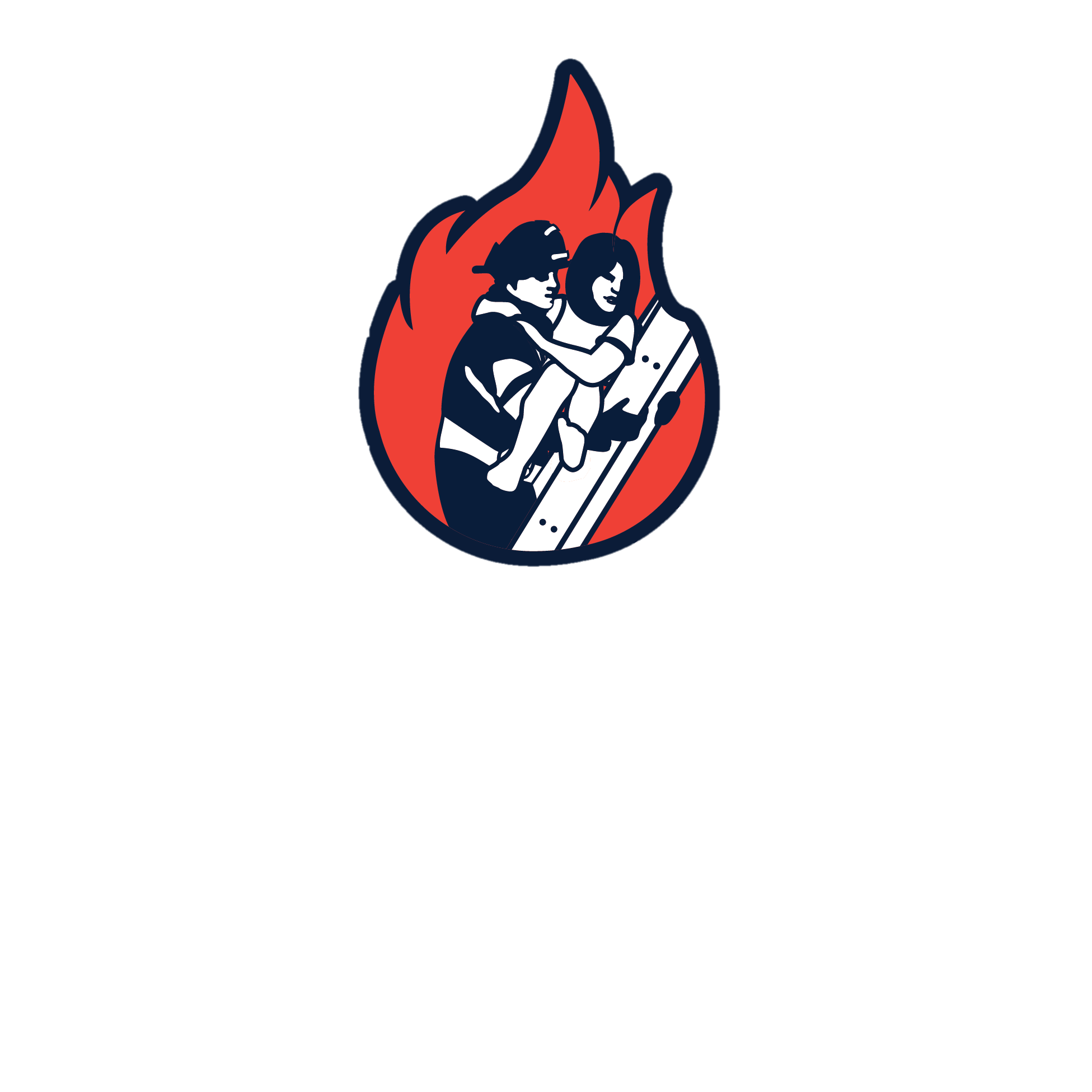 THE FIRST 3000 RESCUES
[Speaker Notes: Done]
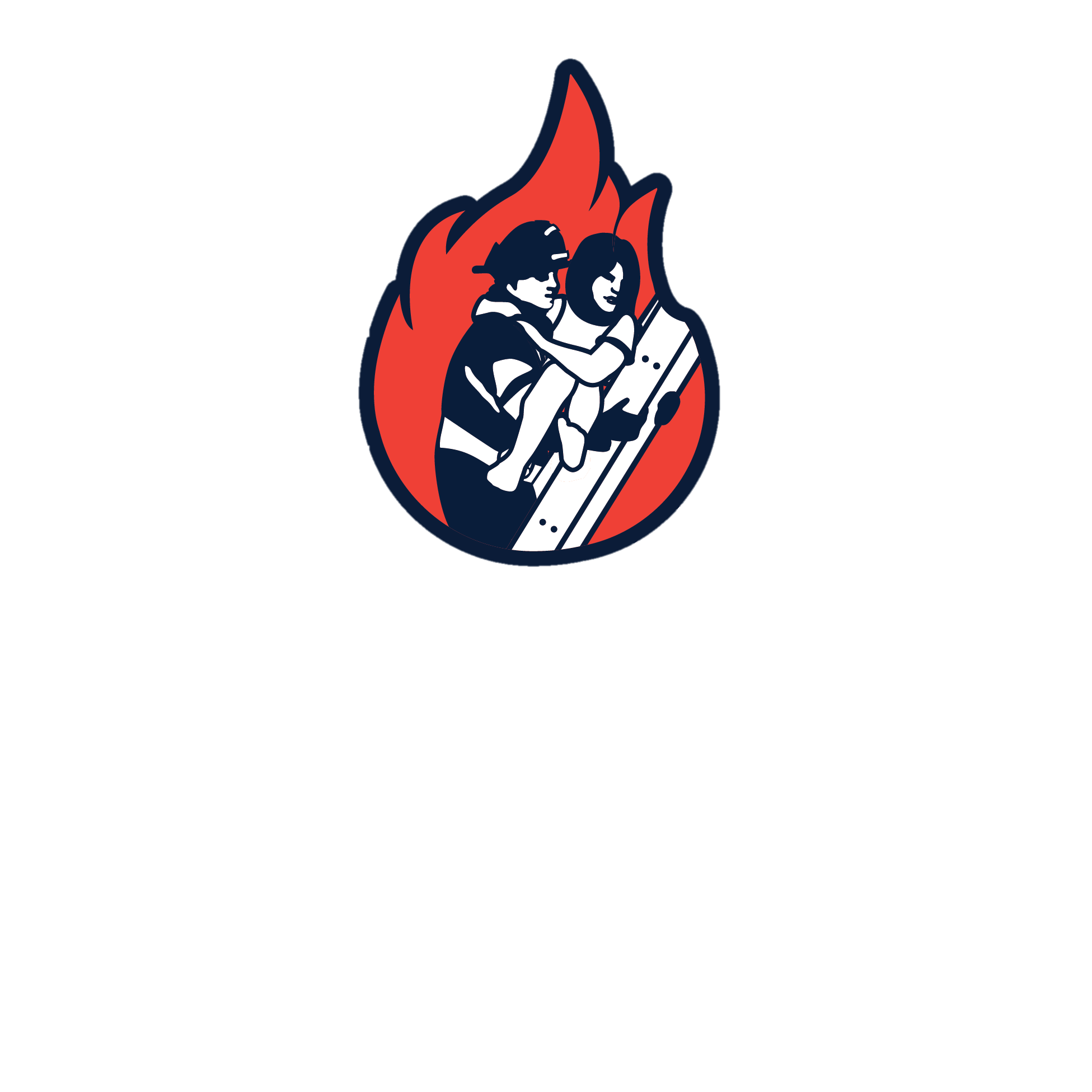 THE FIRST 3000 RESCUES
[Speaker Notes: Done]
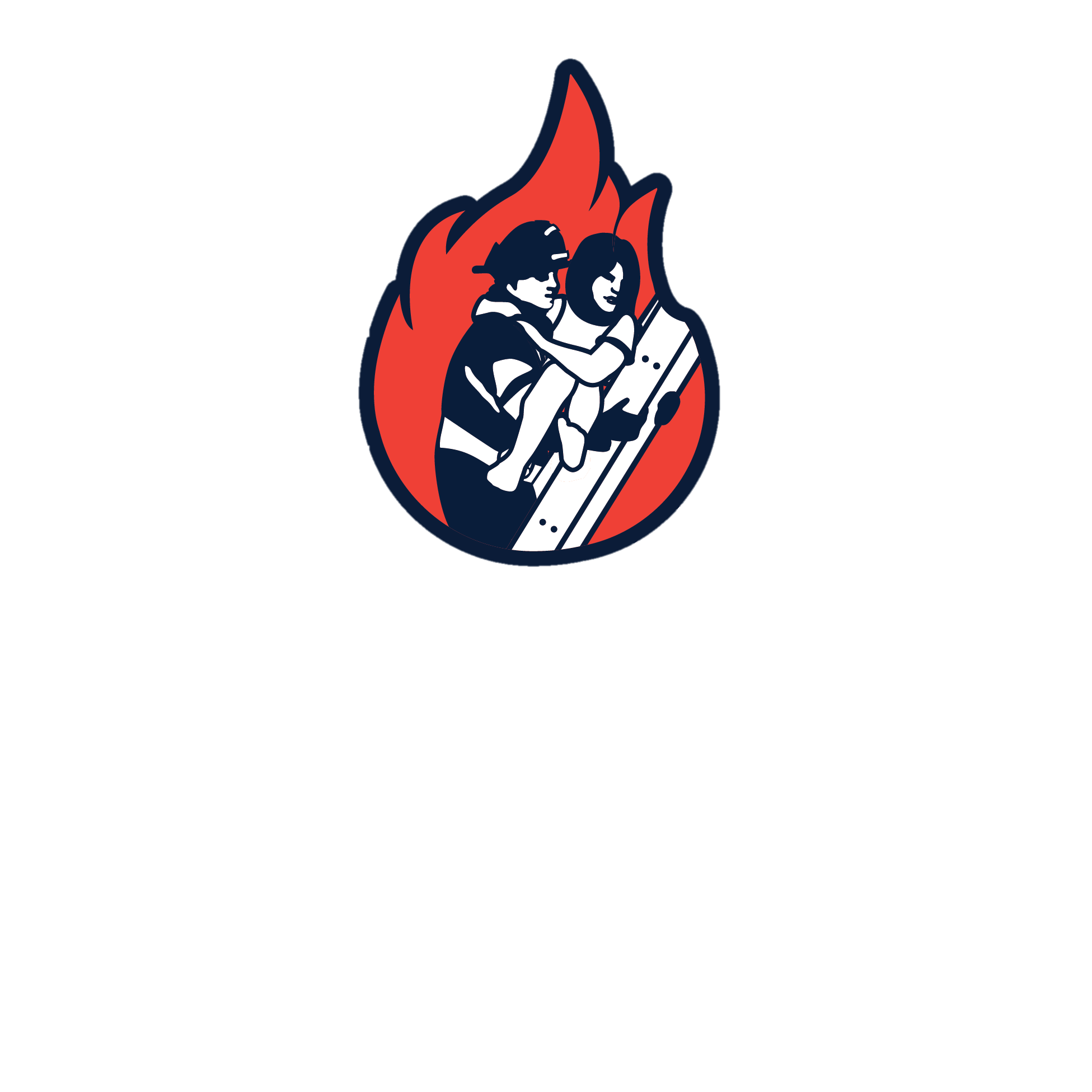 THE FIRST 3000 RESCUES
[Speaker Notes: Done]
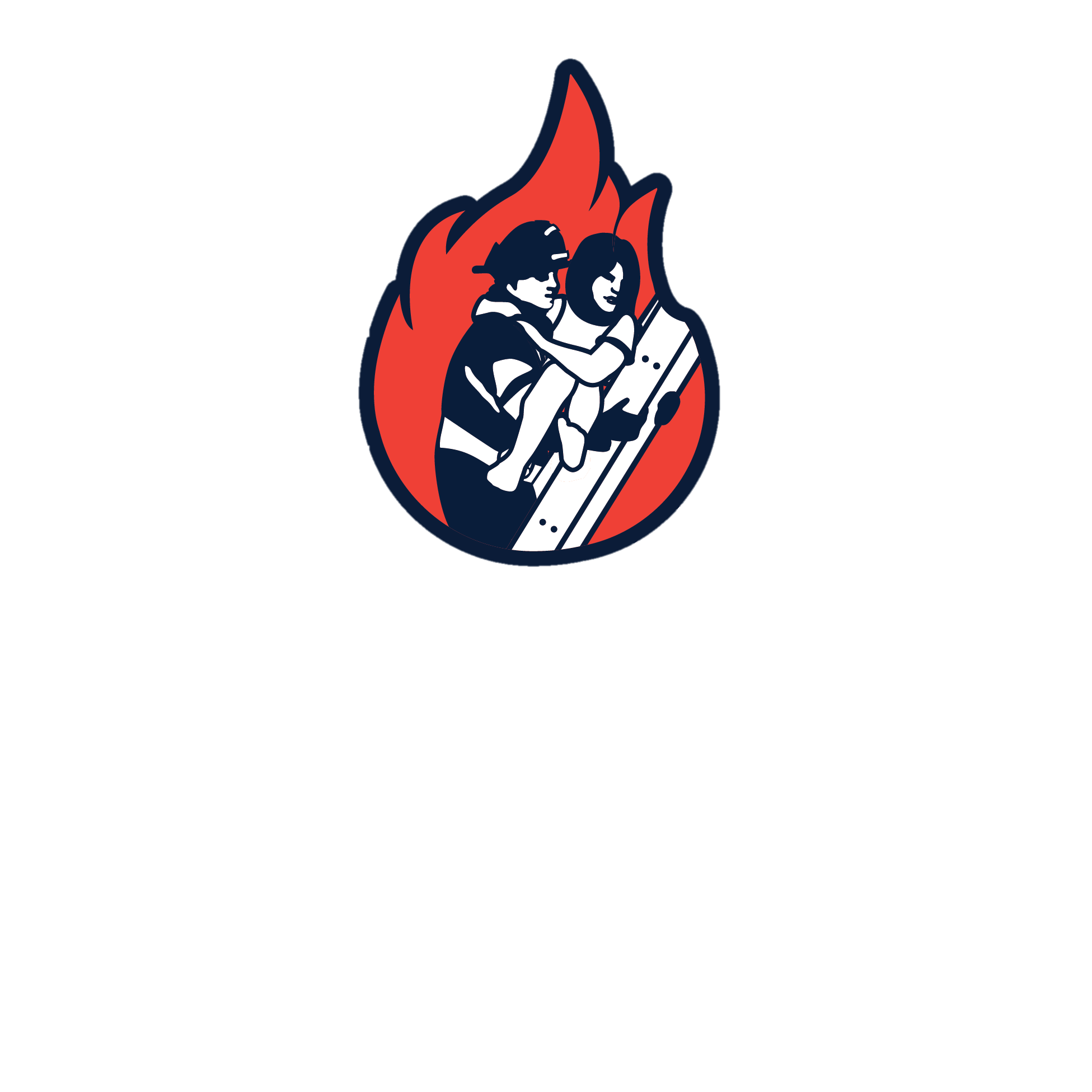 THE FIRST 3000 RESCUES
[Speaker Notes: Done]
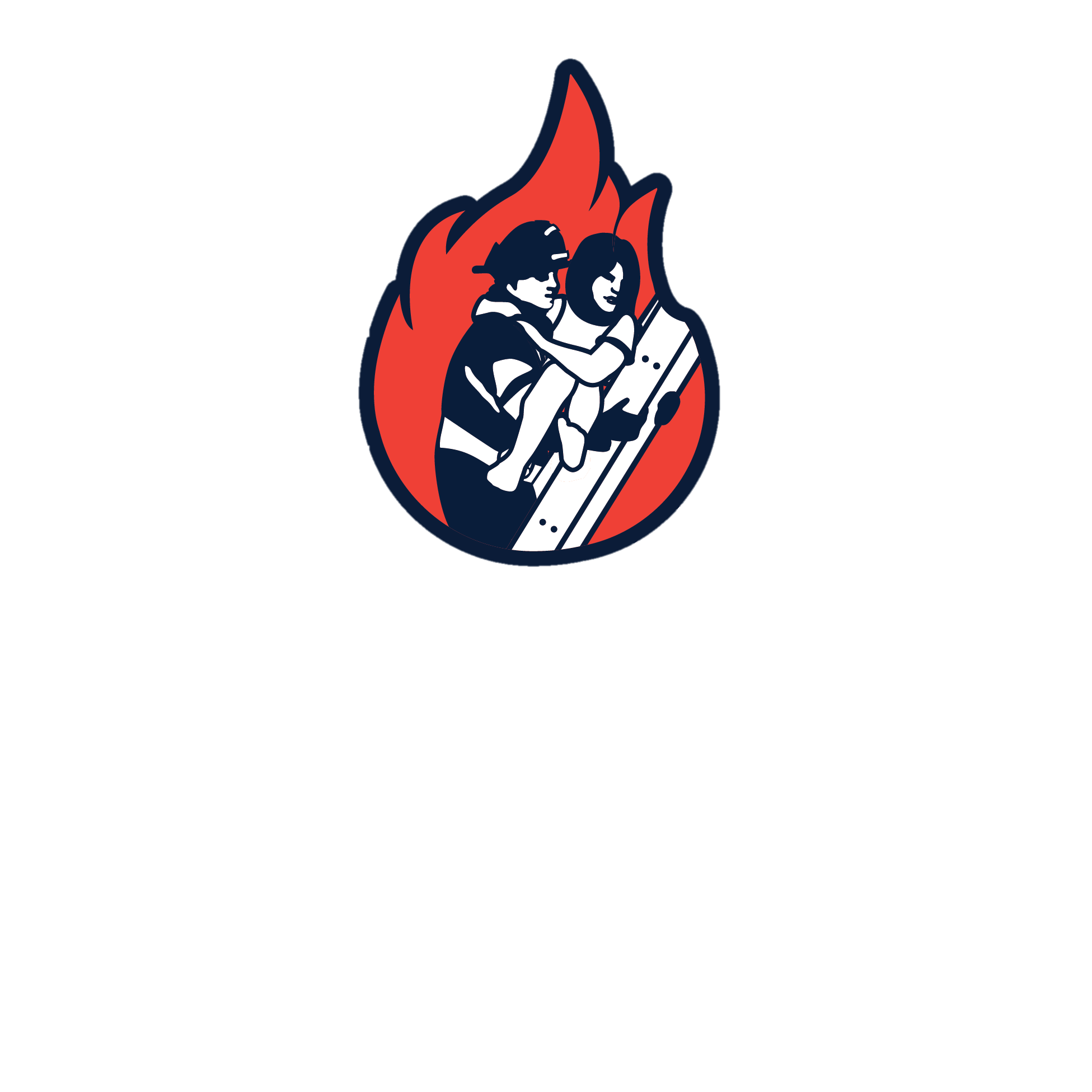 THE FIRST 3000 RESCUES
[Speaker Notes: Done]
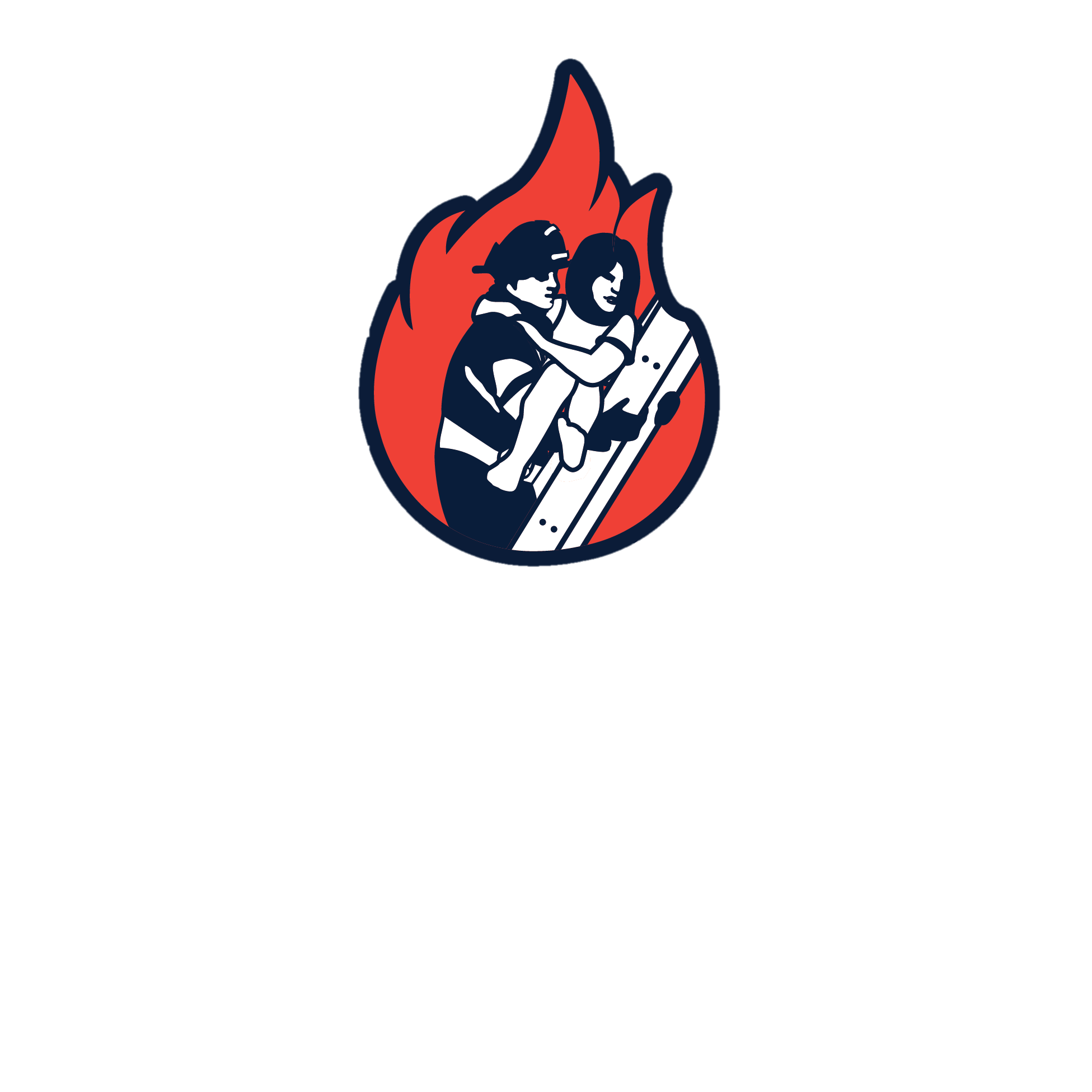 THE FIRST 3000 RESCUES
[Speaker Notes: Done]
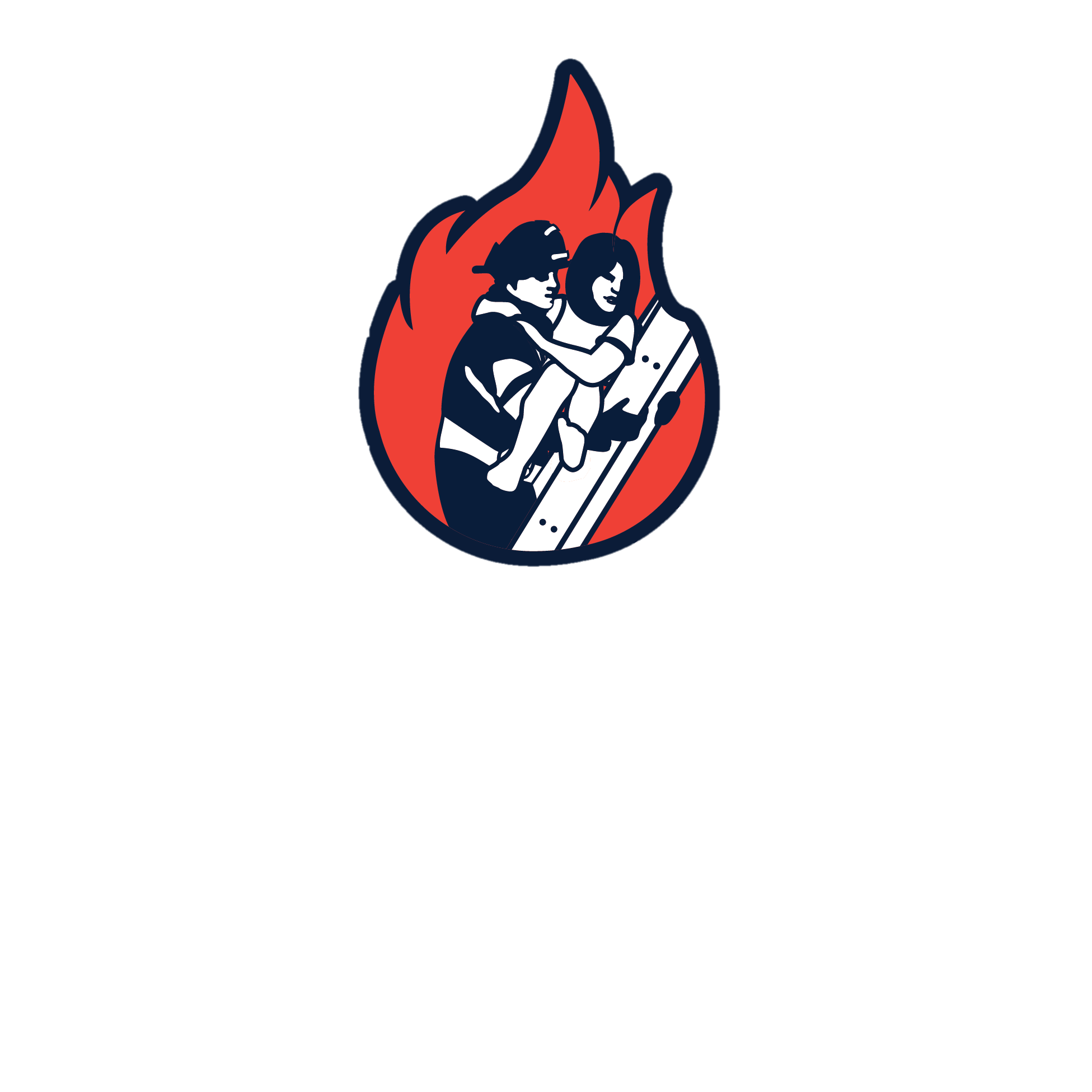 THE FIRST 3000 RESCUES
[Speaker Notes: Done]
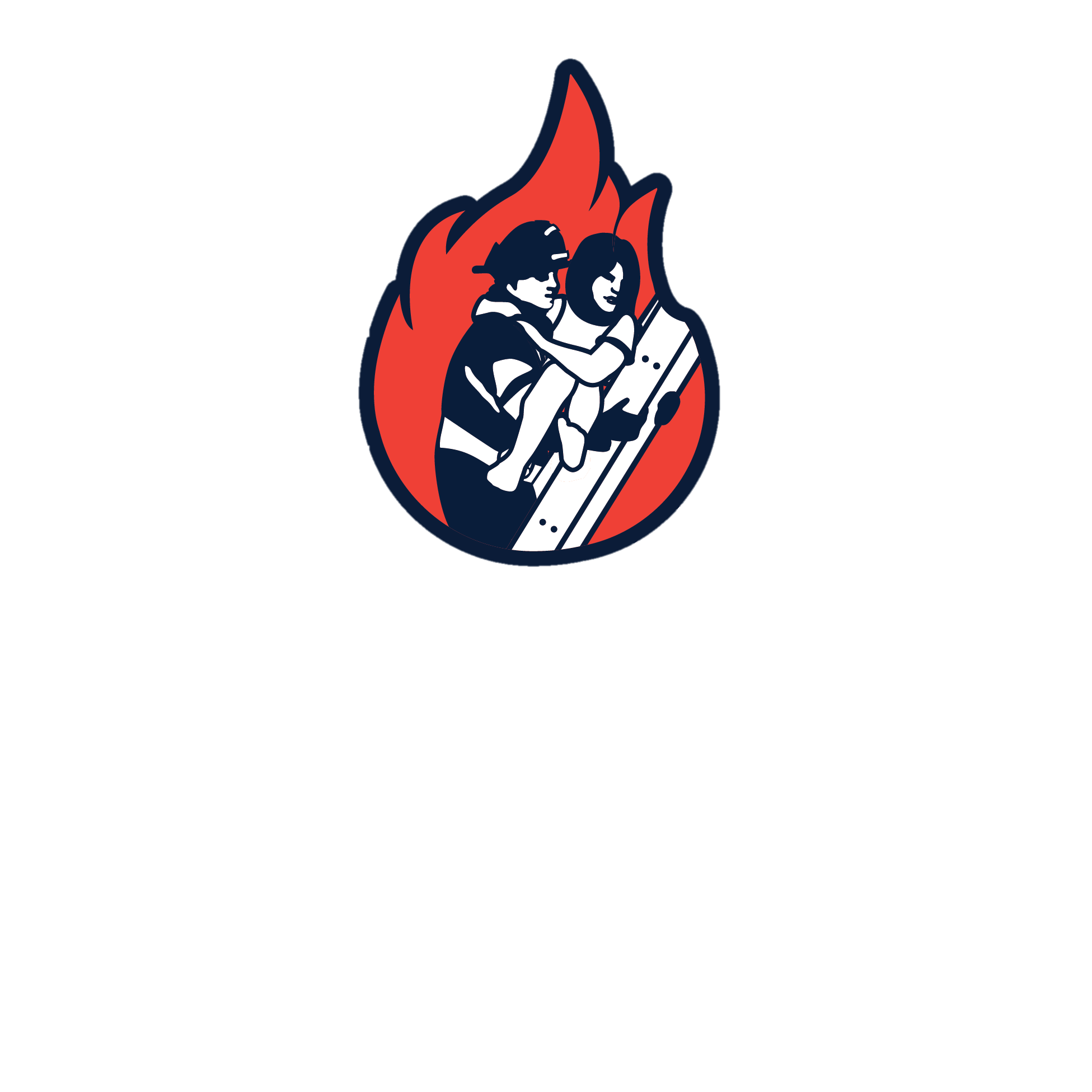 THE FIRST 3000 RESCUES
[Speaker Notes: Done]
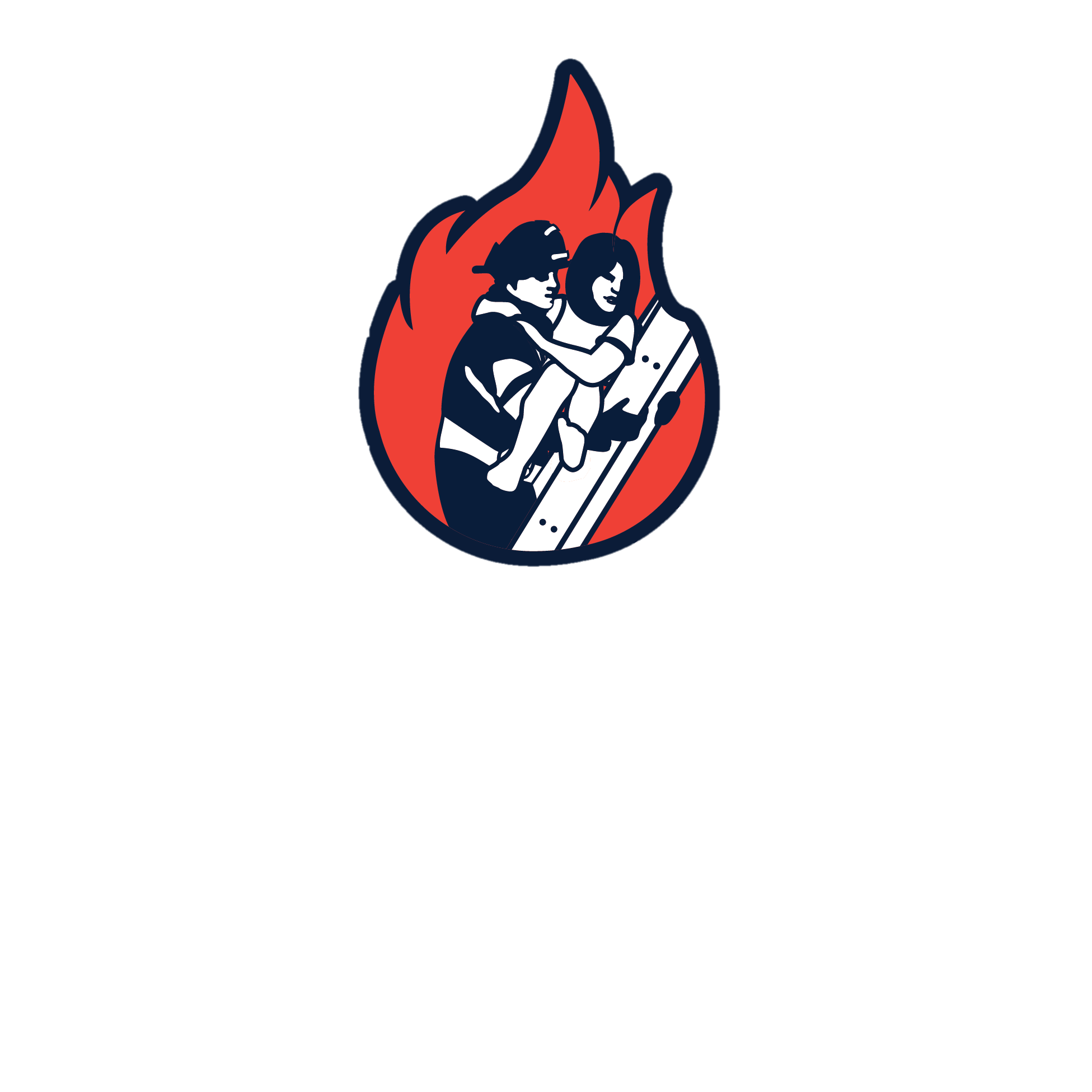 THE FIRST 3000 RESCUES
[Speaker Notes: Done]
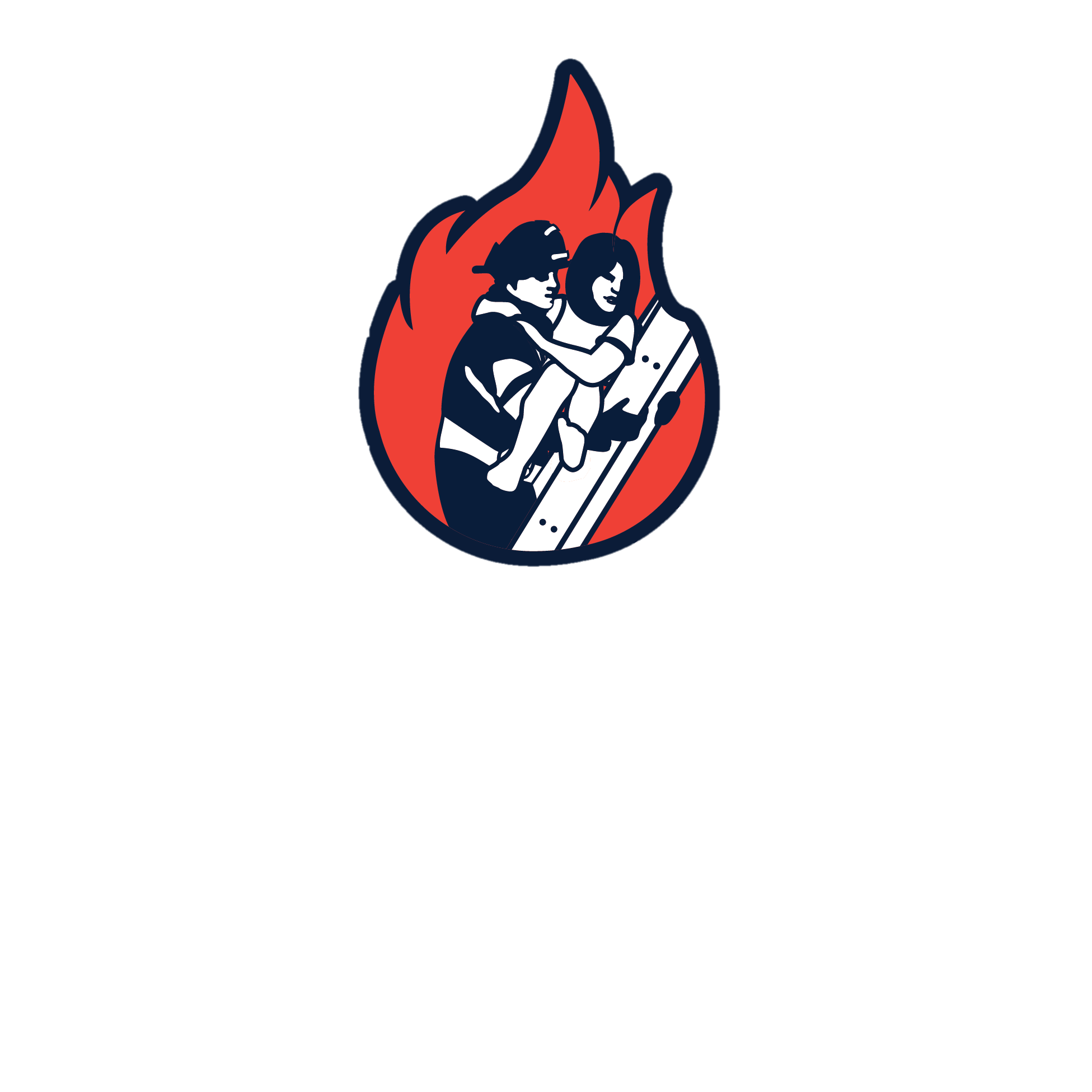 THE FIRST 3000 RESCUES
[Speaker Notes: Done]
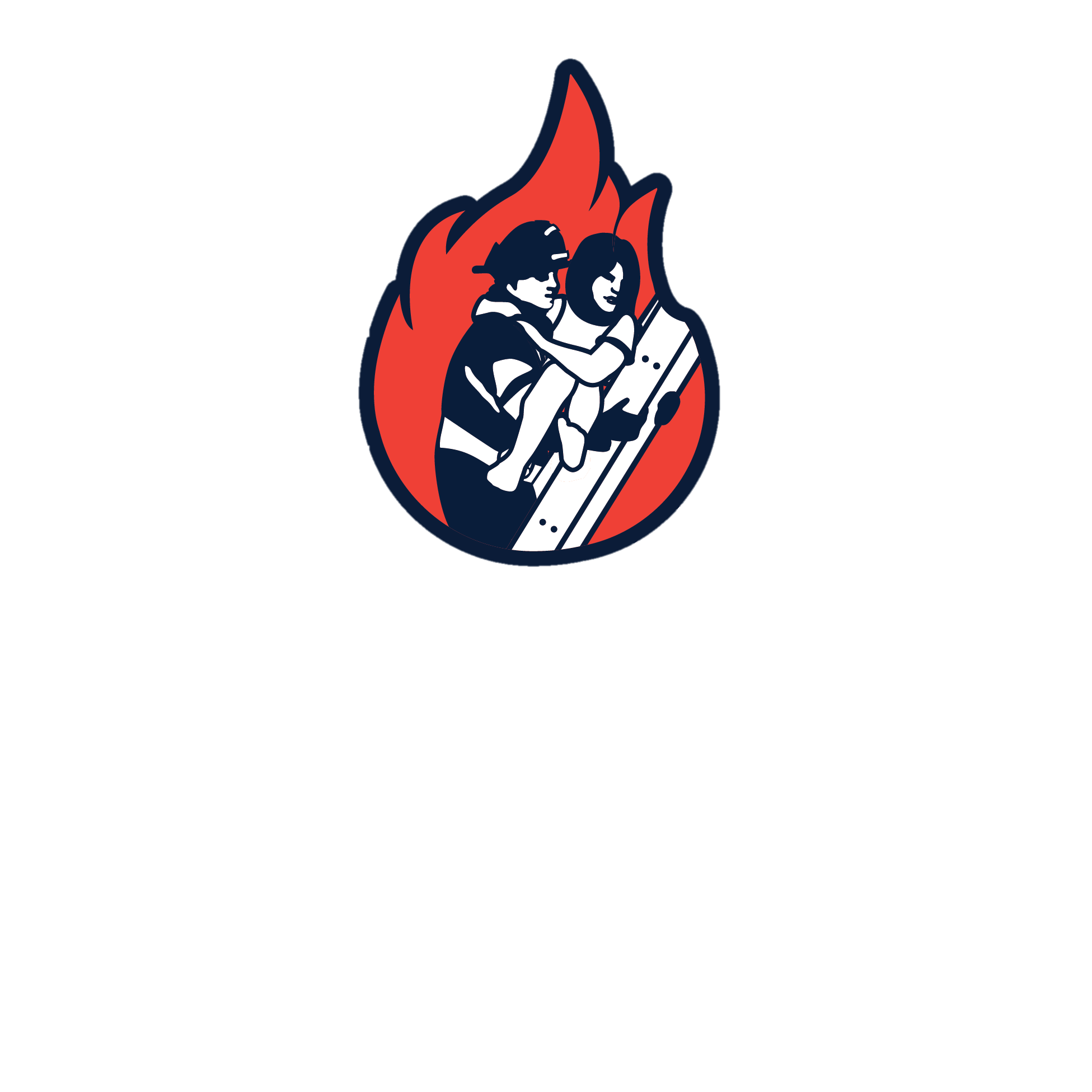 THE FIRST 3000 RESCUES
[Speaker Notes: Done]